الفصل الدراسي الثالث
حل معادلات ذات خطوتين
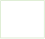 الفصل الدراسي الثالث
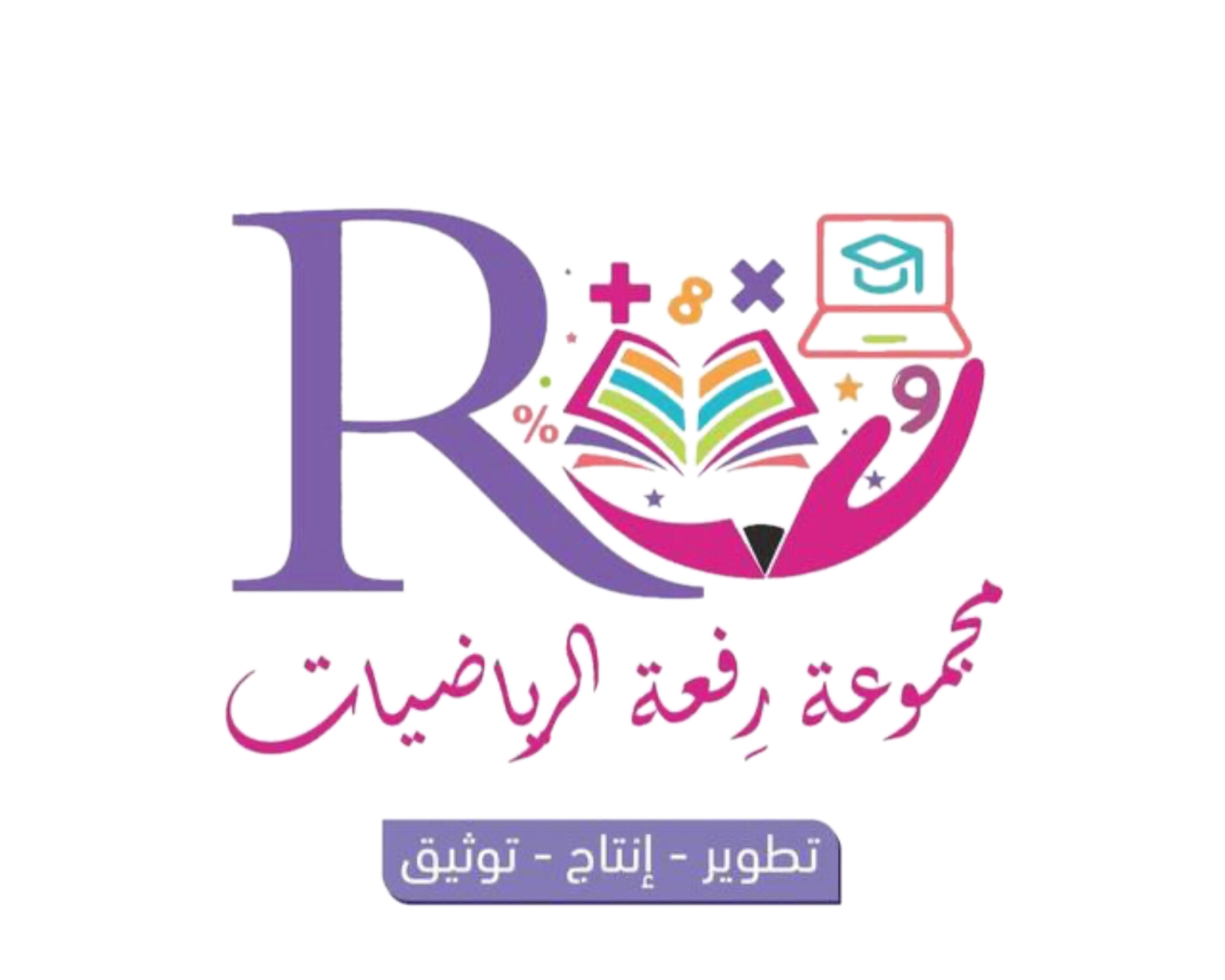 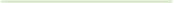 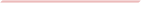 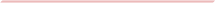 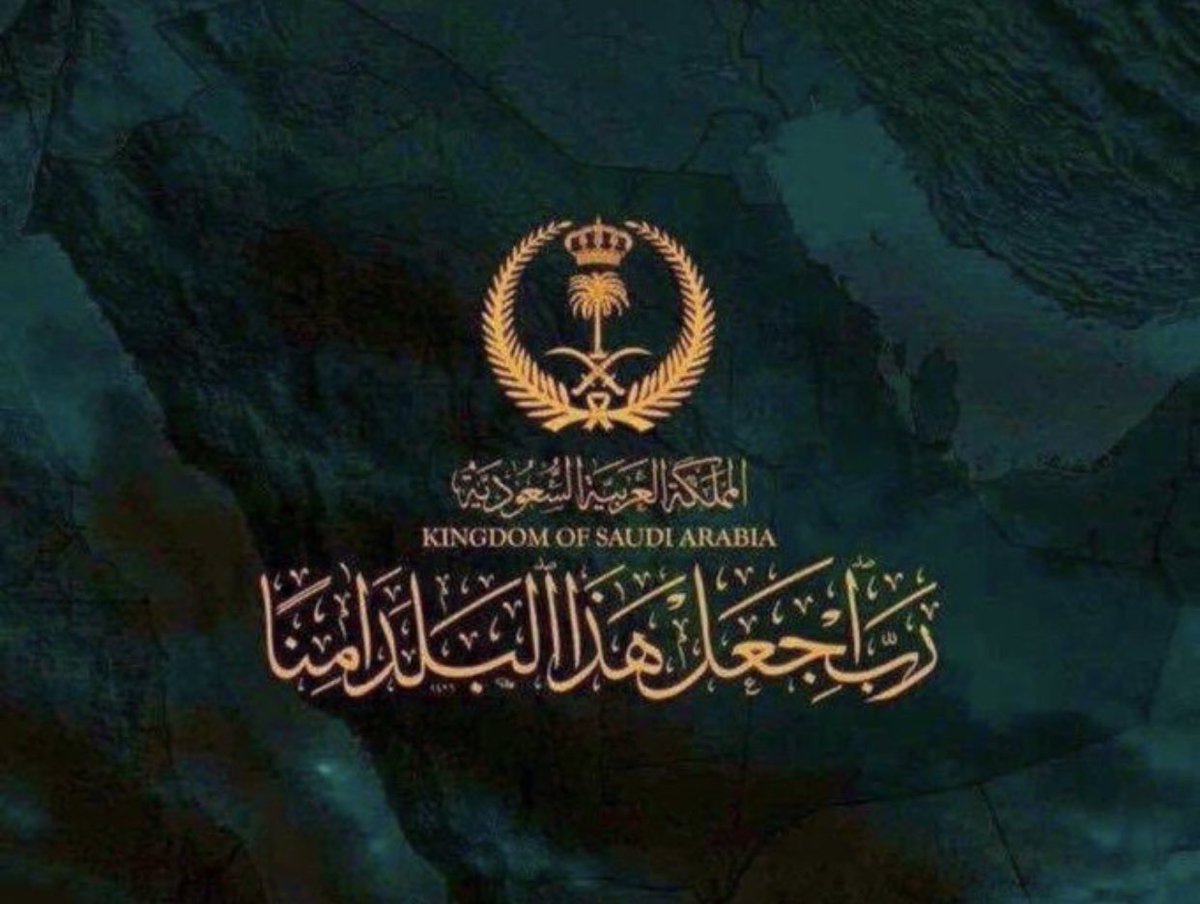 صباح الخير ياوطني 
صباح المجد والعلياء
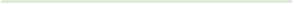 الحضور والغياب
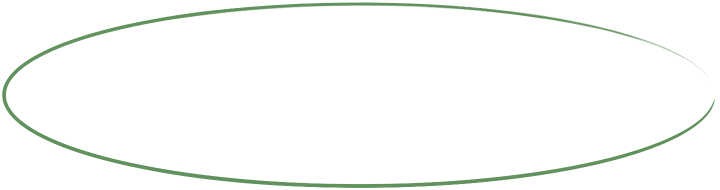 الفصل الدراسي الثالث
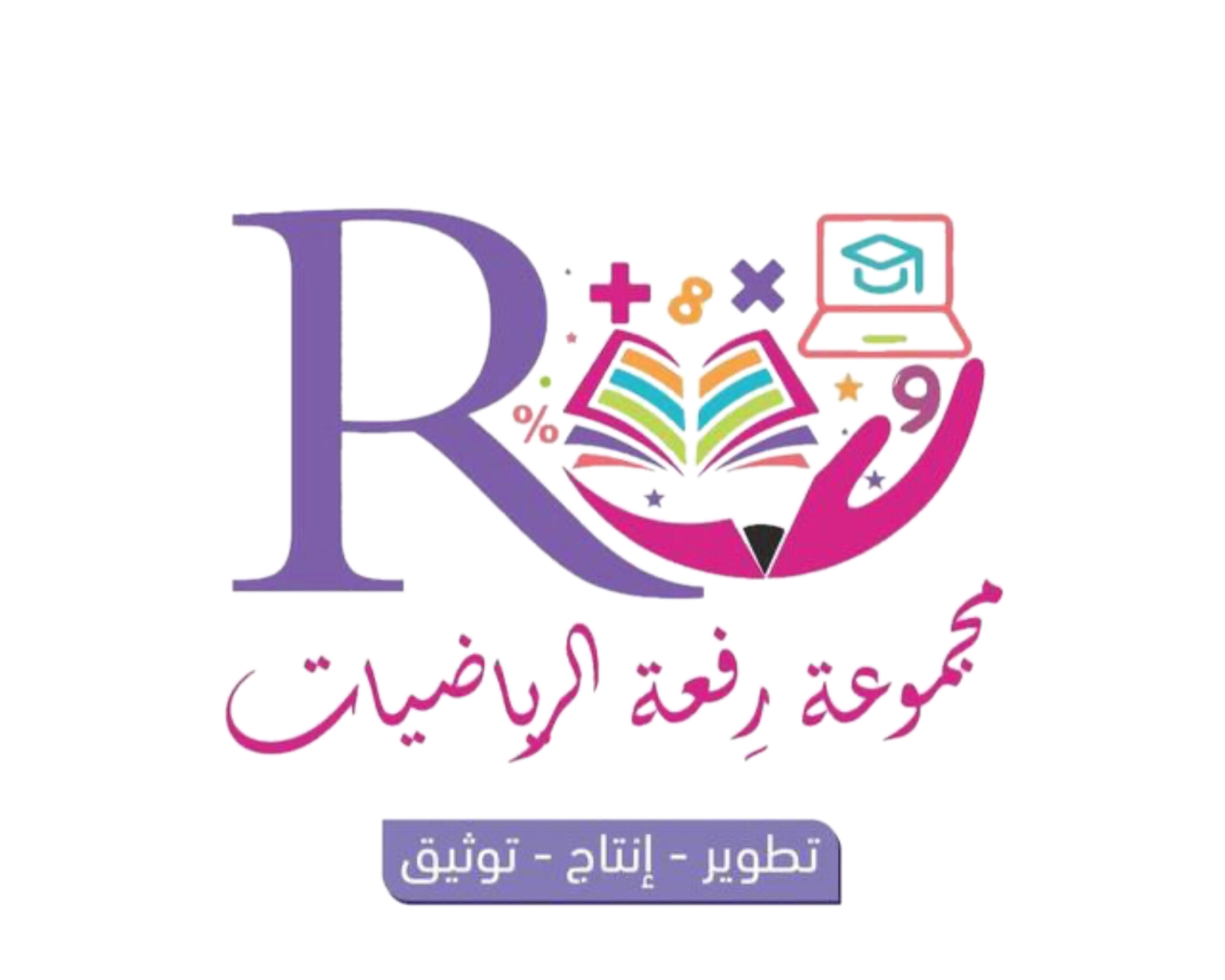 حل الواجب
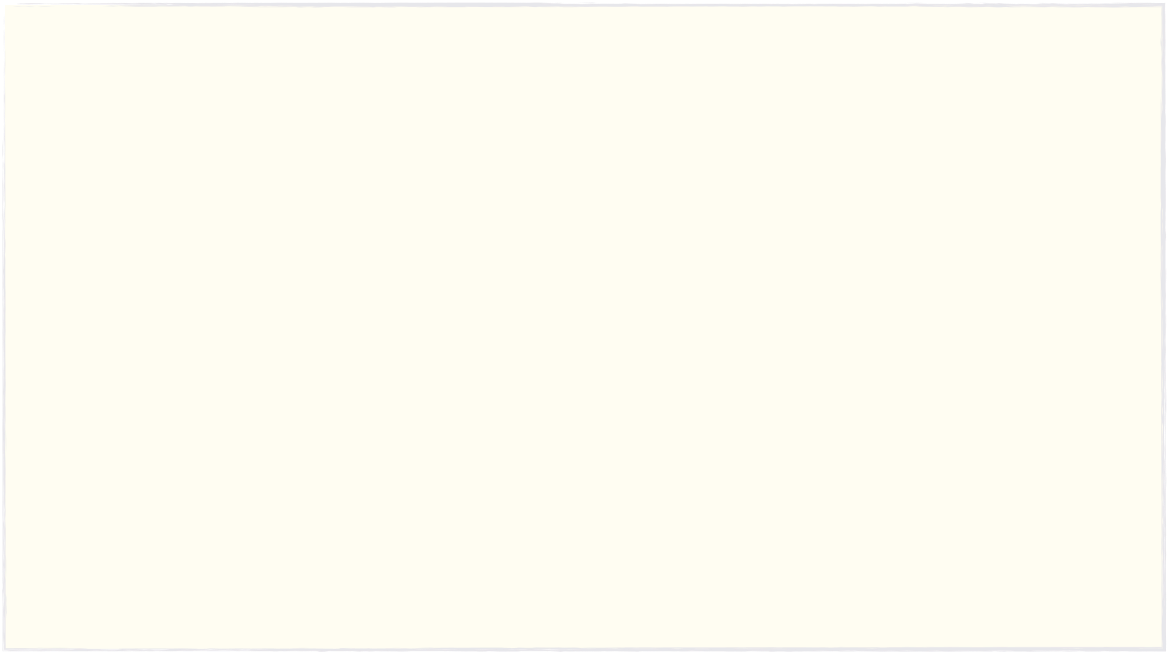 الفصل الدراسي الثالث
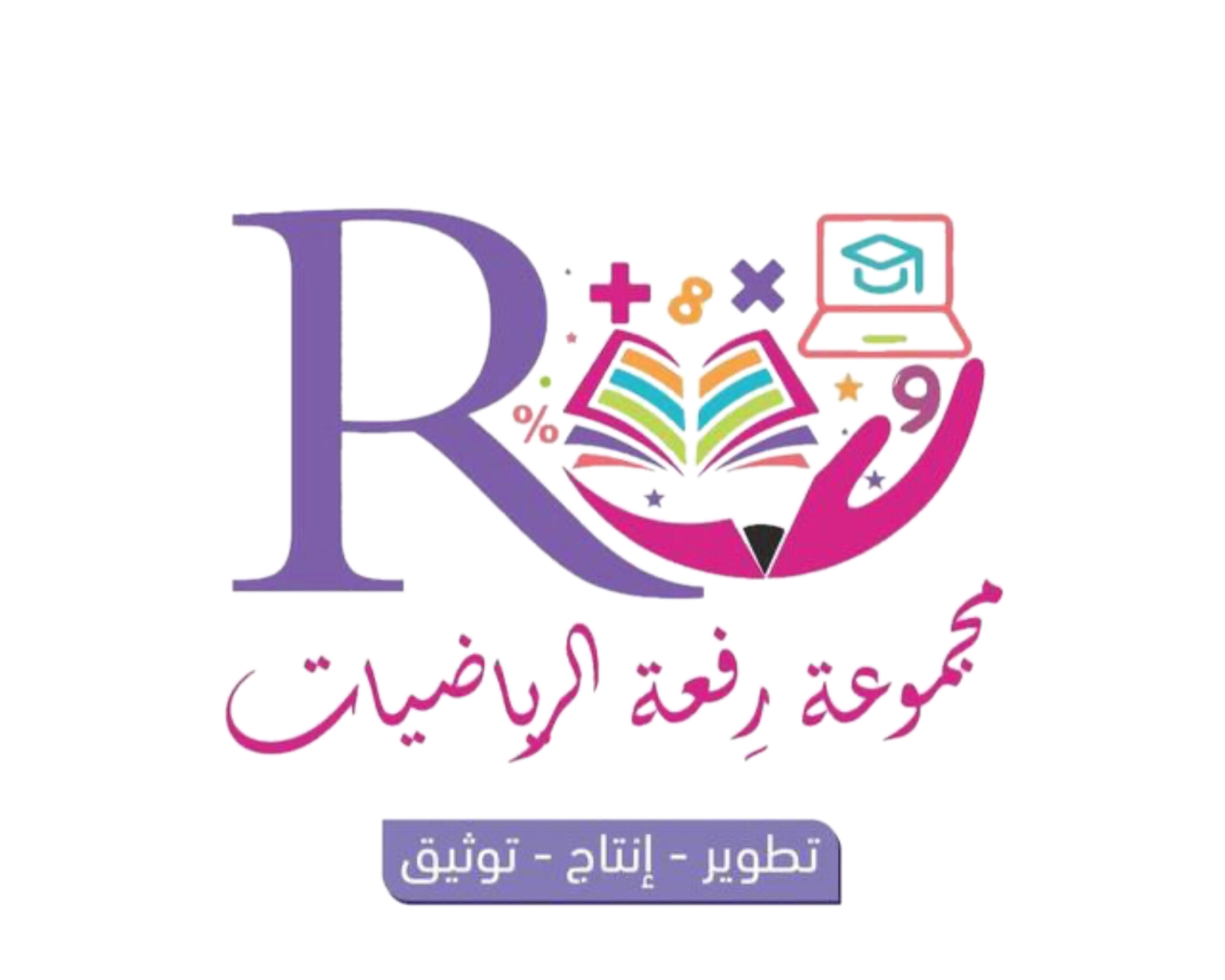 شريط الذكريات
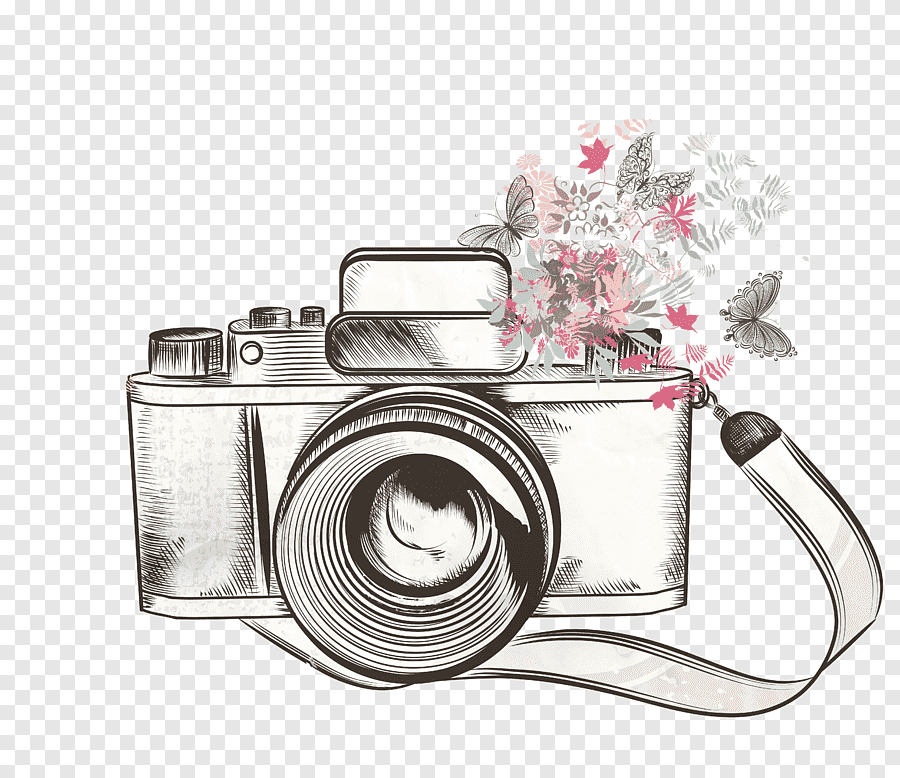 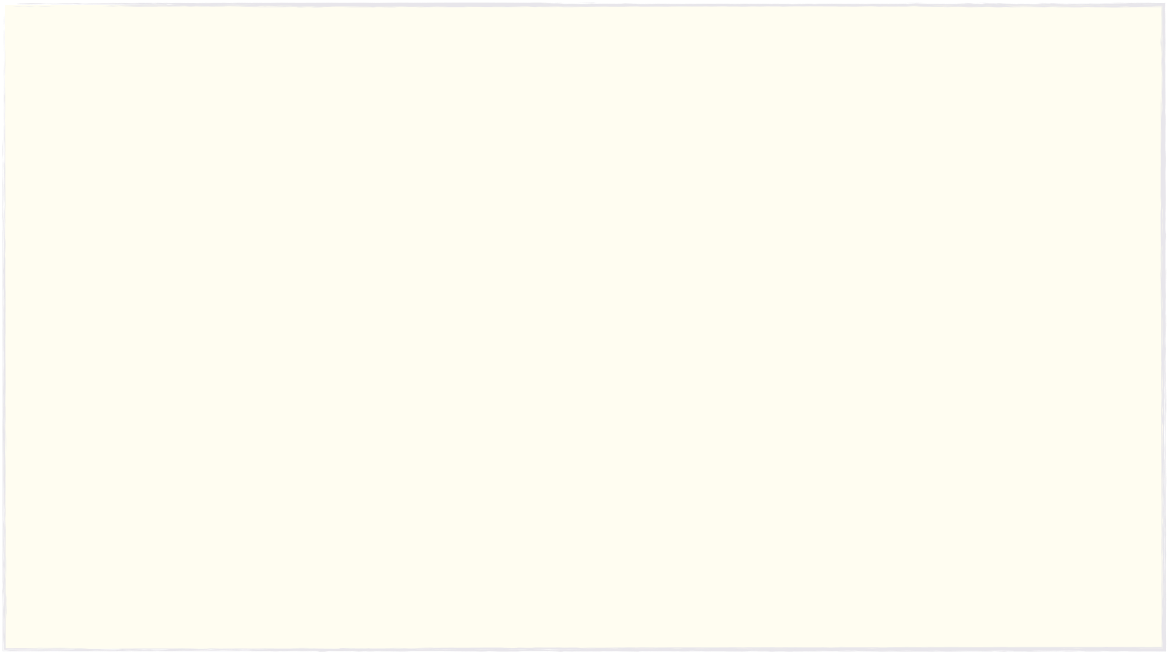 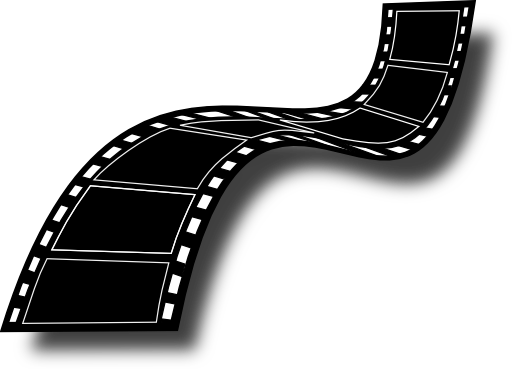 النهاية
اختار بطاقة
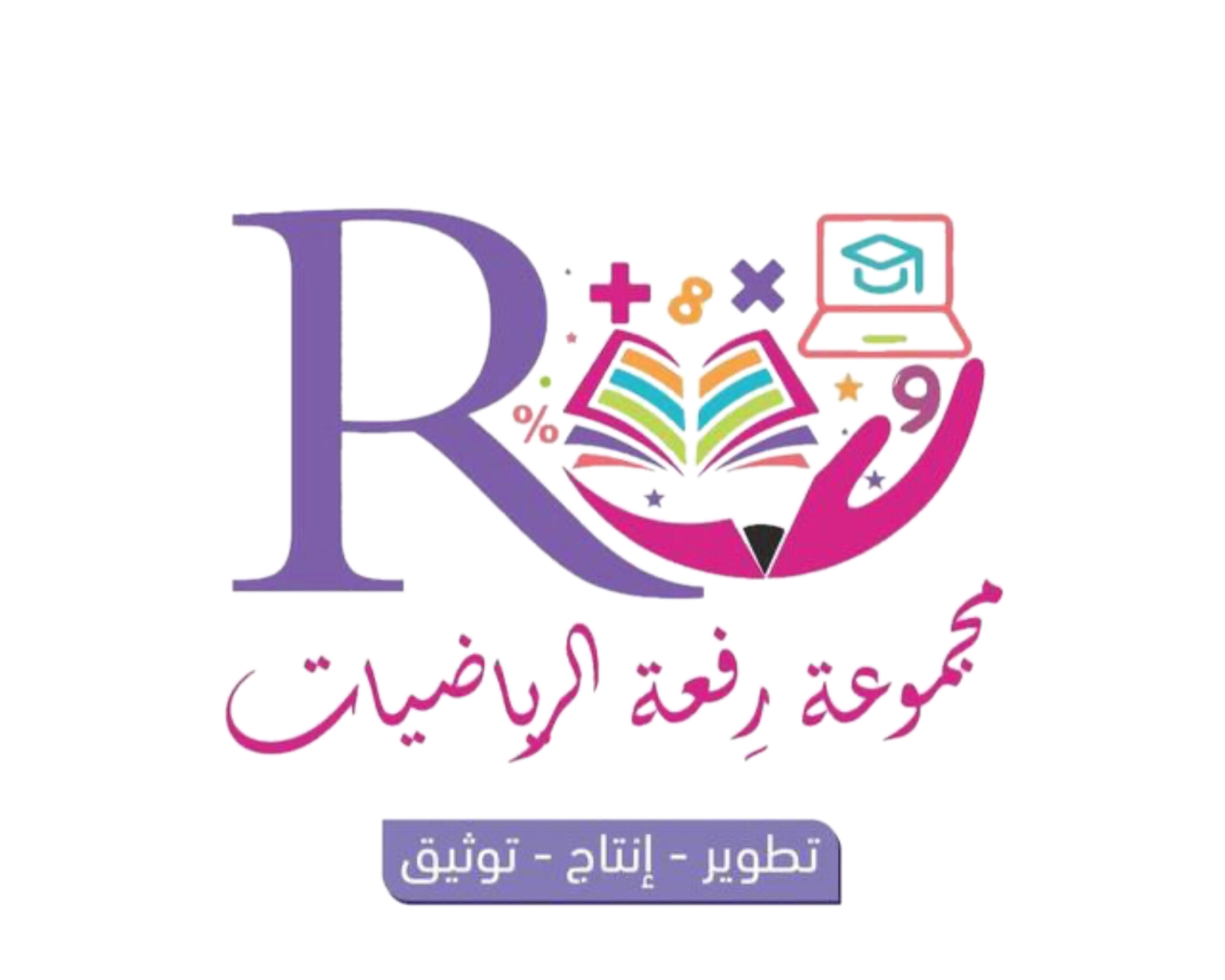 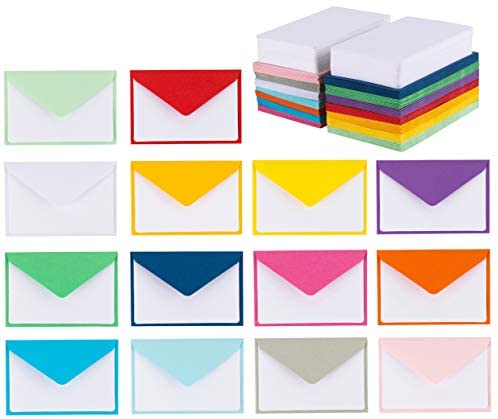 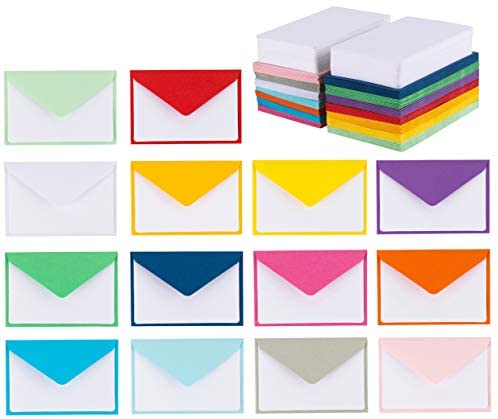 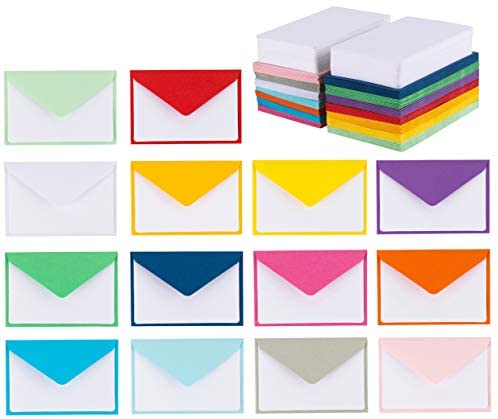 عودة
❎
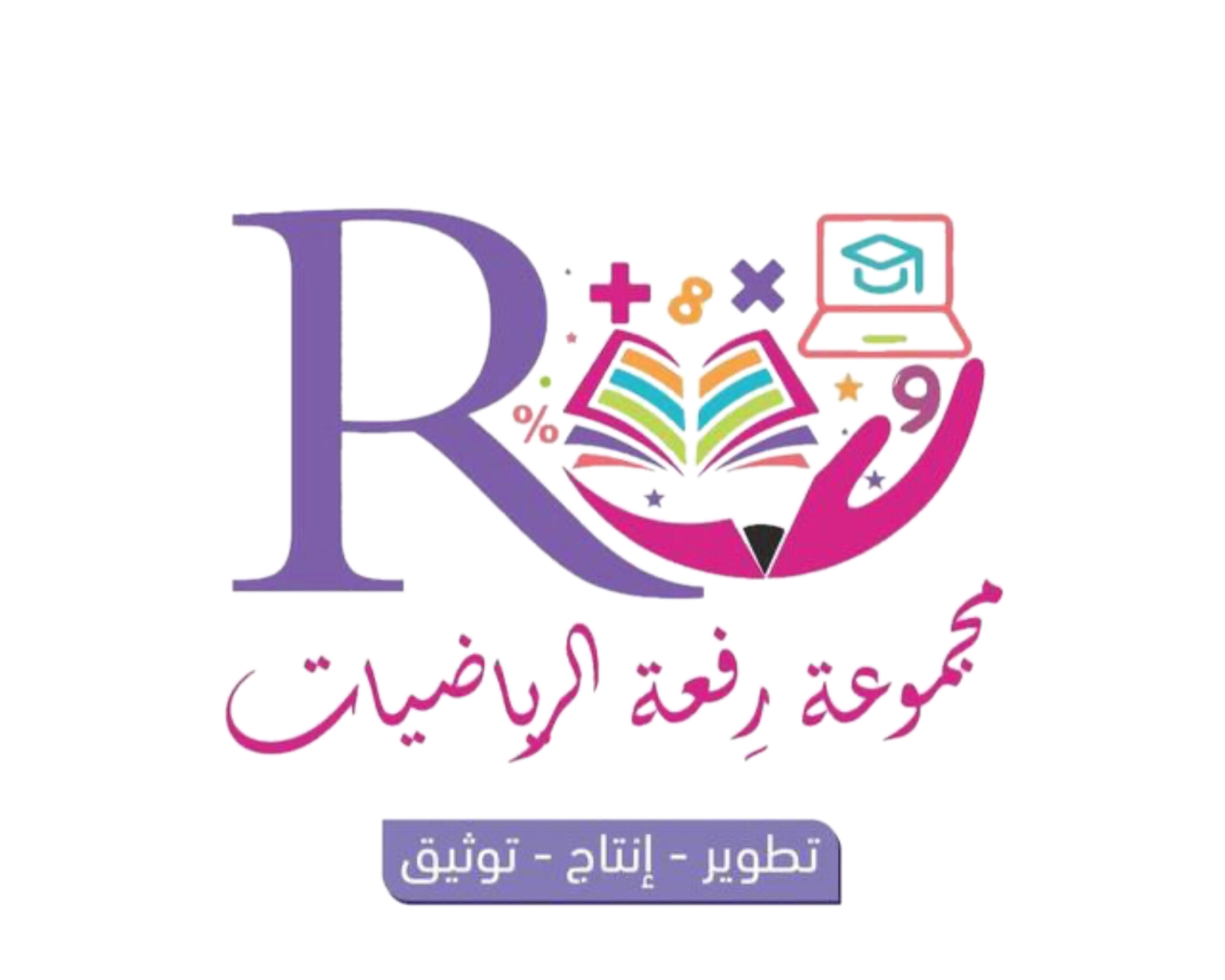 إجابة خاطئة
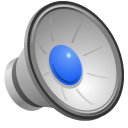 ❌
إجابة خاطئة للاسف
عودة
❎
✅
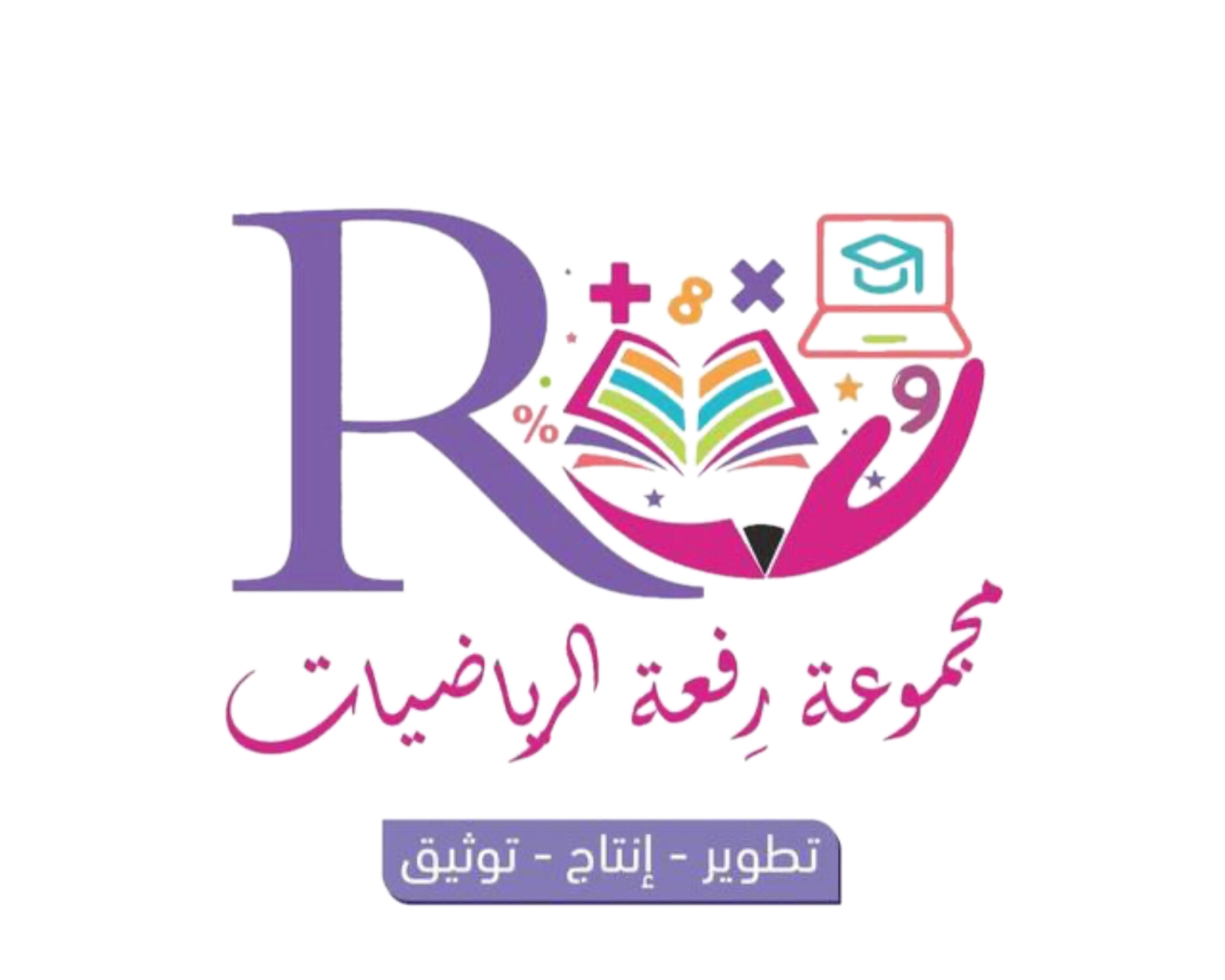 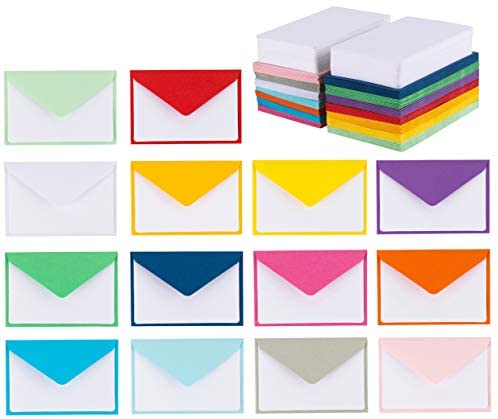 اجيبي على مايلي
الثابت في العبارة الجبرية التالية :٢س-٧. 
هو ٢
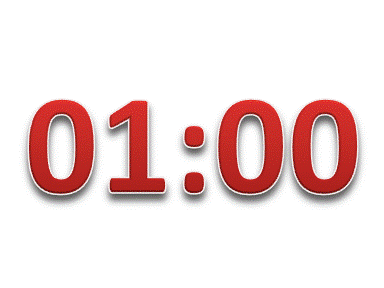 صح
خطا
عودة
❎
✅
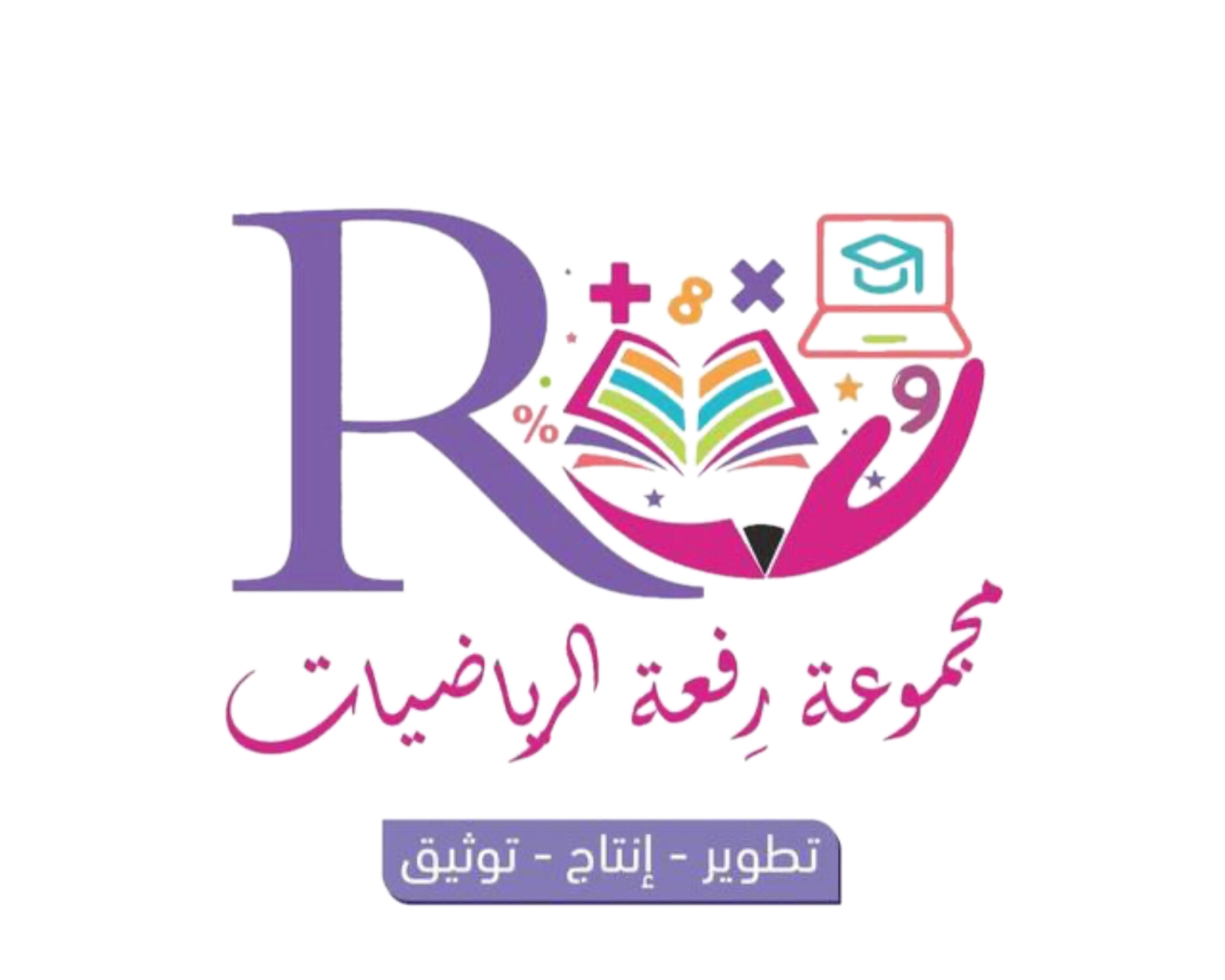 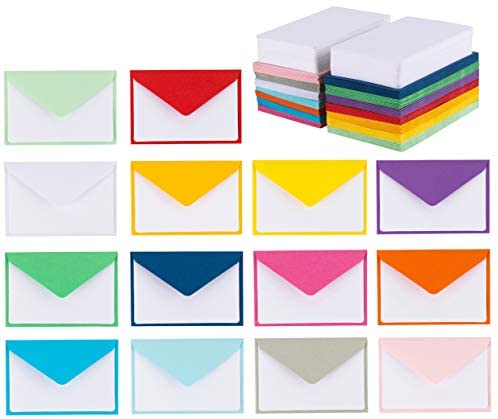 ارسل السؤال لغيرك
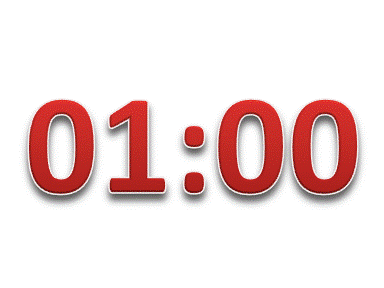 ٢(س-٤) في ابسط صورة
٢س-٤
٢س-٨
عودة
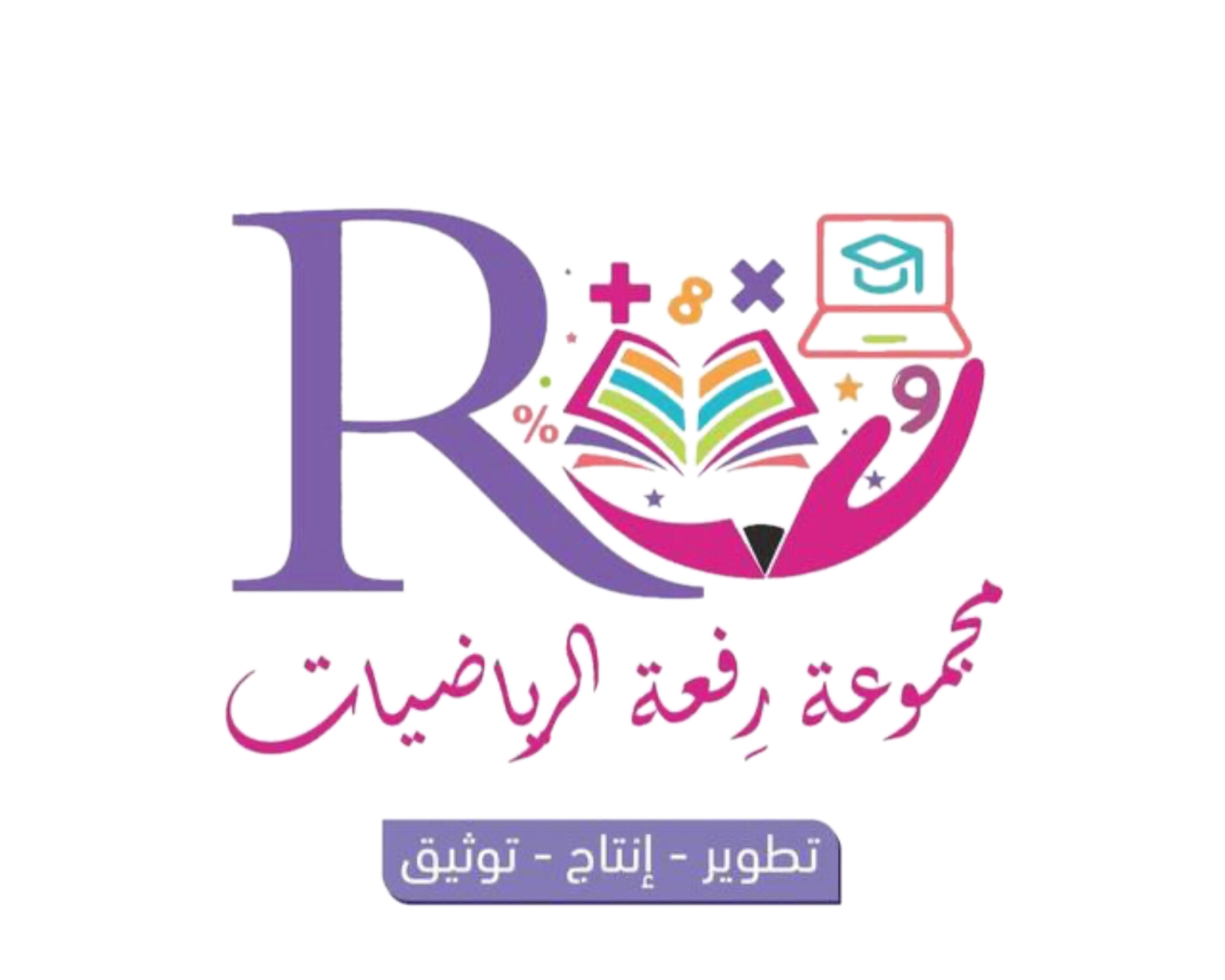 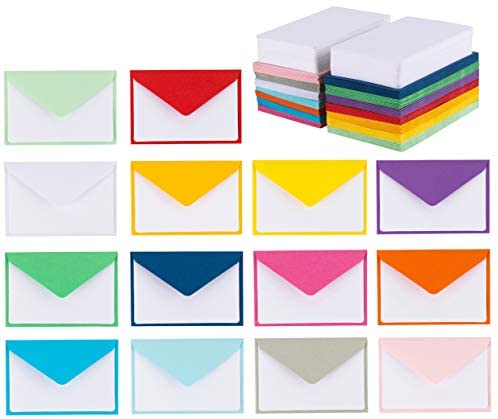 تحصل على درجة
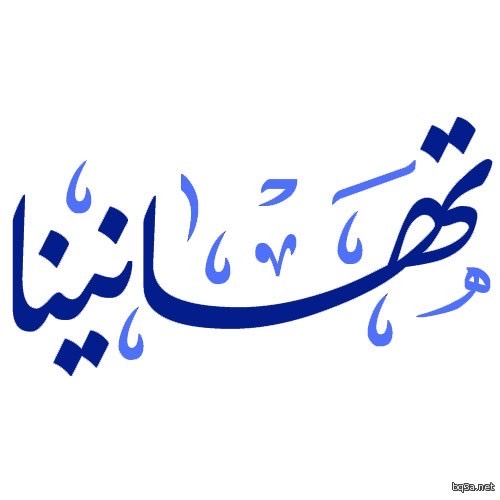 عودة
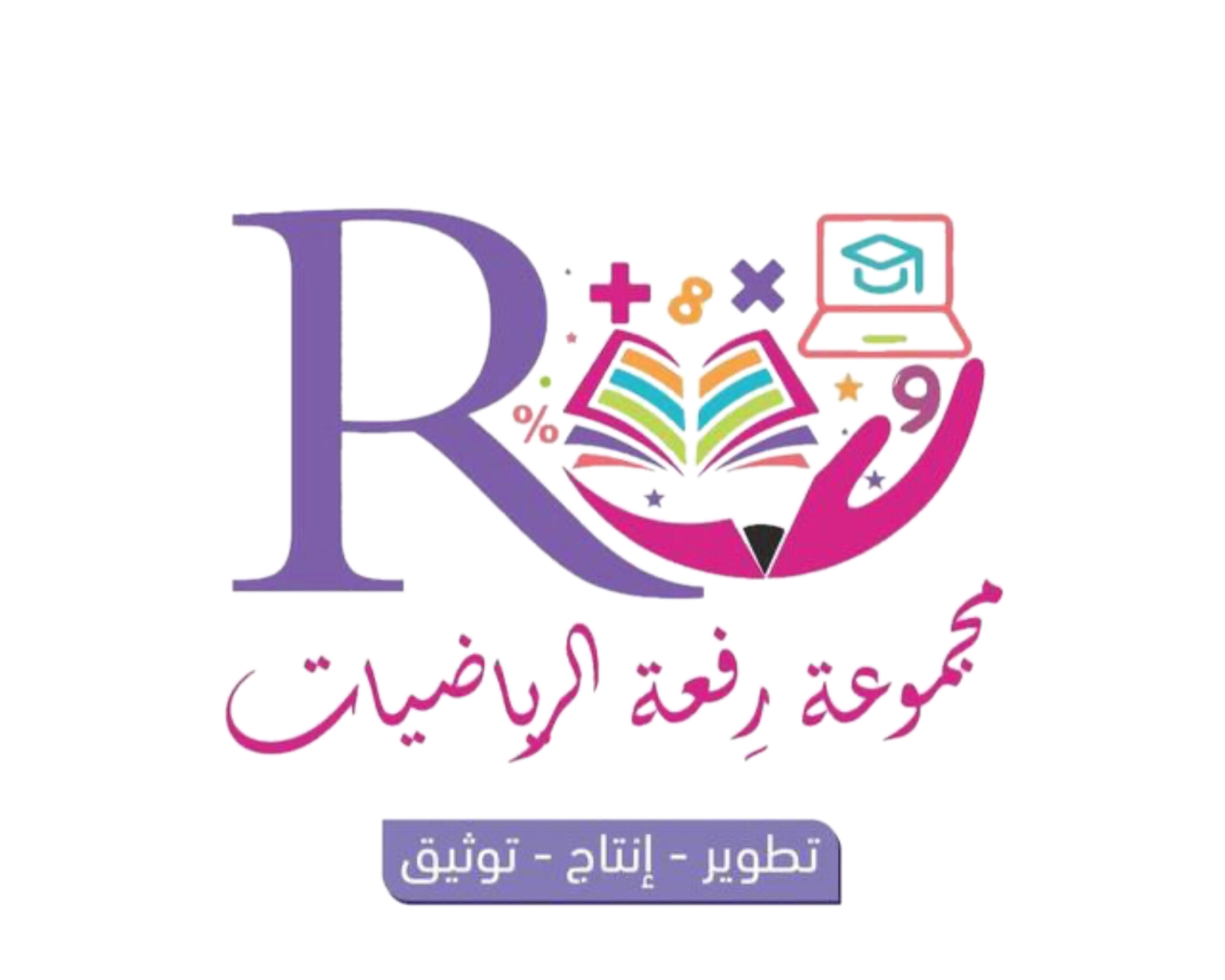 ✅
اجابة صحيحة 
يارائعة
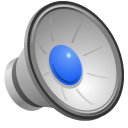 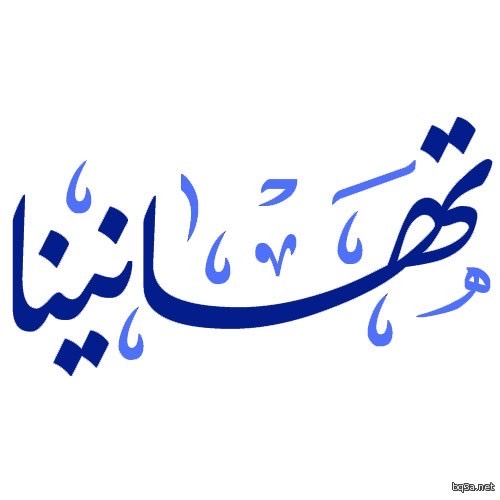 ممتازة ⭐️
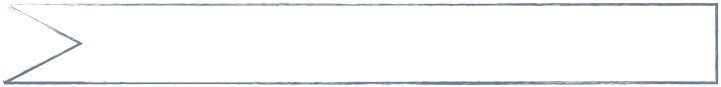 اليوم
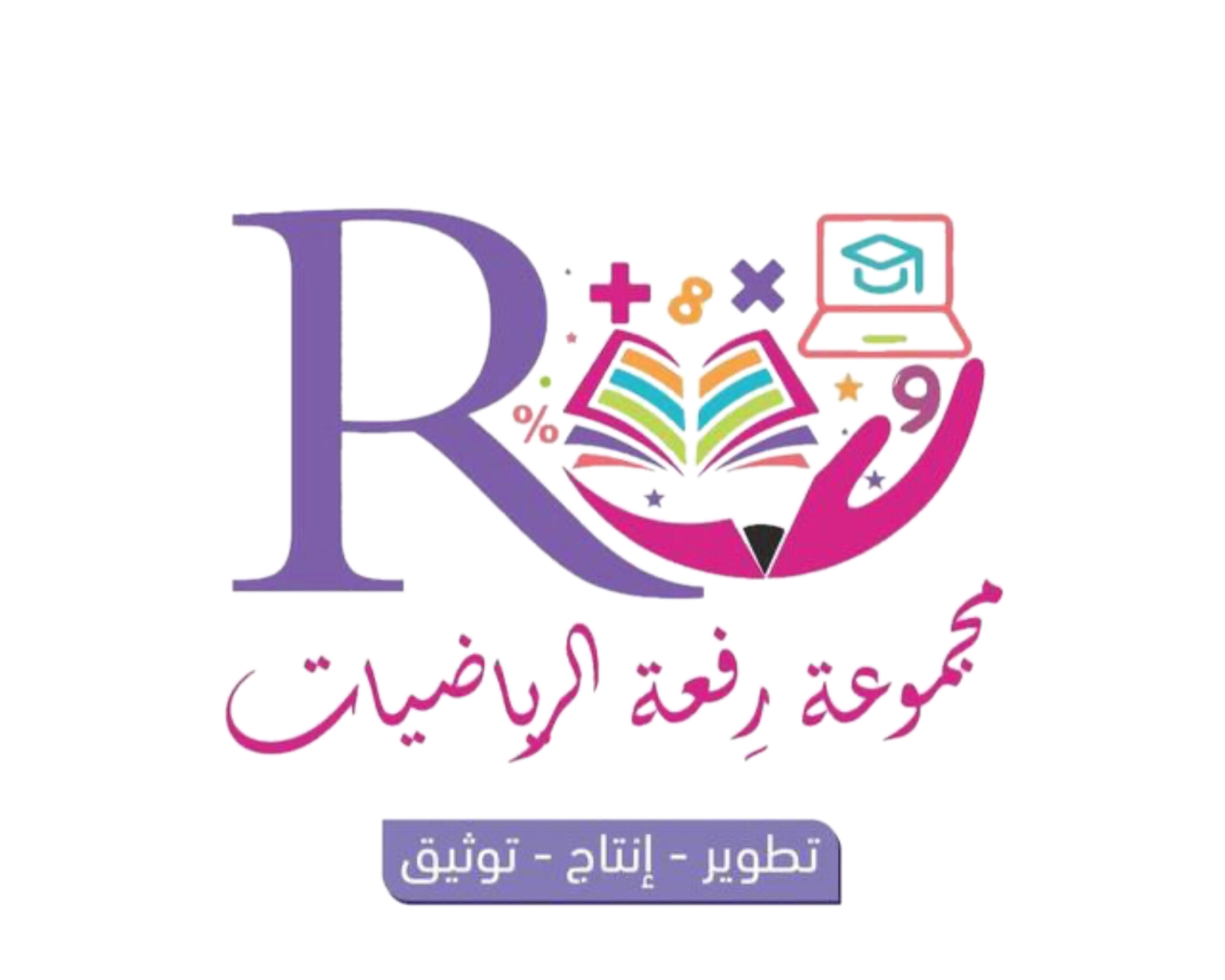 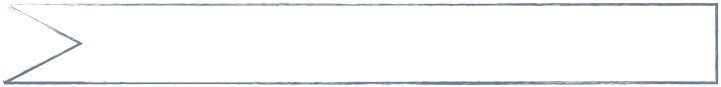 التاريخ
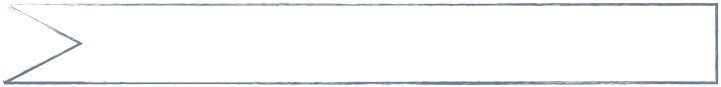 الحصة
علمتني الرياضيات  
ان سالب بعد سالب يعني موجب فالمصيبة بعد المصيبة تعني الفرج باذن الله
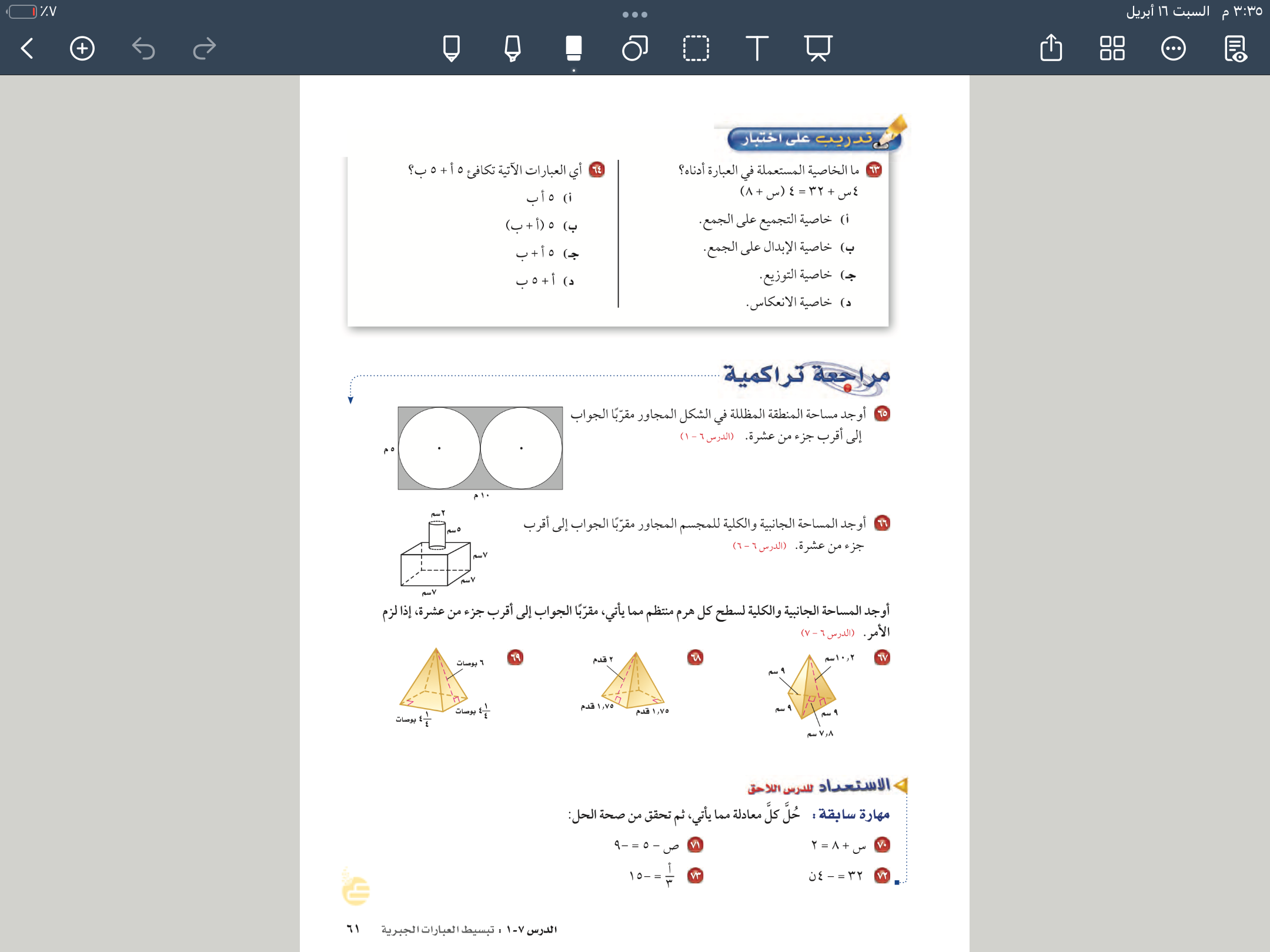 استراتيجية التصفح
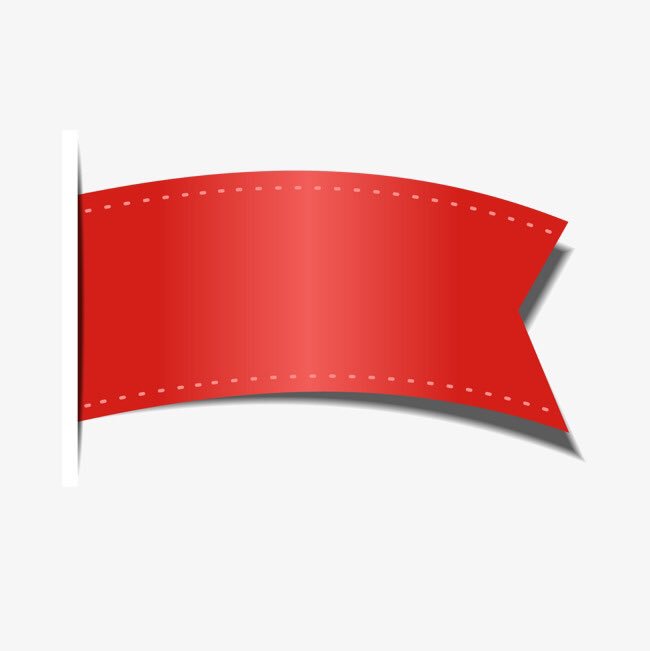 صفحة
٦٢
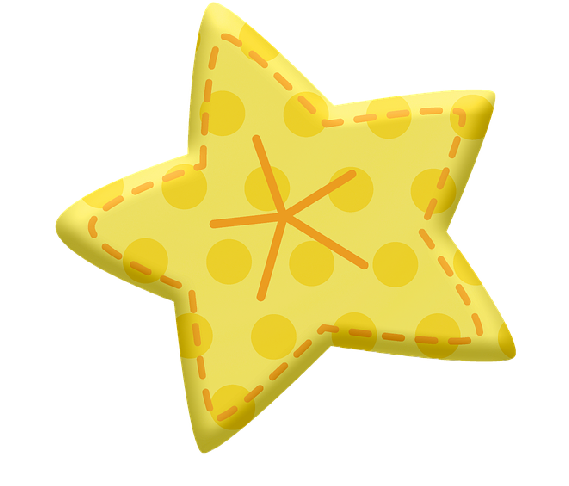 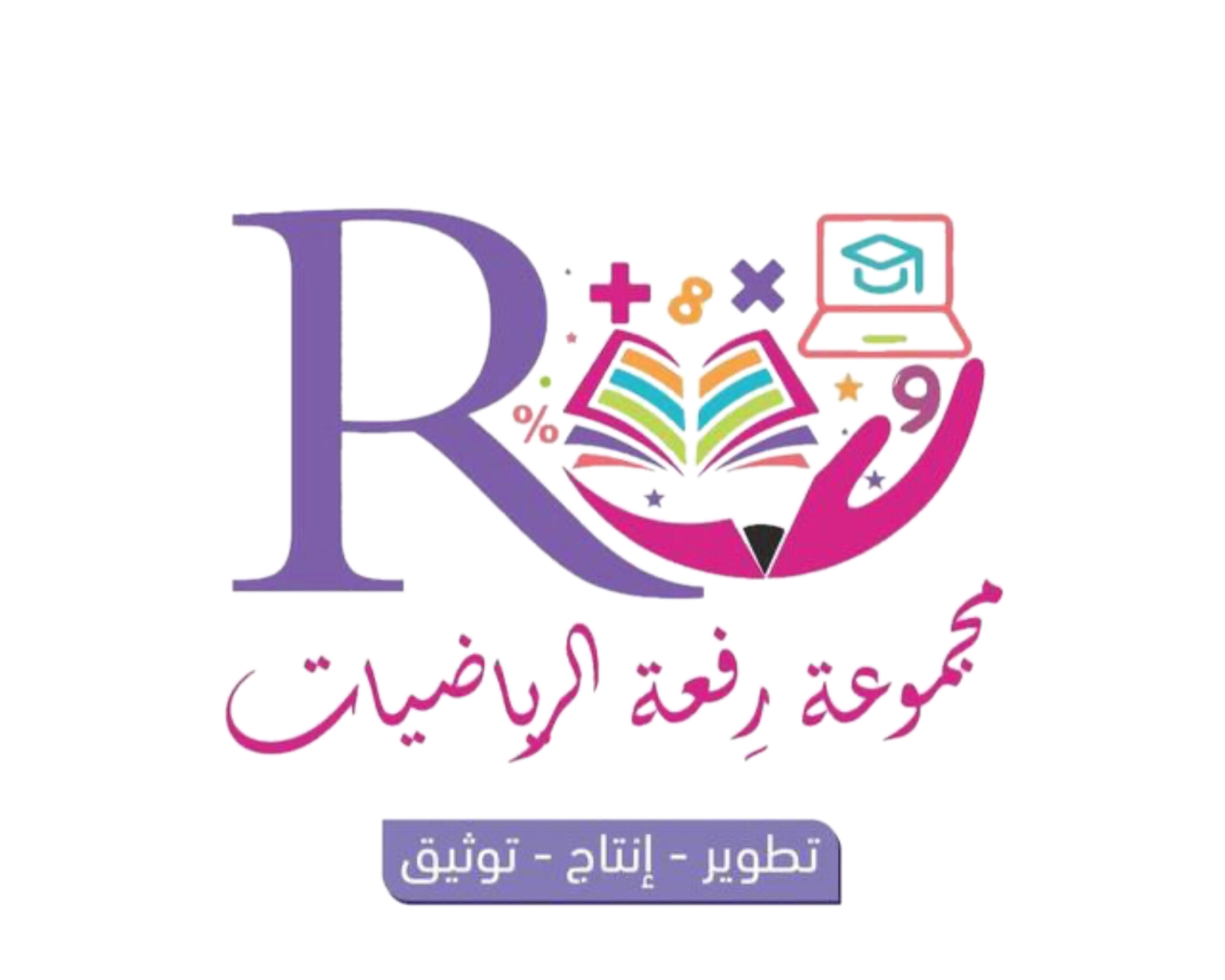 الموضوع  
حل معادلات ذات خطوتين
الأهداف 
▪️احل معادلات ذات خطوتين
المفردات
معادلات ذات خطوتين
مرادف كلمة
حل
بمعني فك  او سكن او الناتج  …
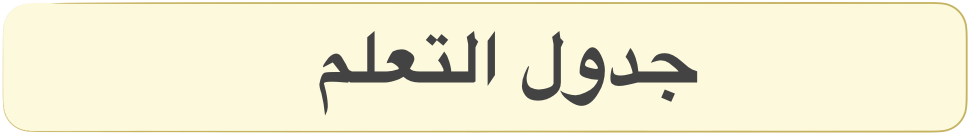 المفردات
معادلات ذات خطوتين
ماذا تعلمنا
ماذاسنتعلم
ماذا نعرف
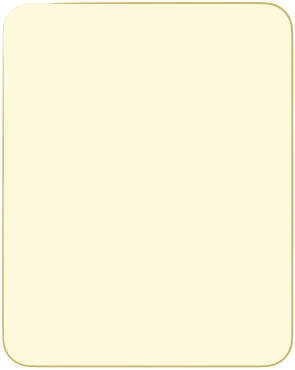 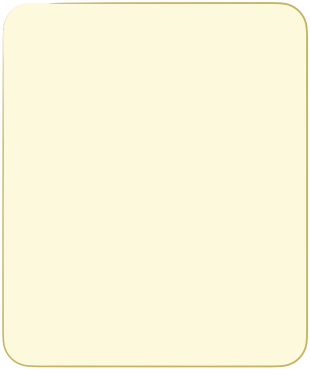 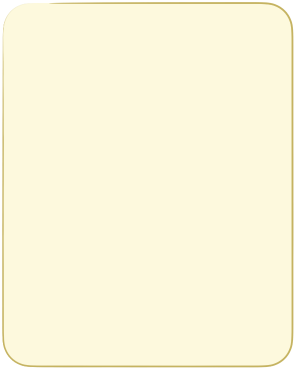 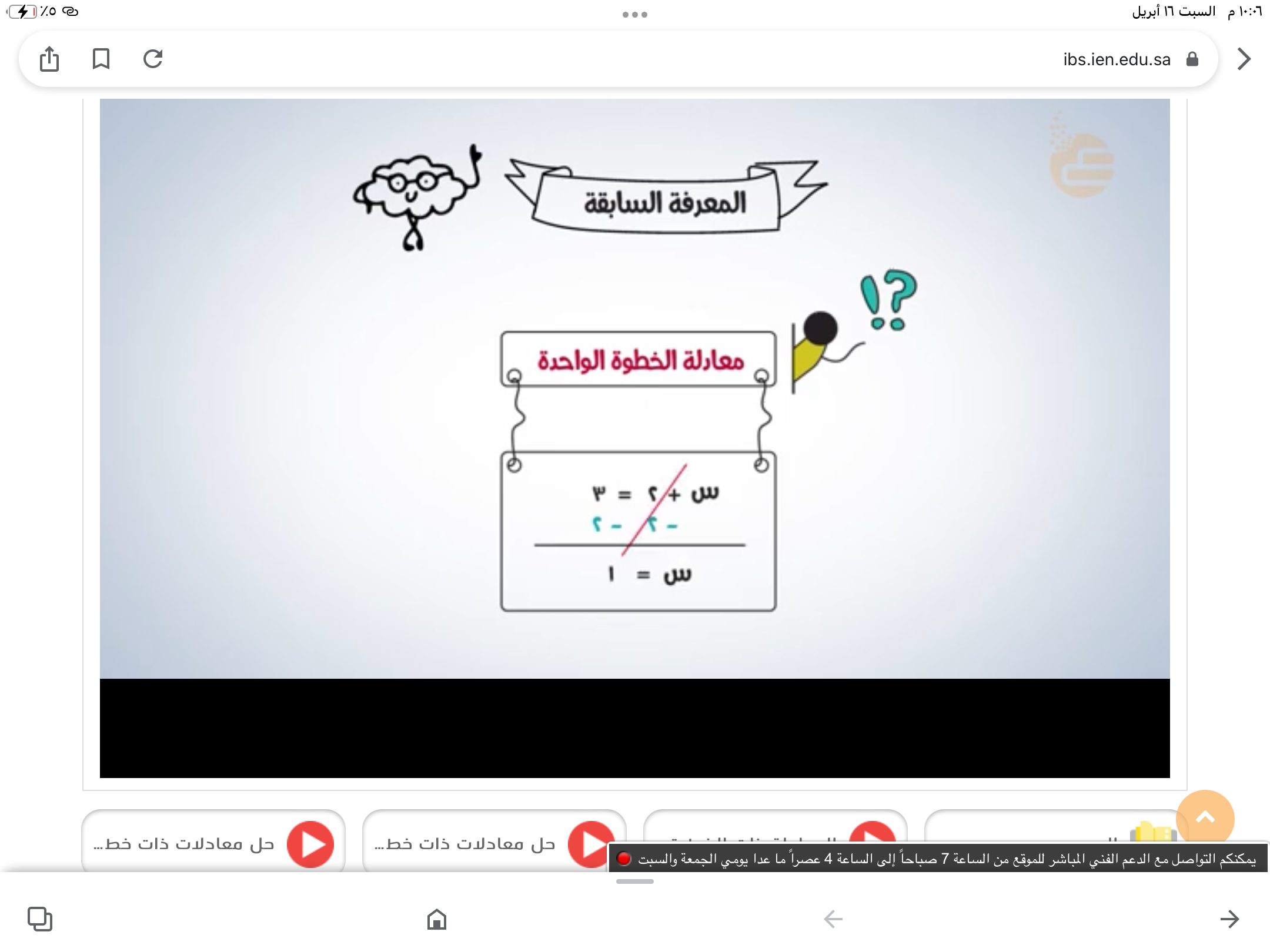 🎯احل معادلات 
ذات خطوتين
صفحة
١٣
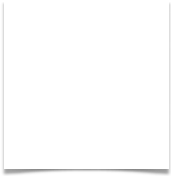 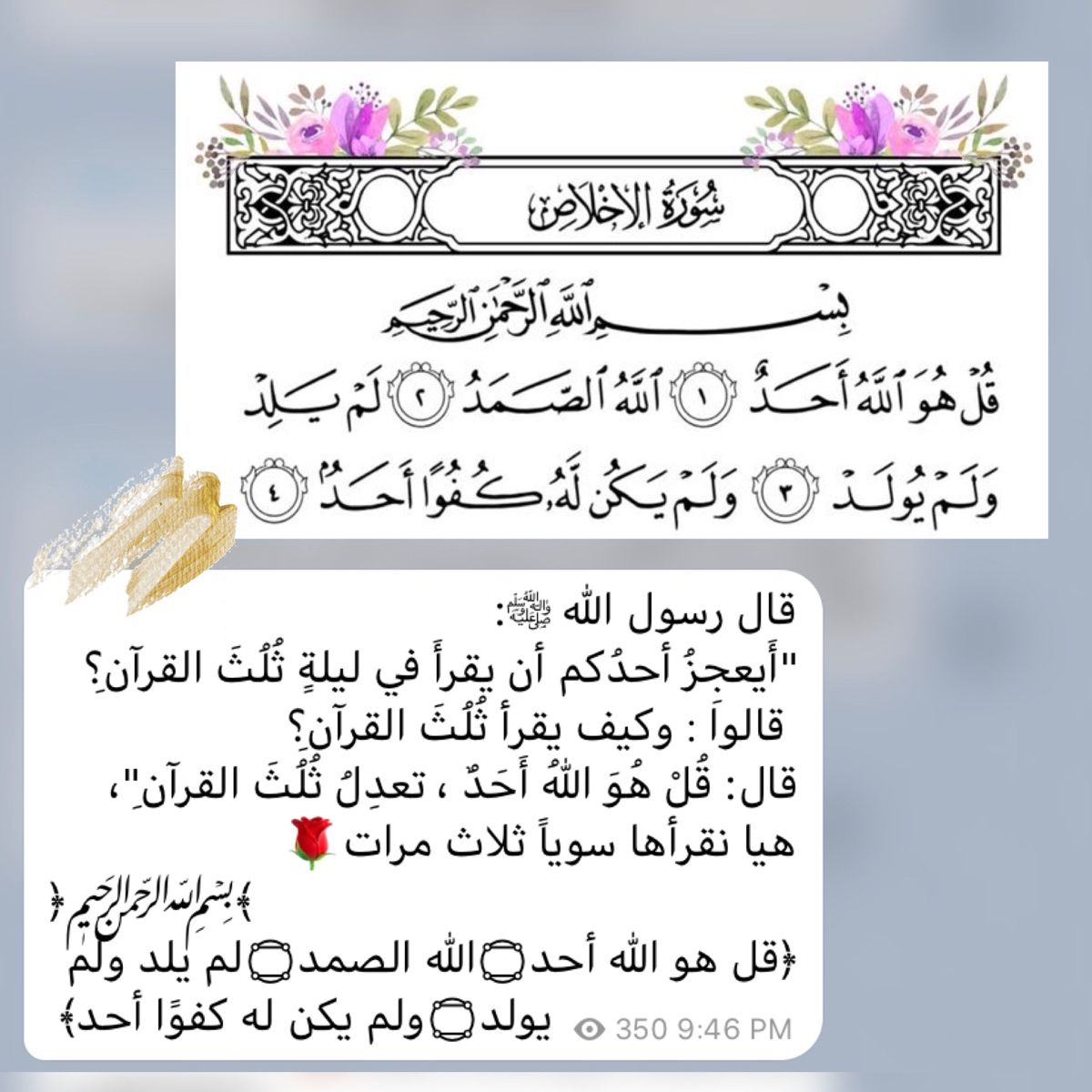 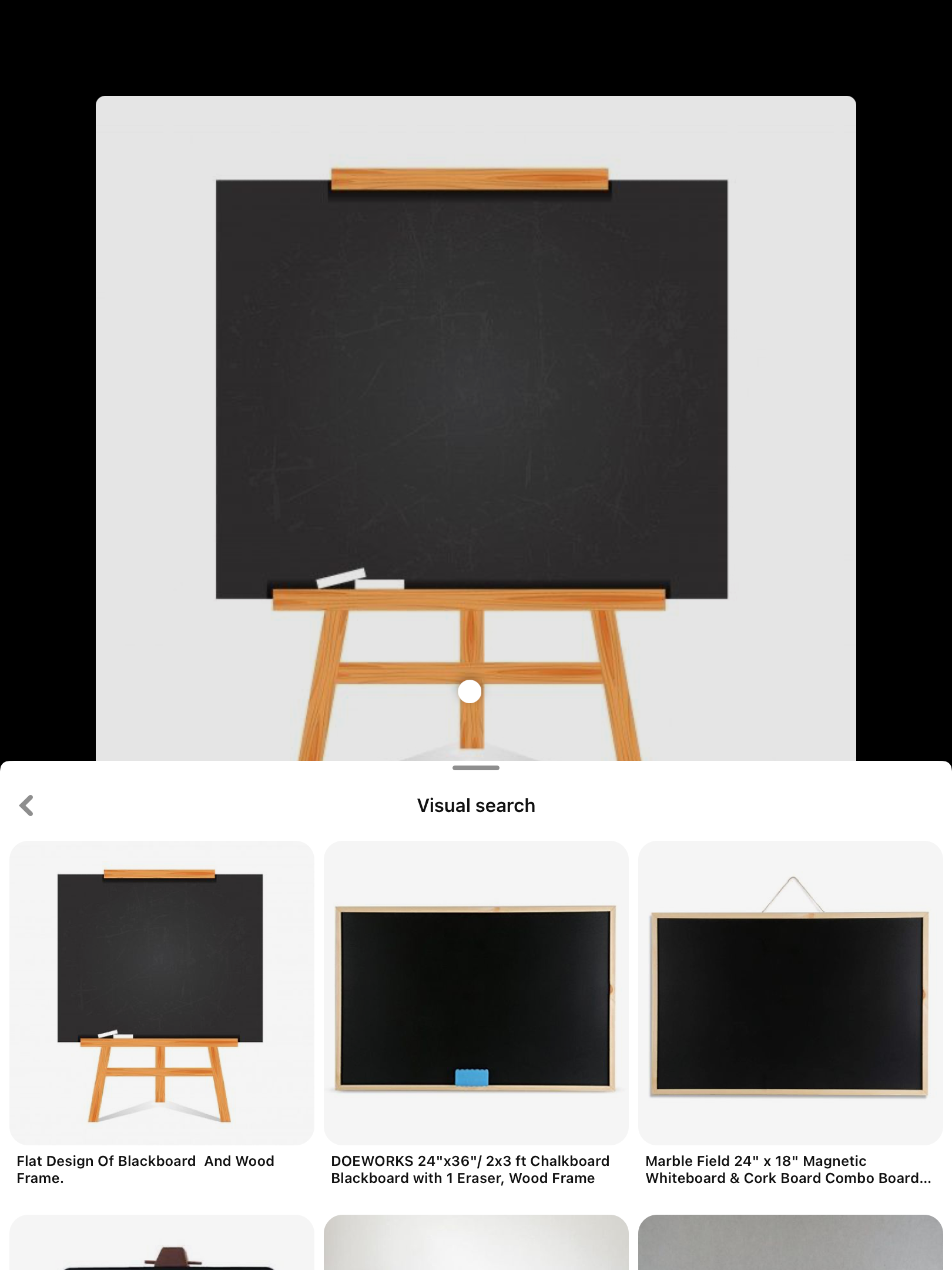 منهج المملكة العربية السعودية 

 
العدل والمساواة
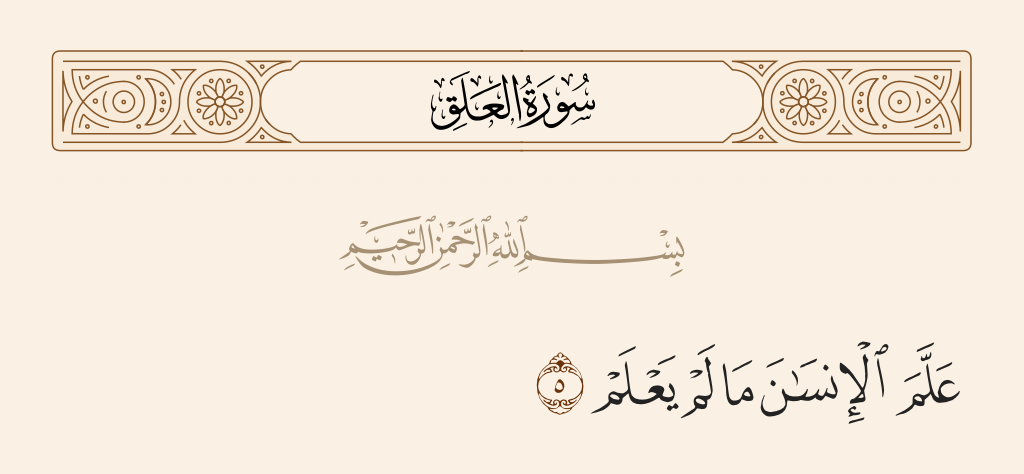 خلق الله سبحانه الكون في توازن
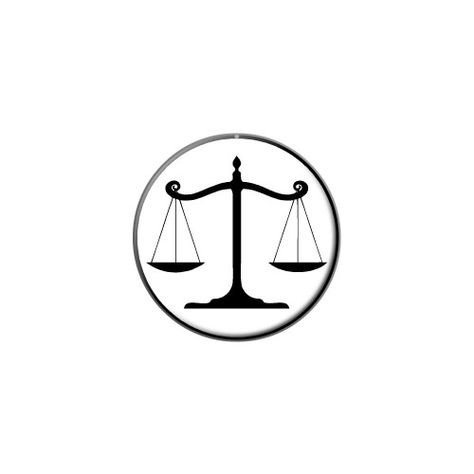 معادلة الحياة 
أحترام تحترم ، تصدق ترزق  ،ابتسم تؤجر ، تواضع ترفع
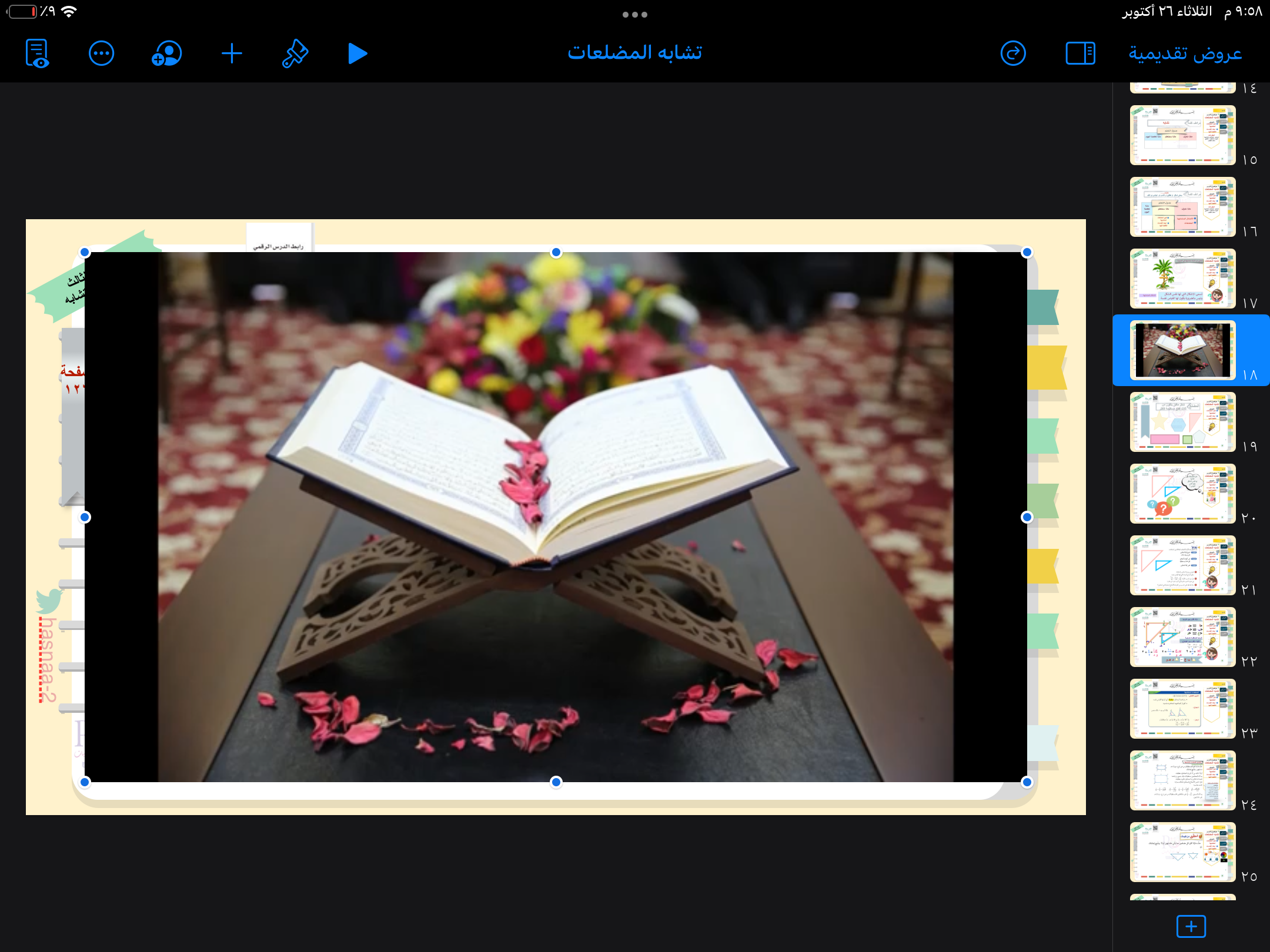 صفحة
١٣
صفحة
٦٢
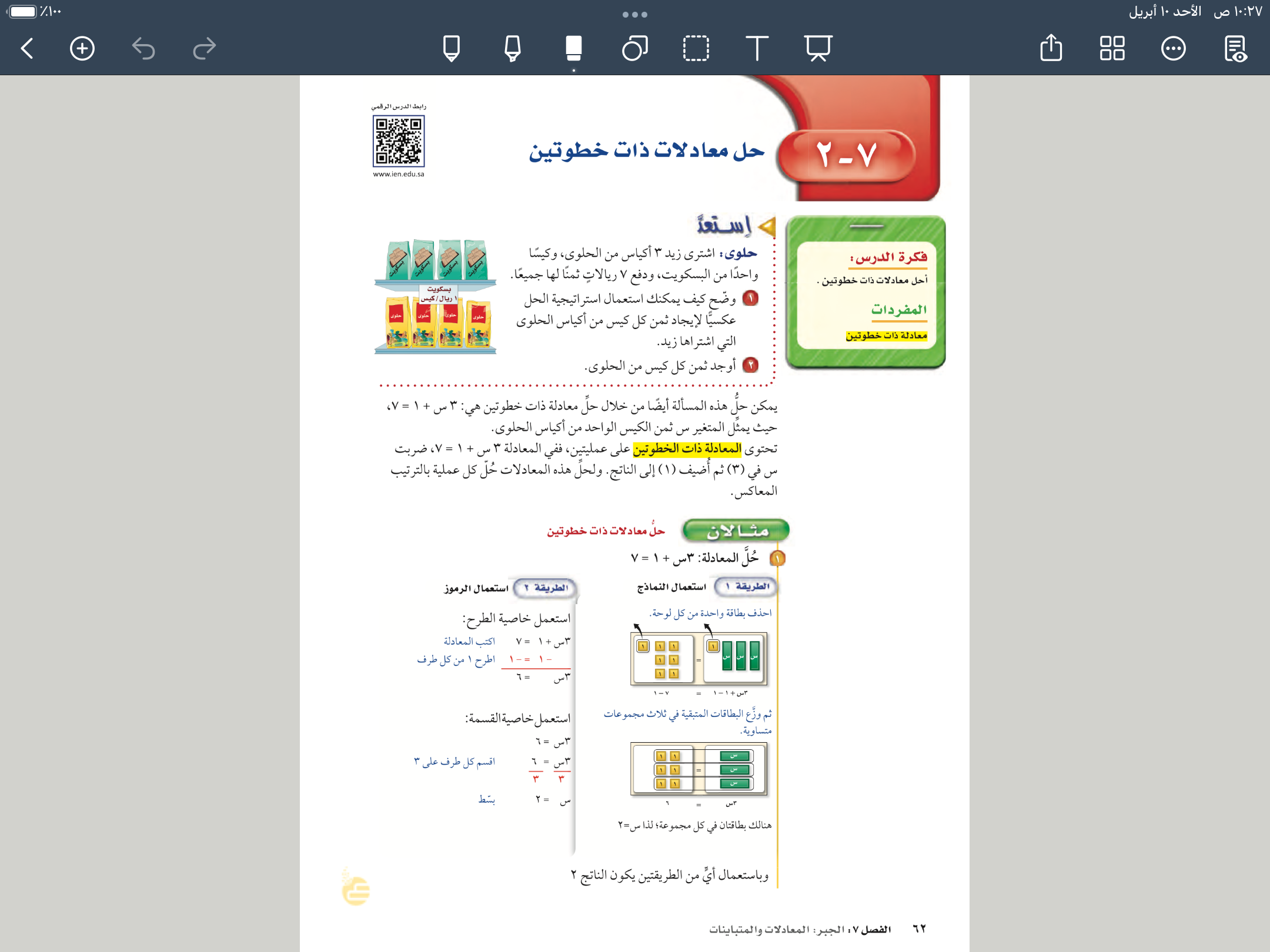 صفحة
٣٩
صفحة
٦٢
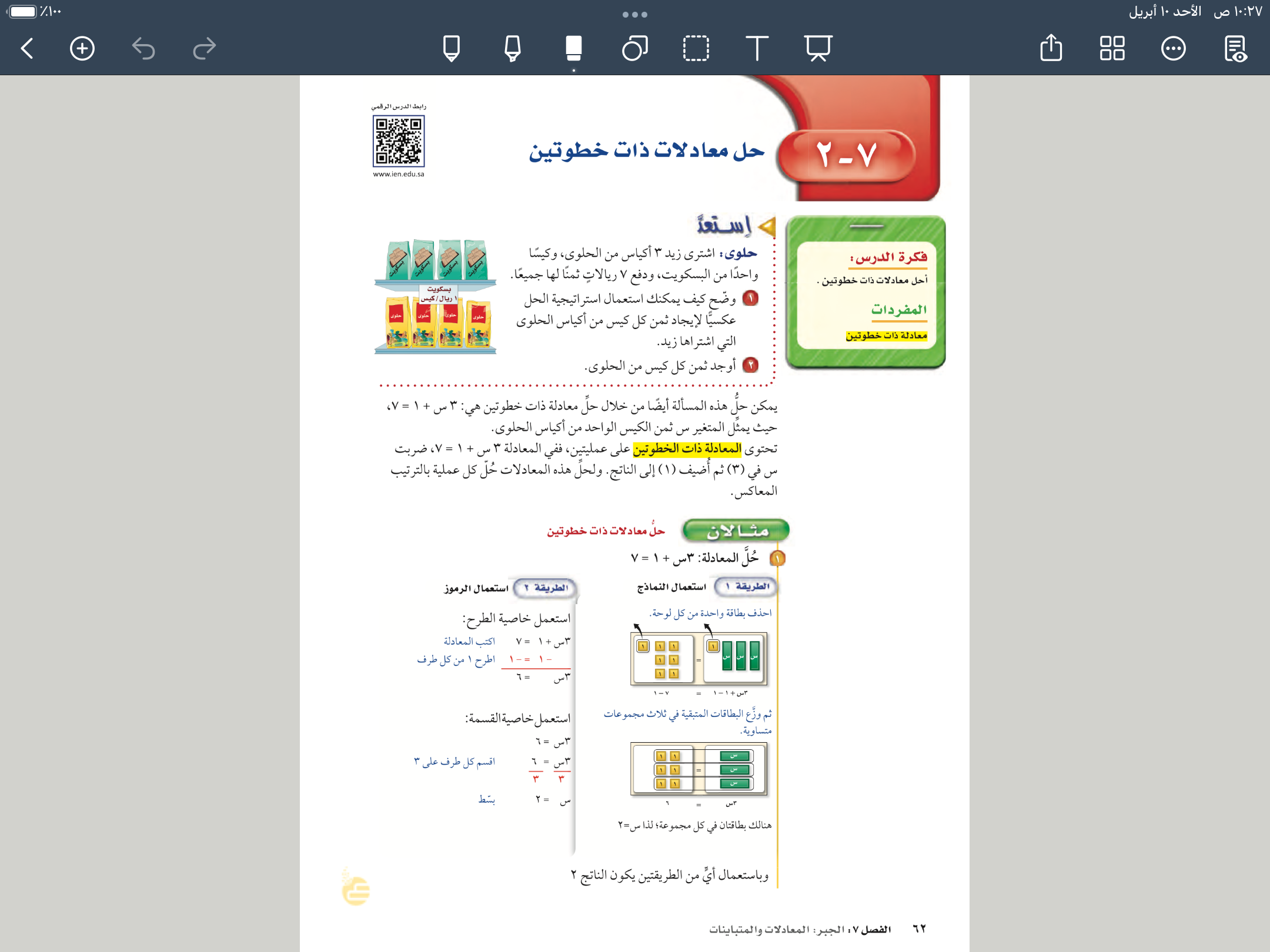 صفحة
٣٩
صفحة
١٣
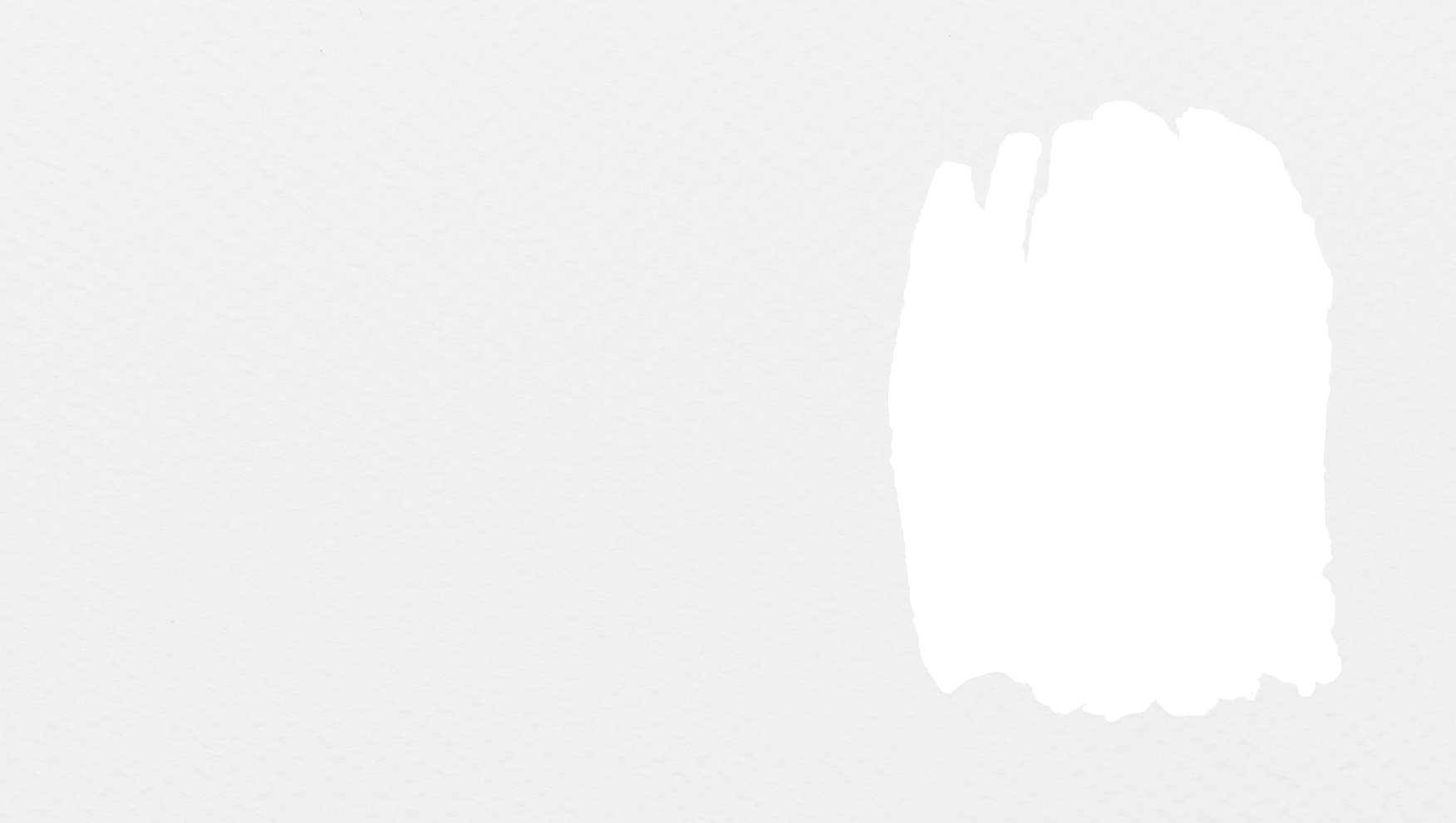 س
س
س
١
١
١
١
١
١
١
١
مثال
صفحة
٦٢
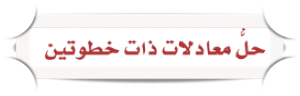 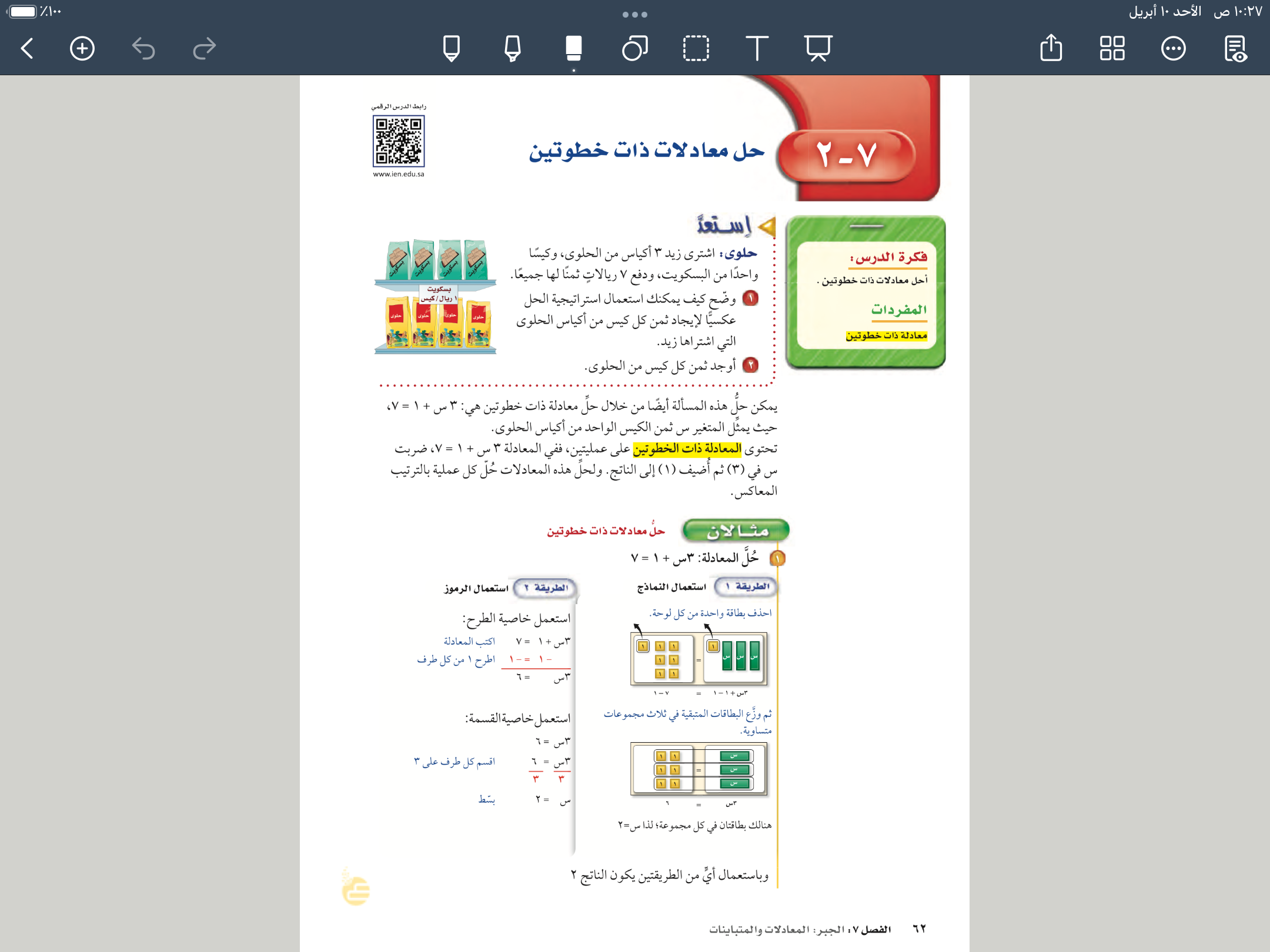 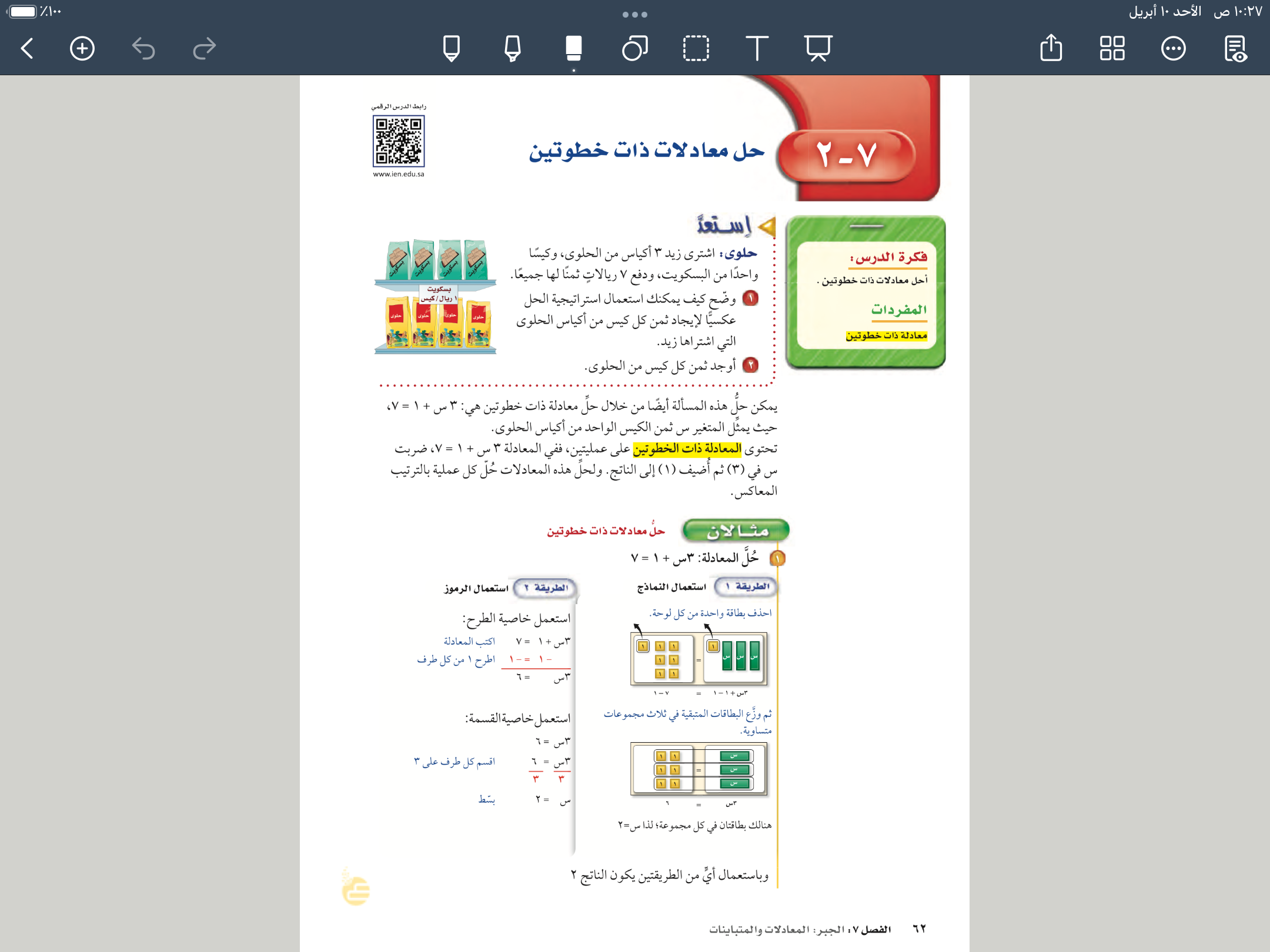 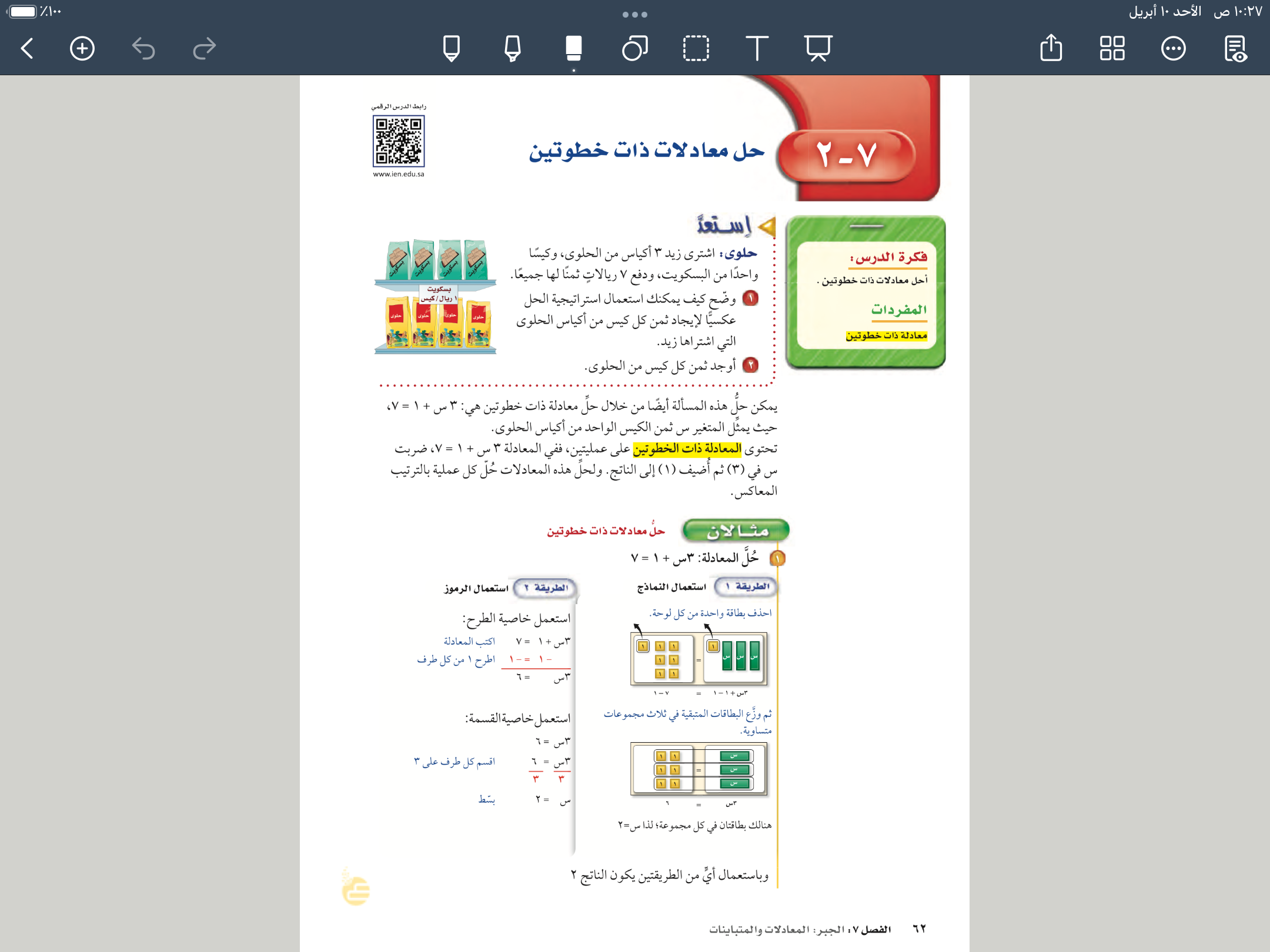 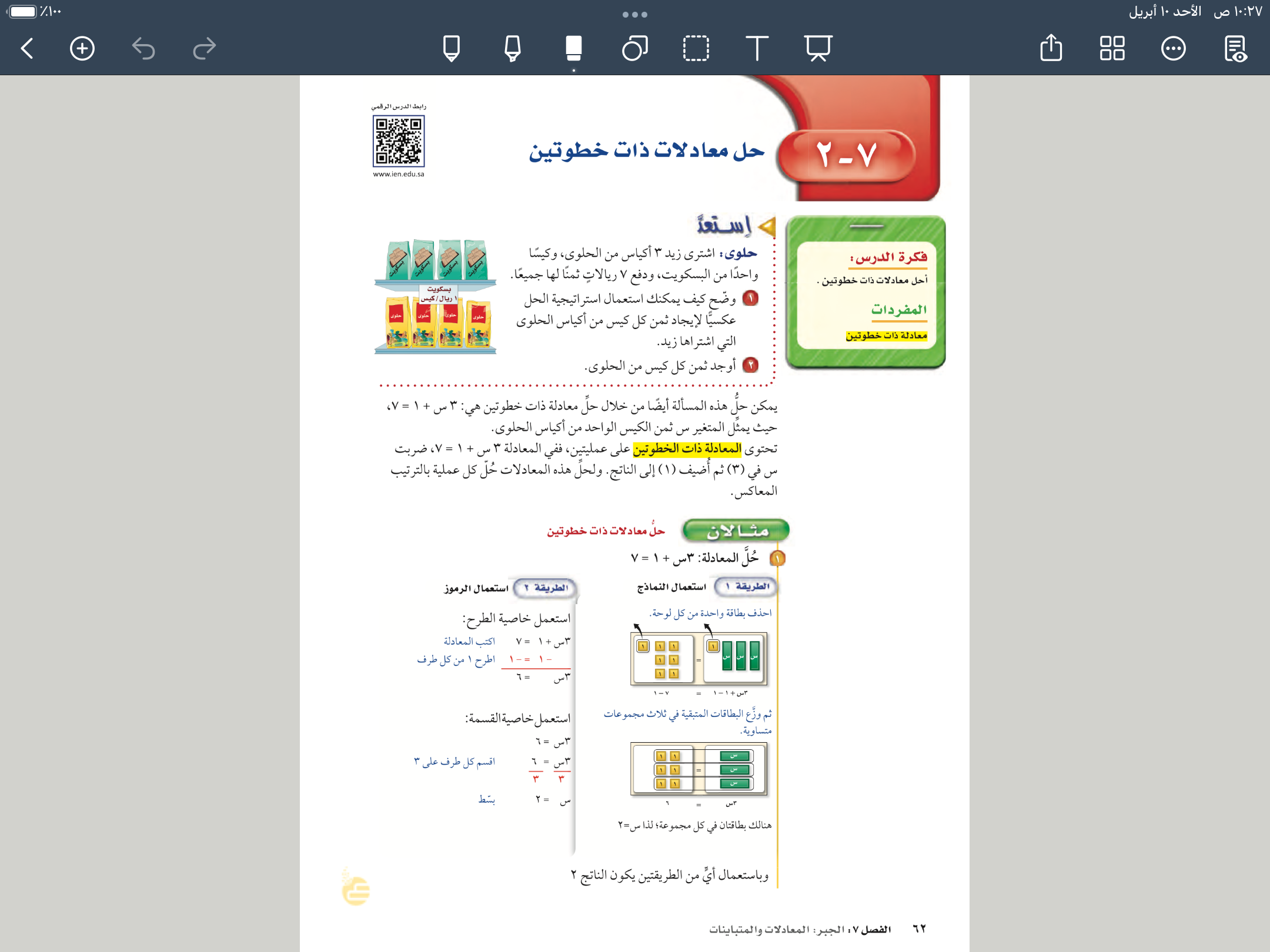 لايجاد قيمة س نتخلص من الواحد في الطرف الايمن
=
لكي نحافظ على توازن المعادلة …ماذا نفعل ؟
س
٦
٣ س
٧
+١
٢
=
-١
-١
صفحة
٦٢
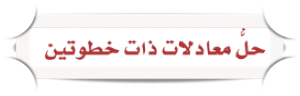 معادلات ذات معاملات سالبة
معادلات ذات معاملات موجبة
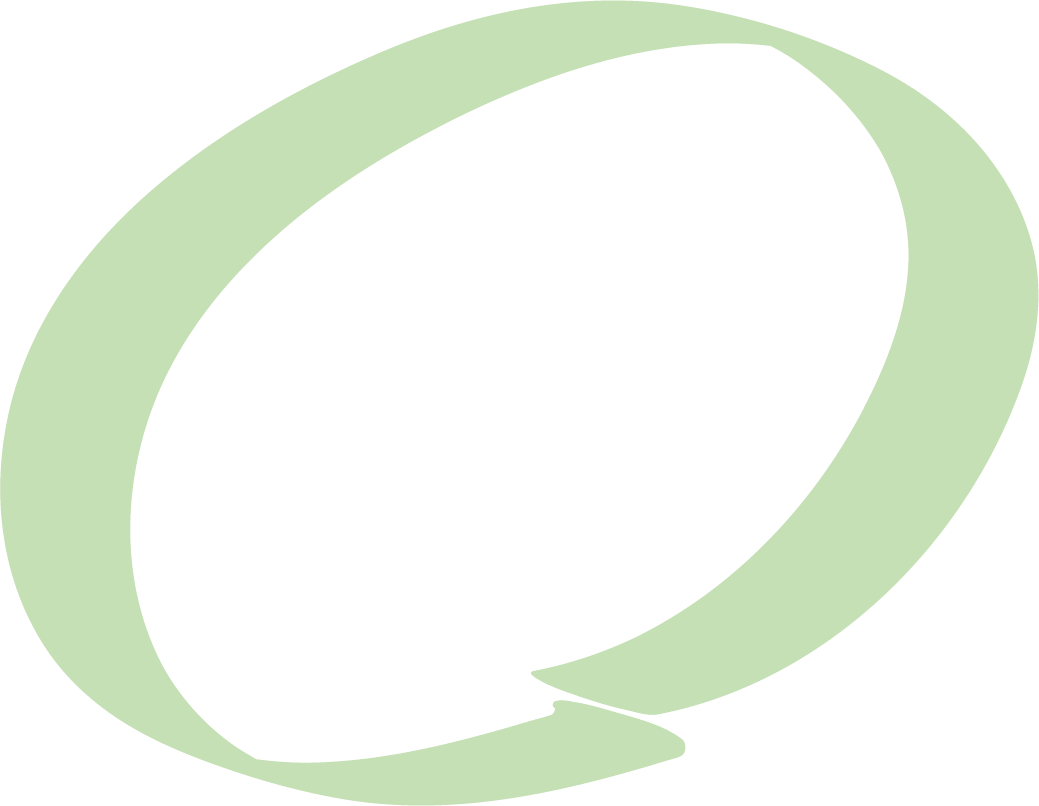 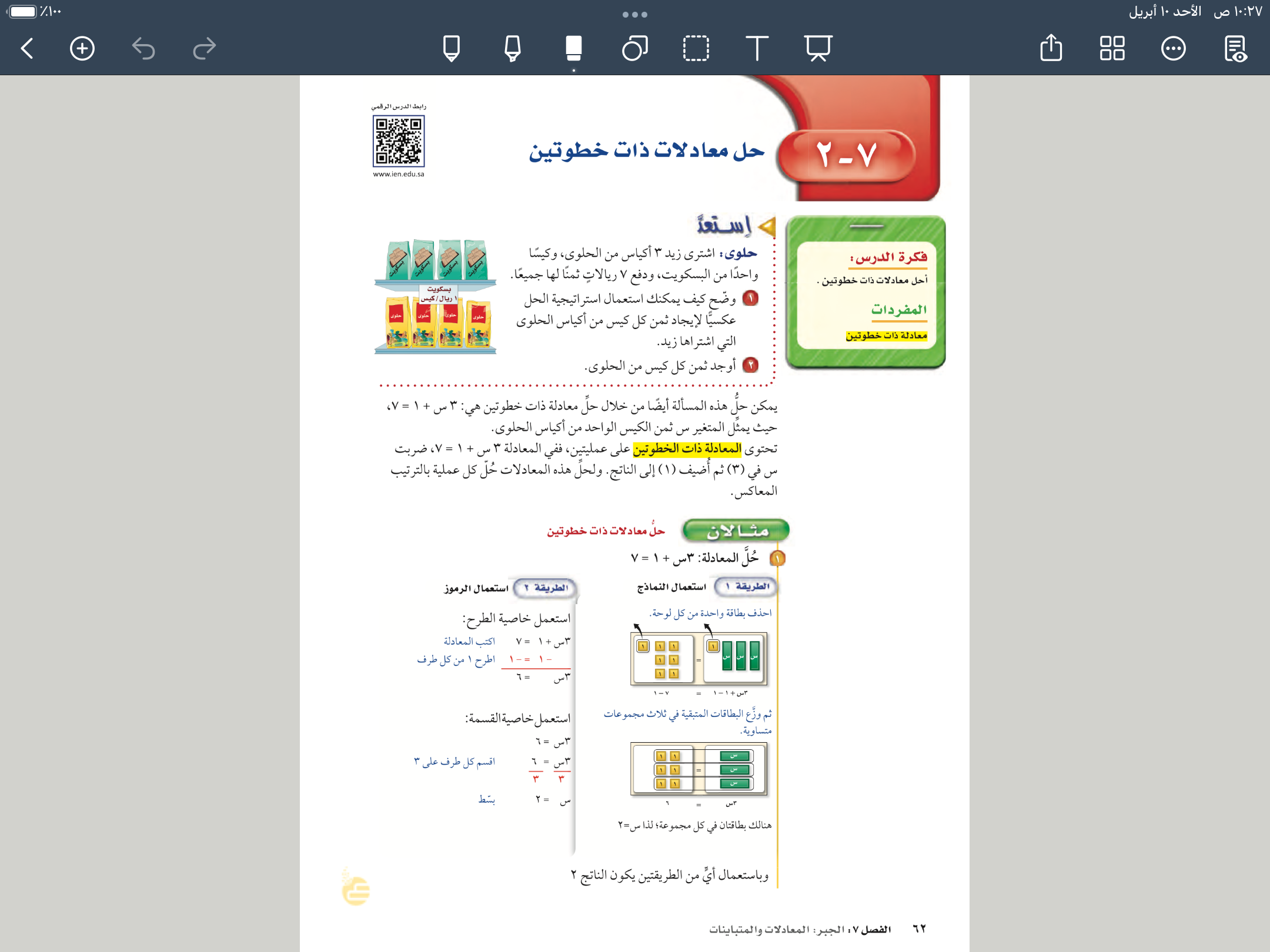 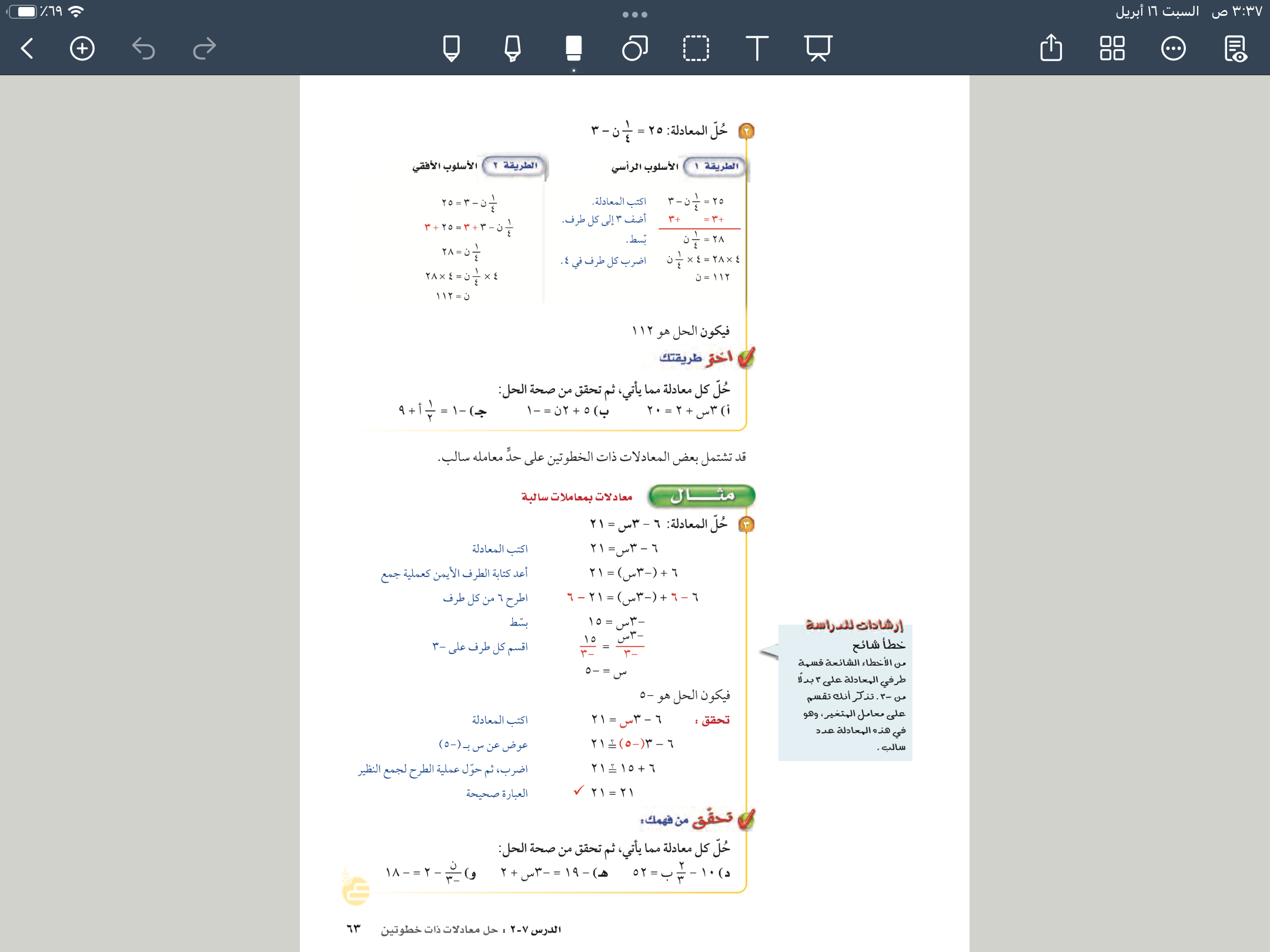 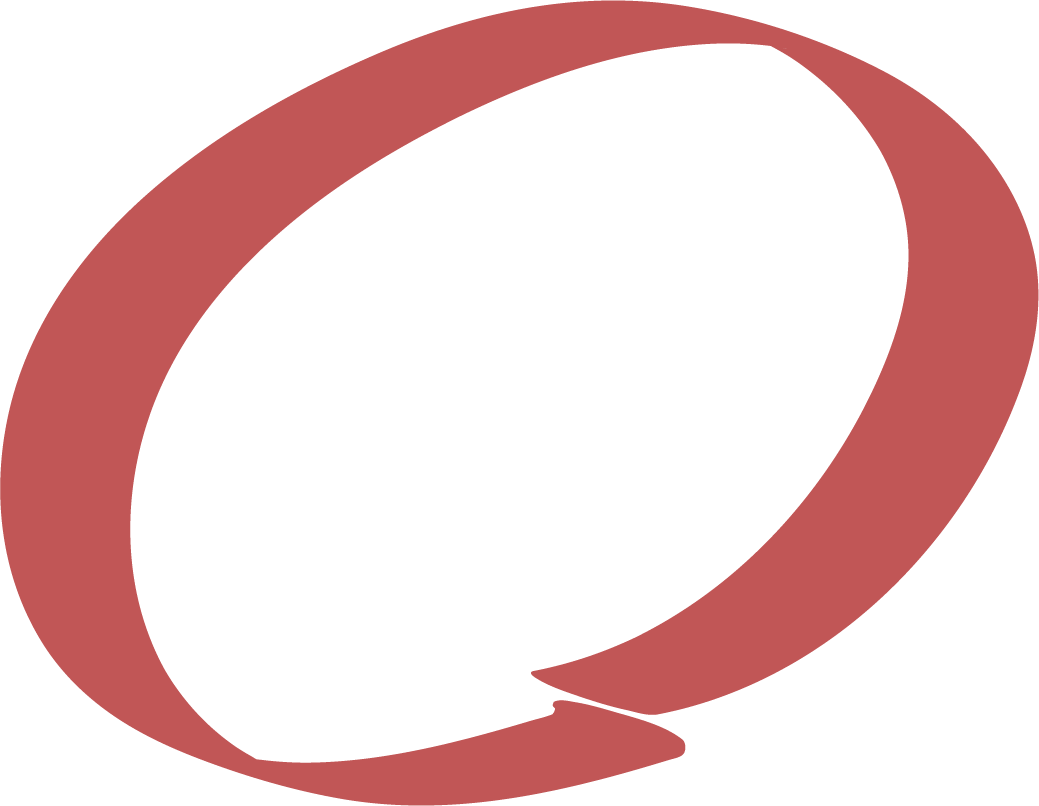 صفحة
١٣
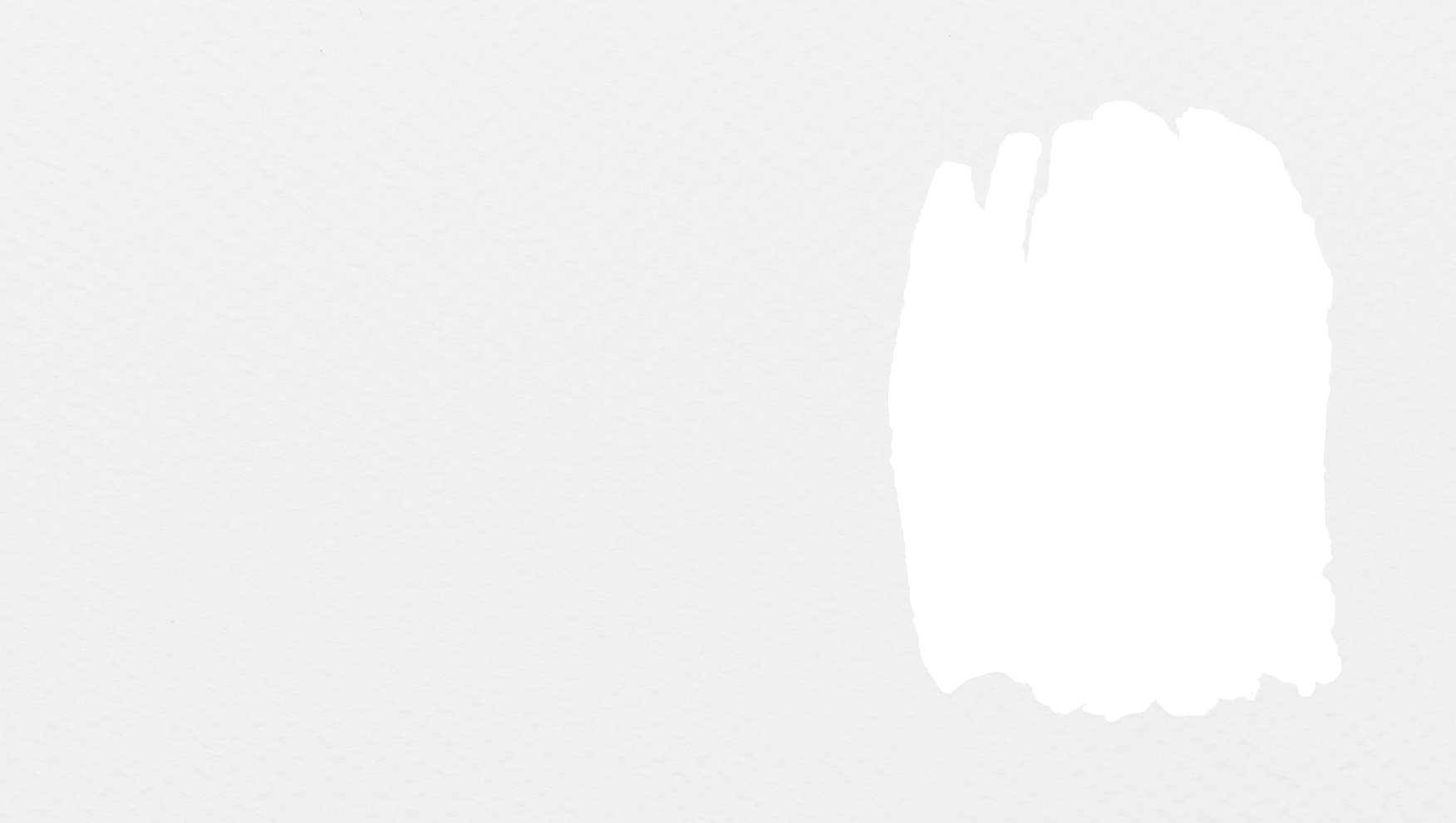 مثال
صفحة
٦٣
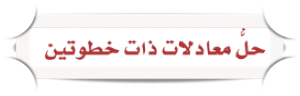 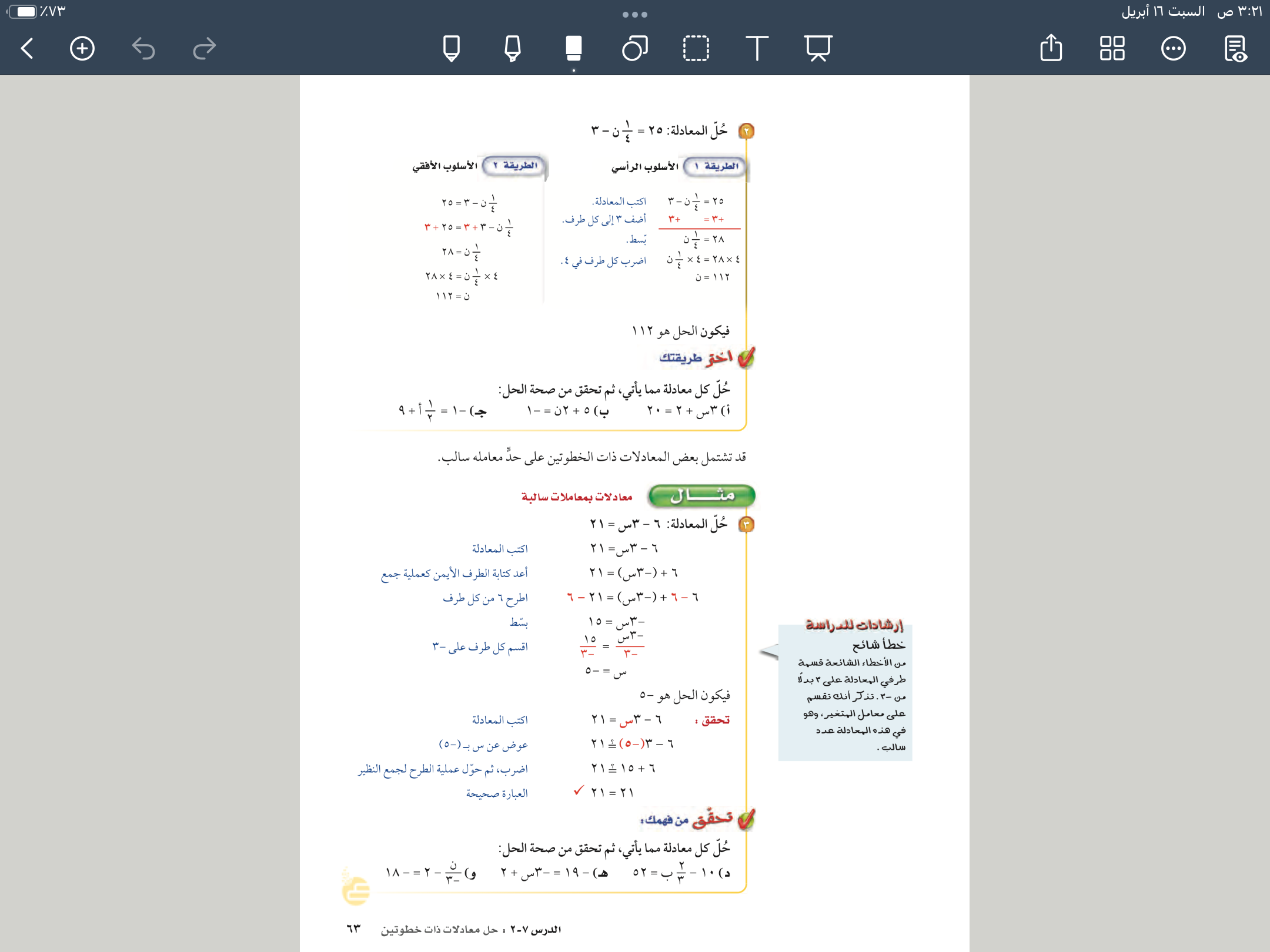 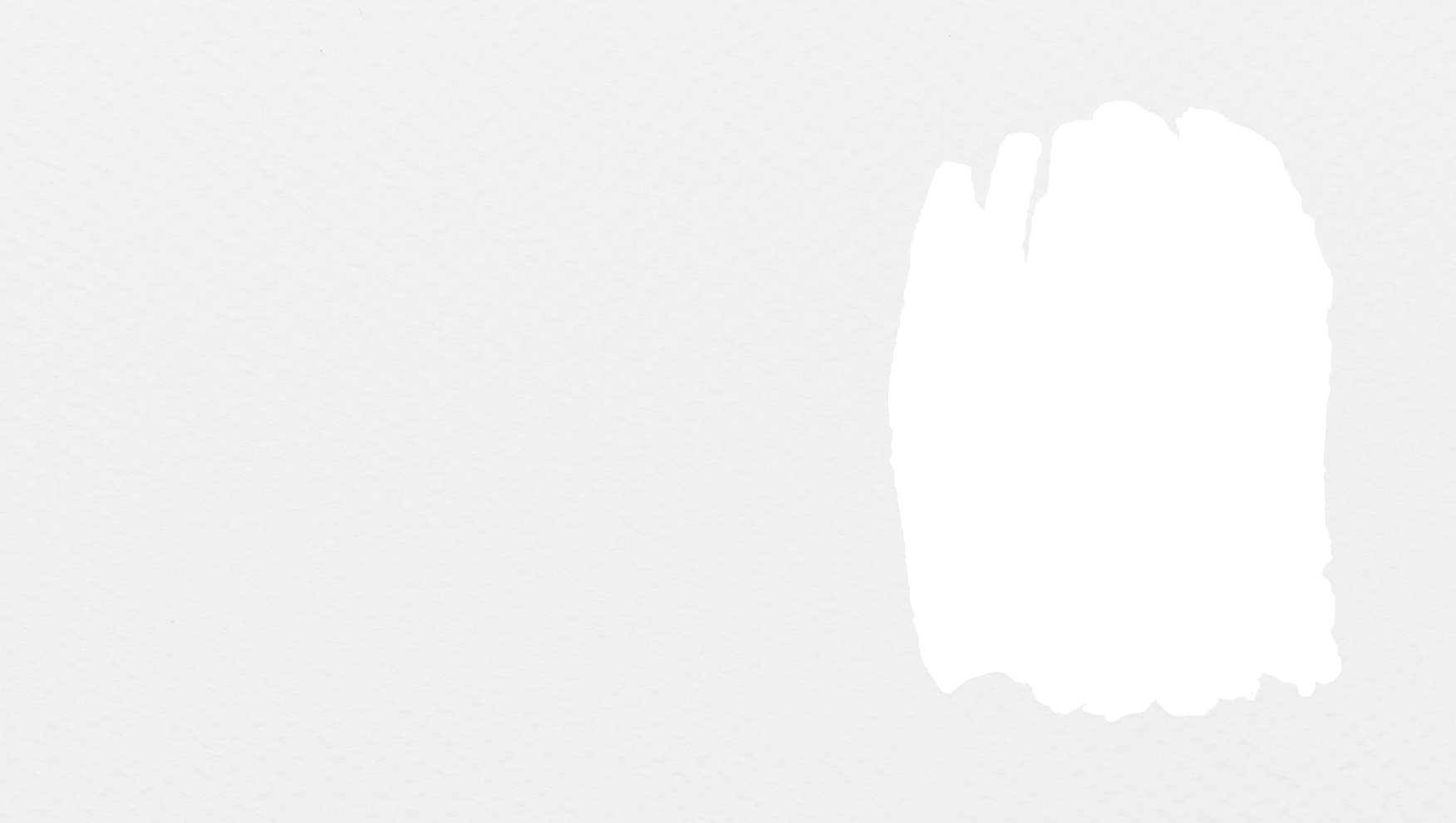 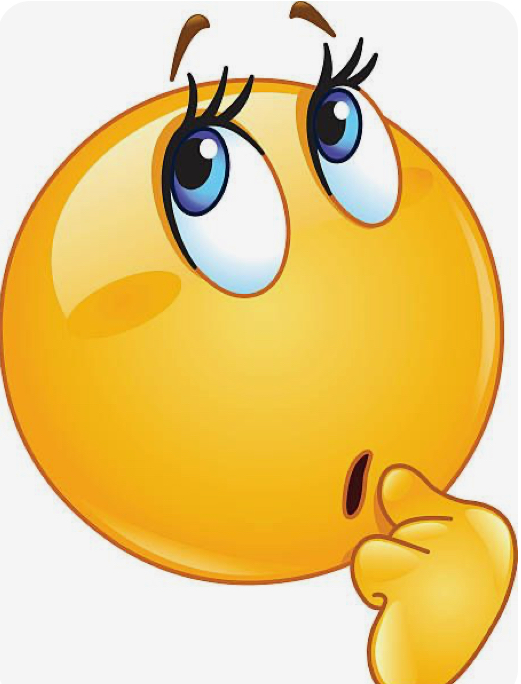 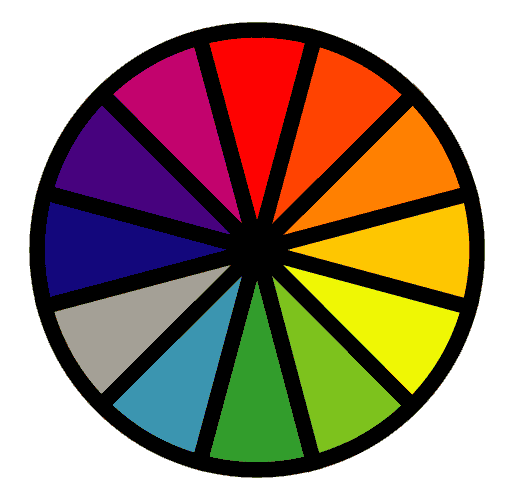 الاختيار العشوائي
تحقق من فهمك
الحل
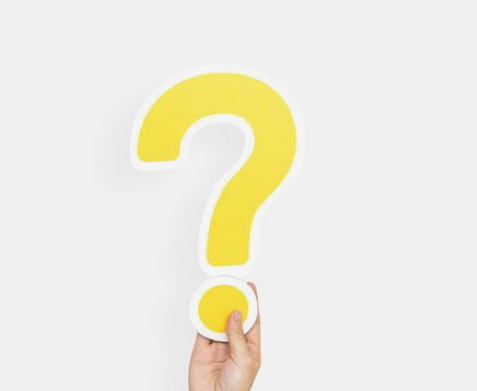 فكر 
زاوج 
شارك
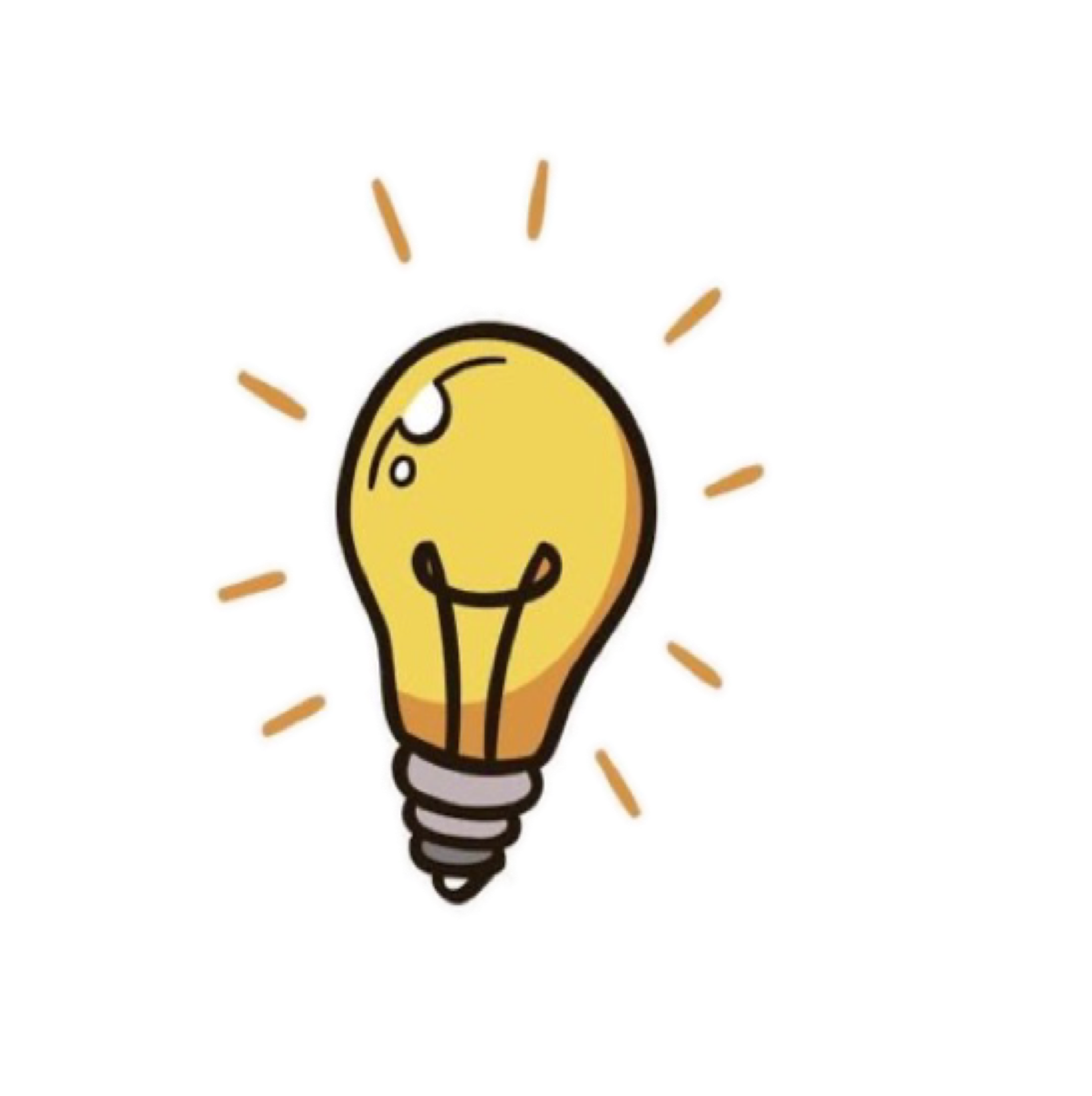 صفحة
٦٣
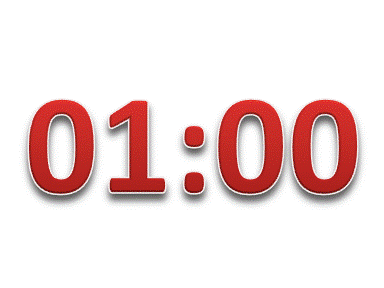 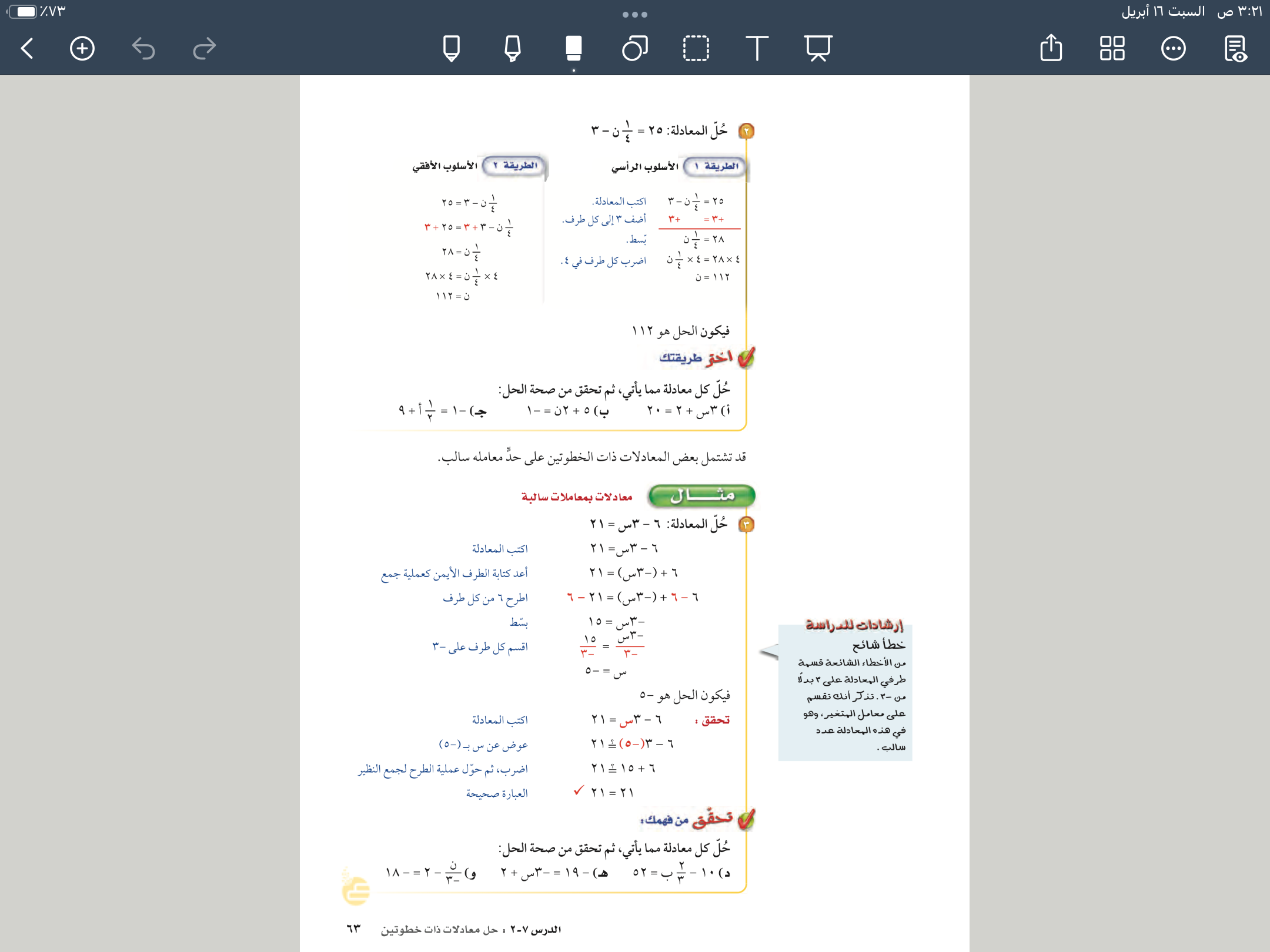 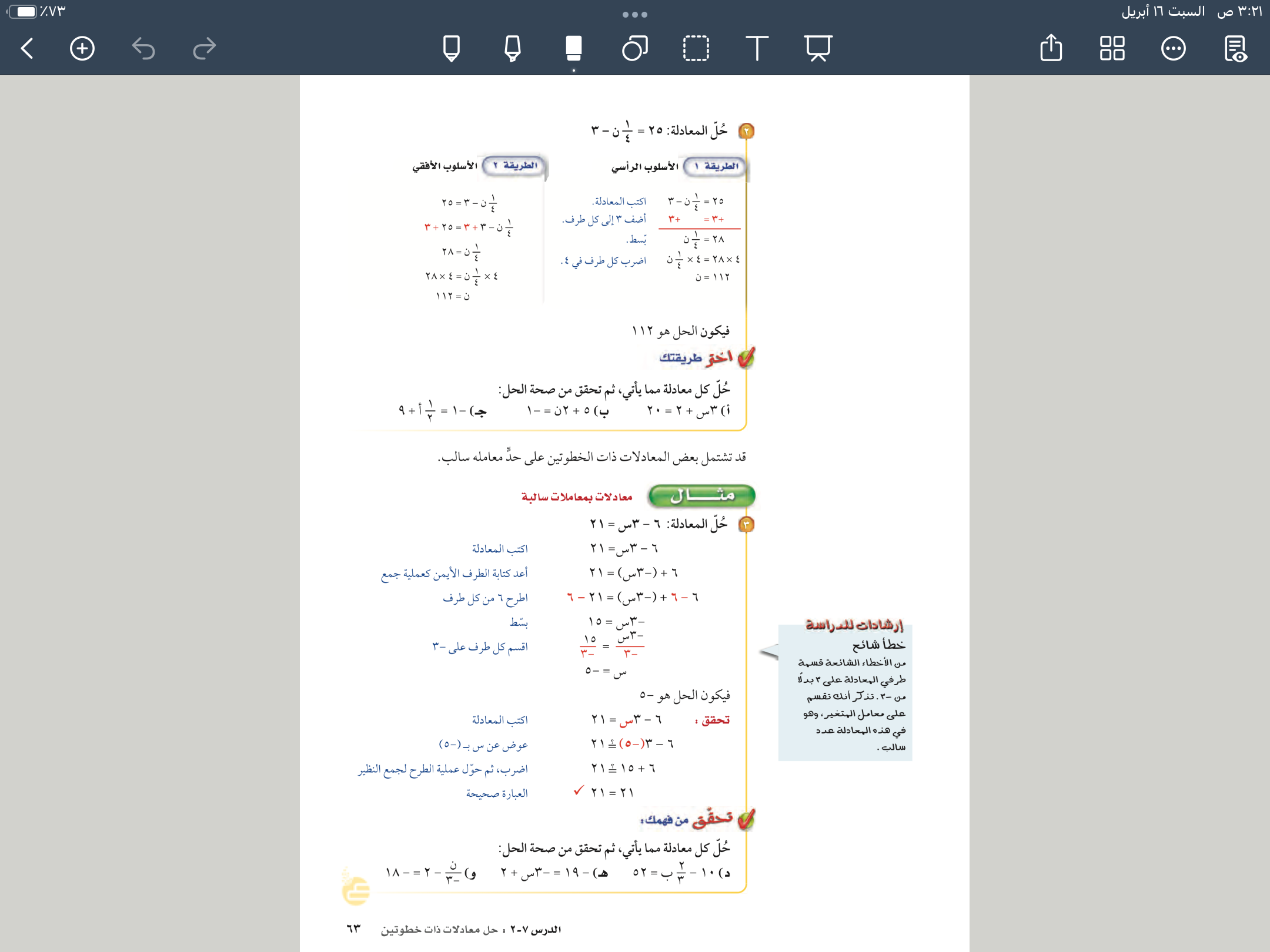 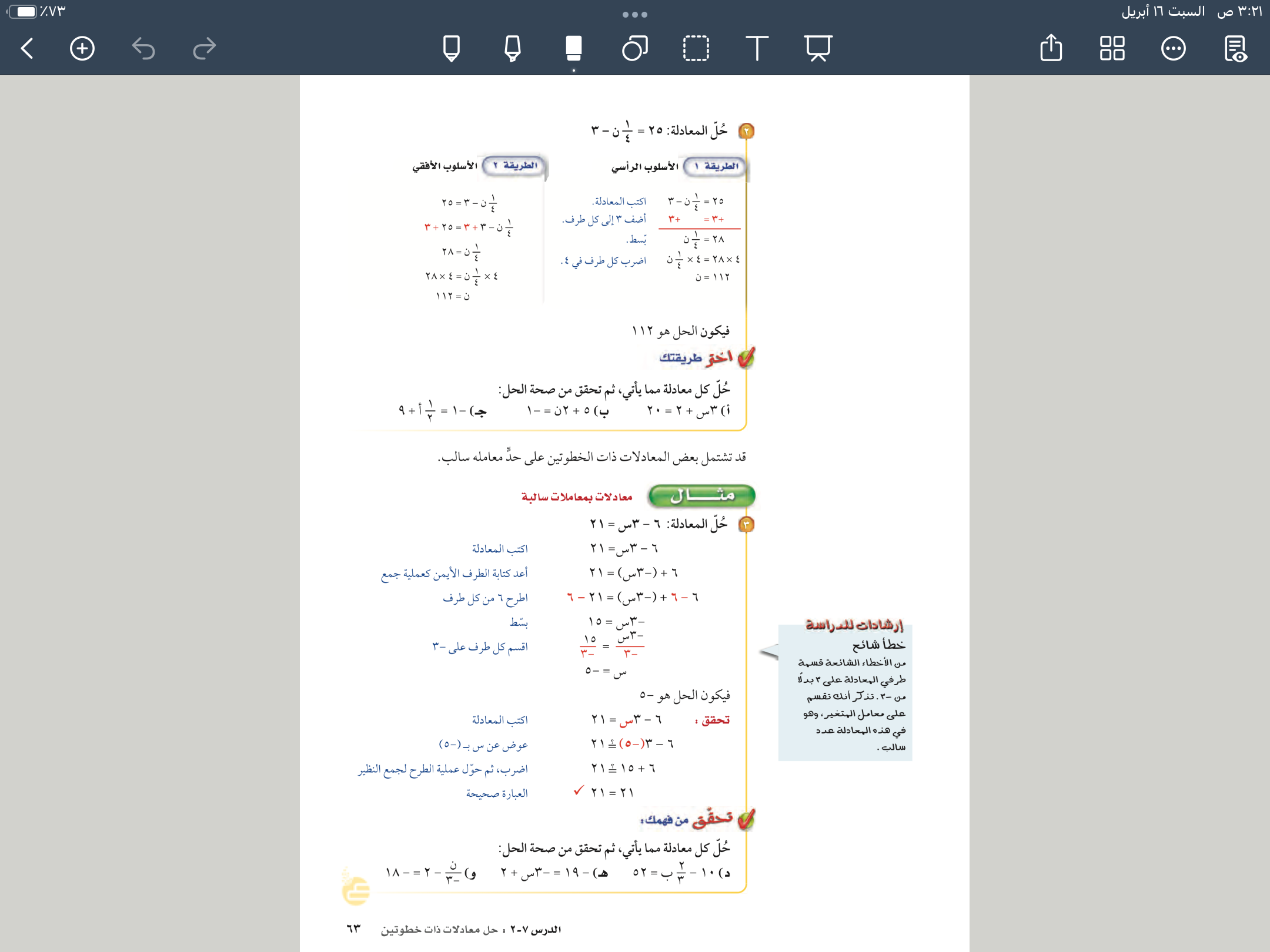 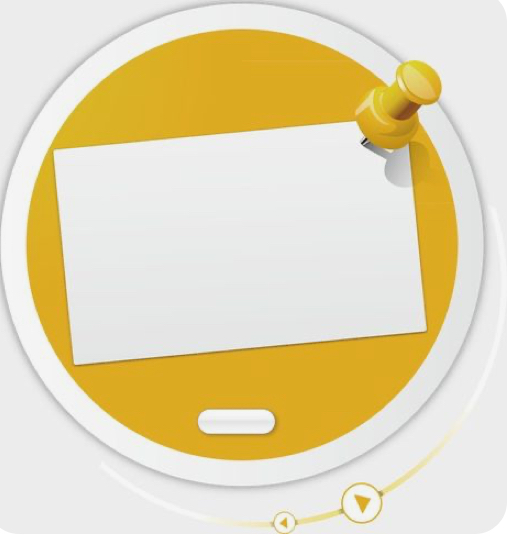 ٣س
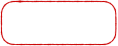 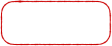 ٢
-
=
٢
-
٢
+
٢٠
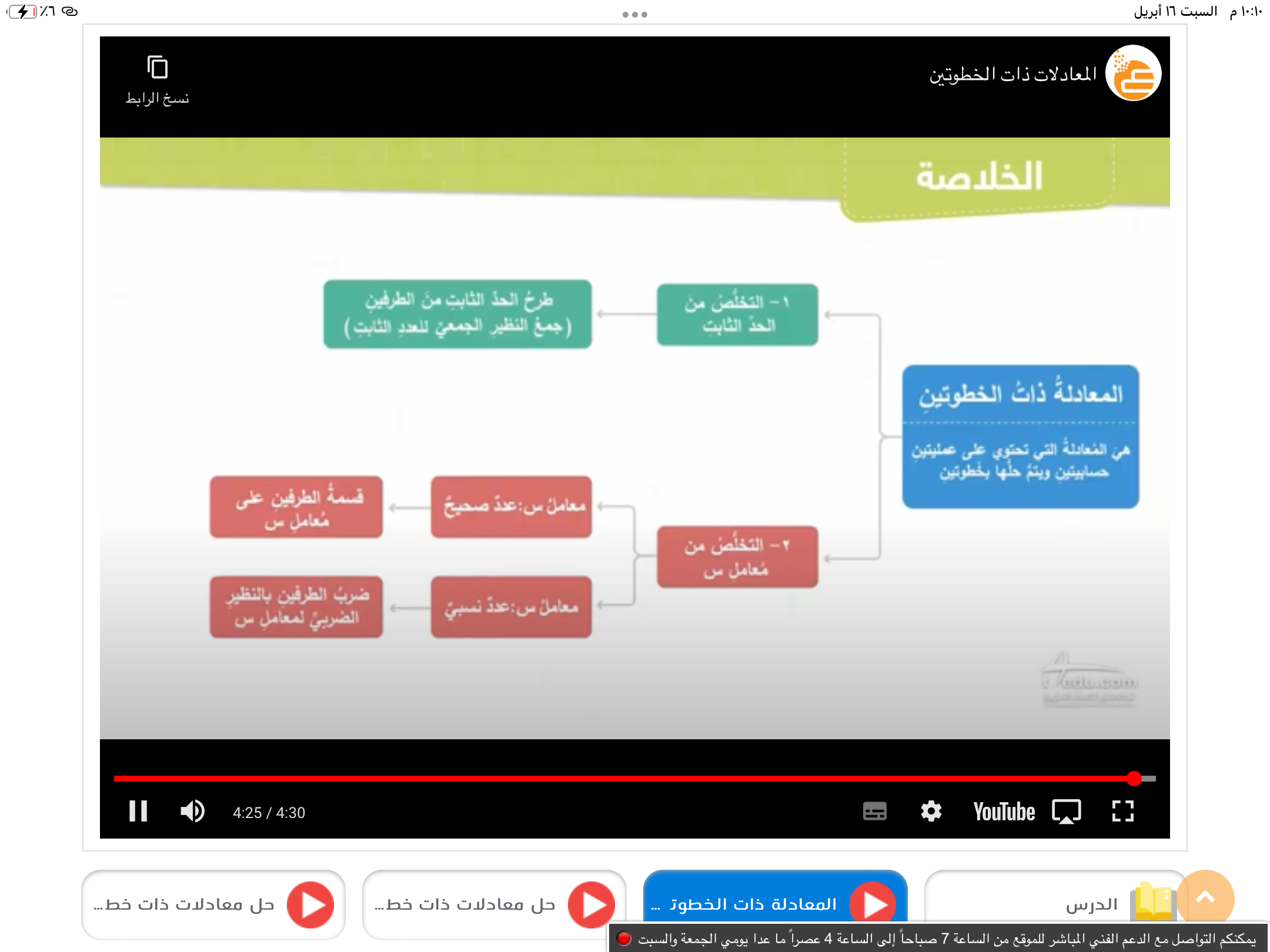 =
س
٣
١٨
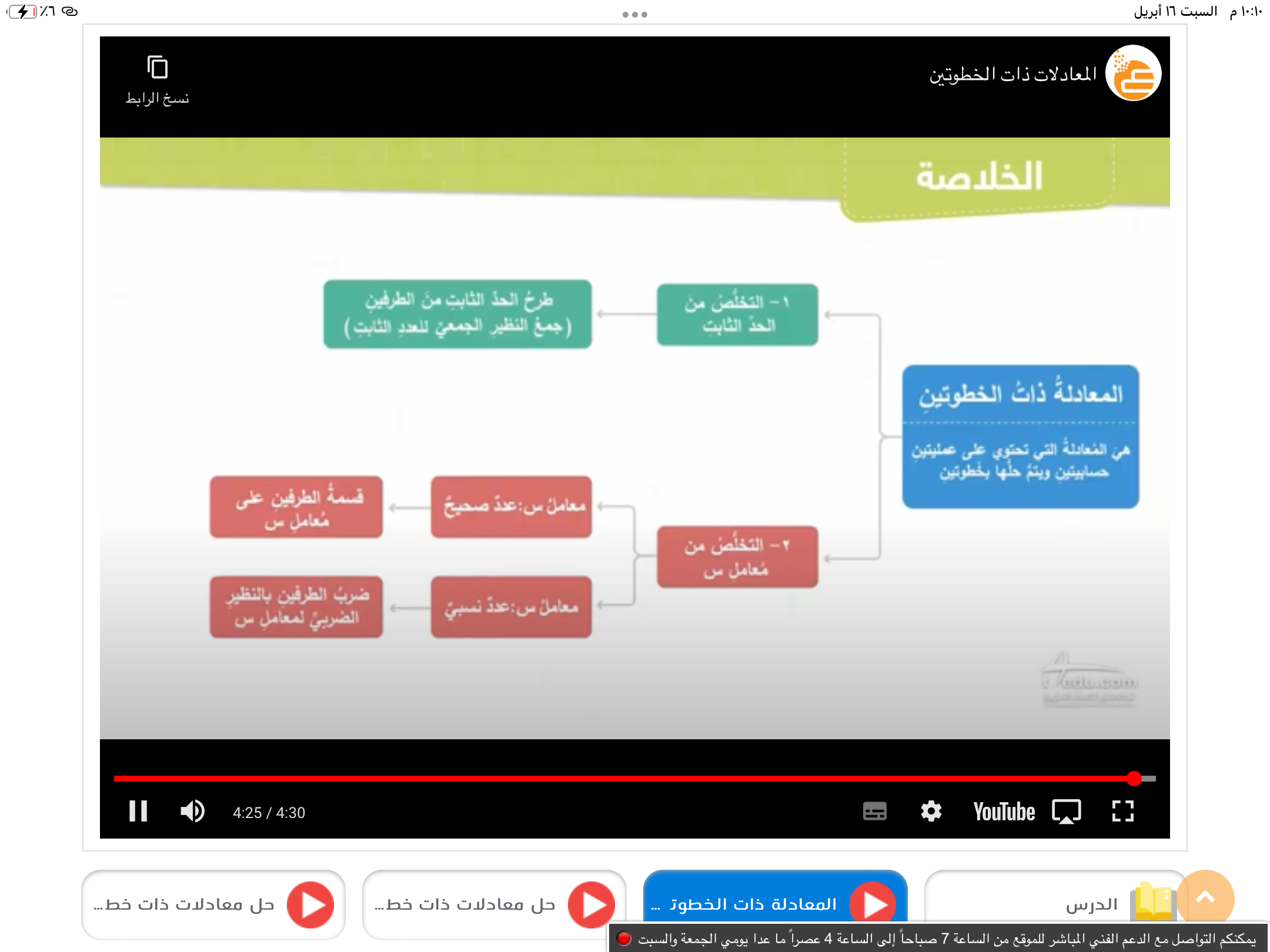 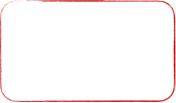 التحقق من صحة الحل
٣
٣
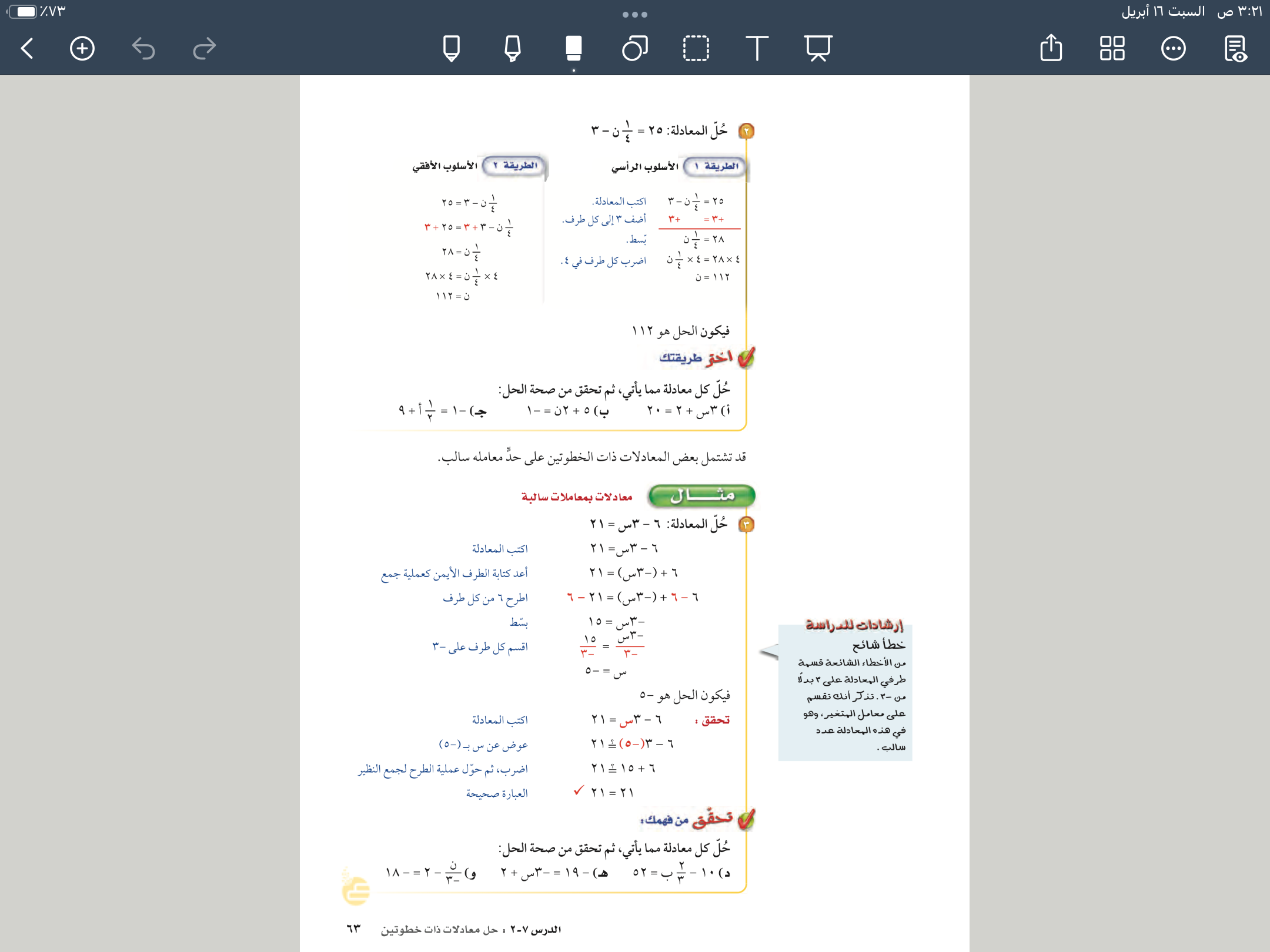 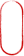 ٣✖️٦+٢=؟
س
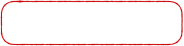 =
٢٠ 
اذن الحل صحيح
٦
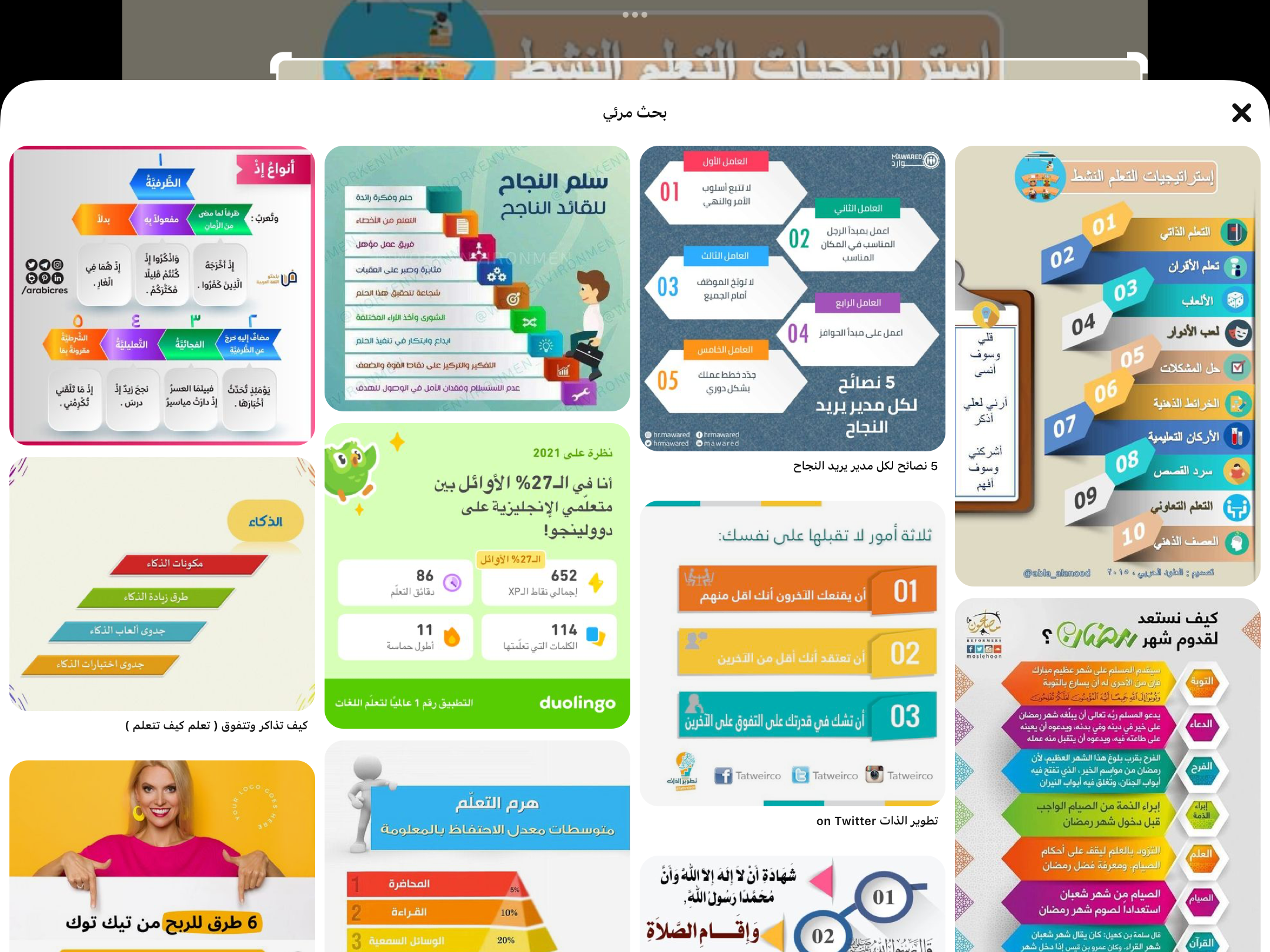 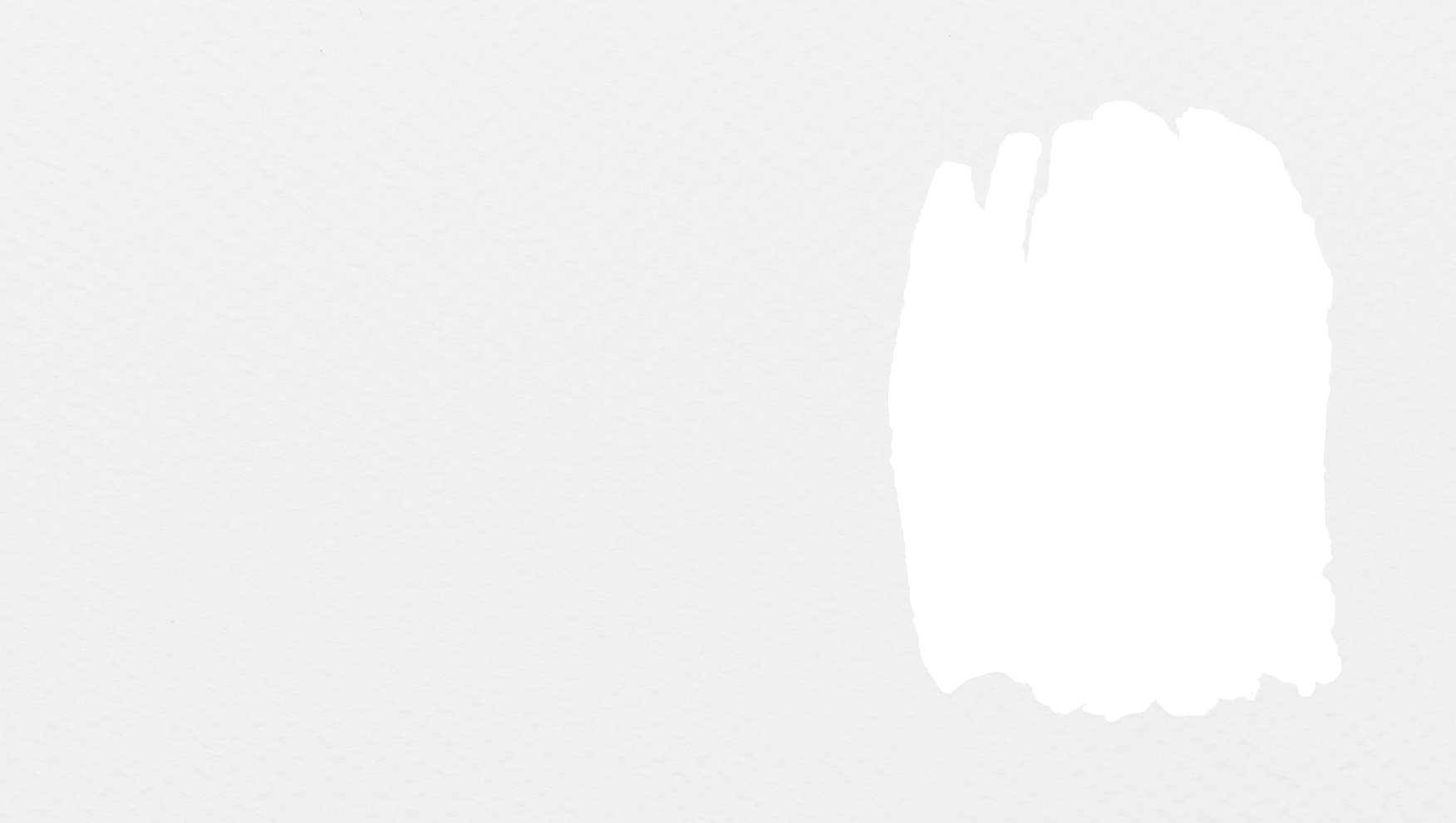 تأكد
صفحة
٦٤
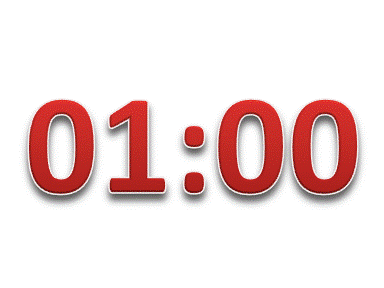 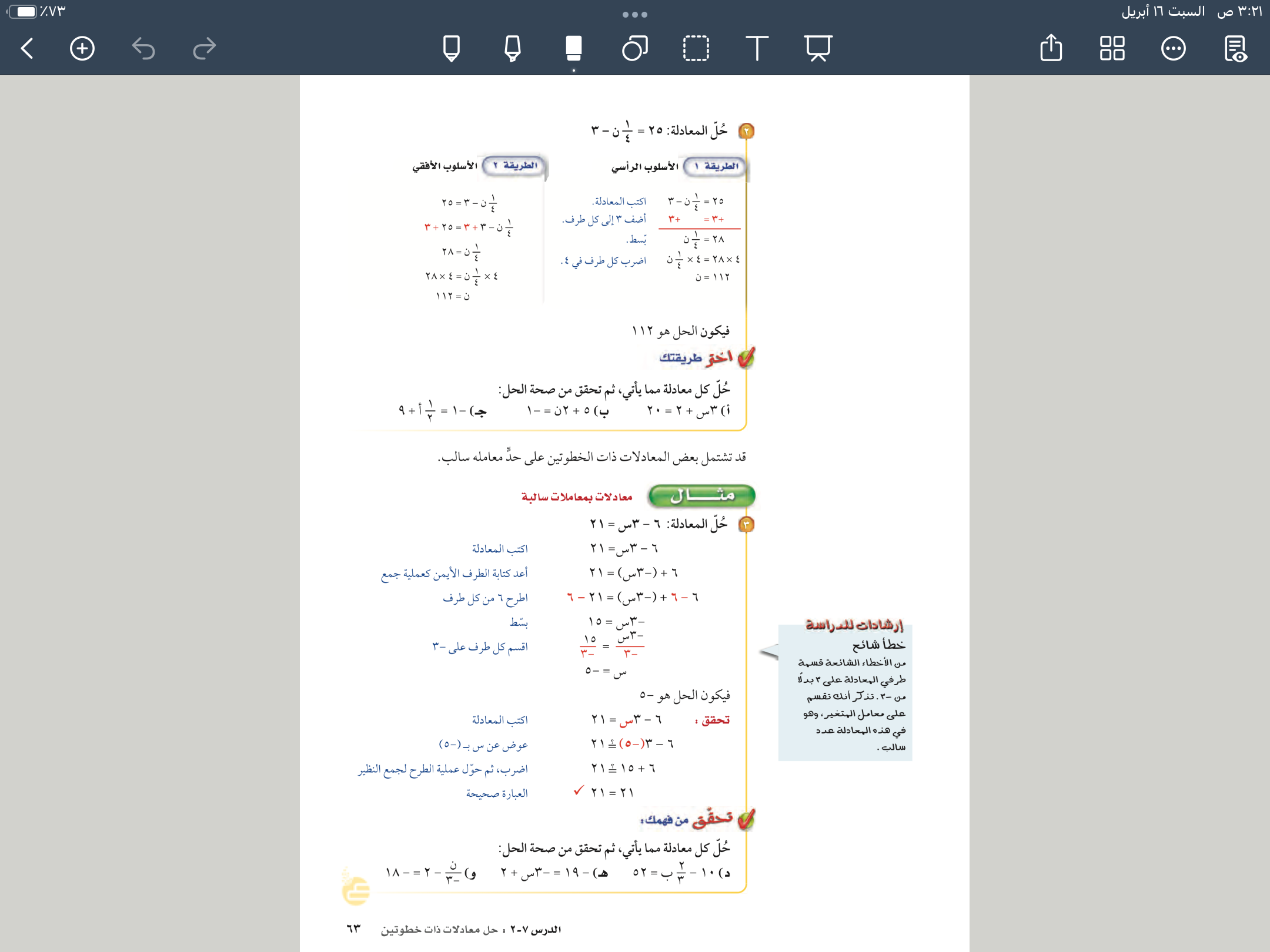 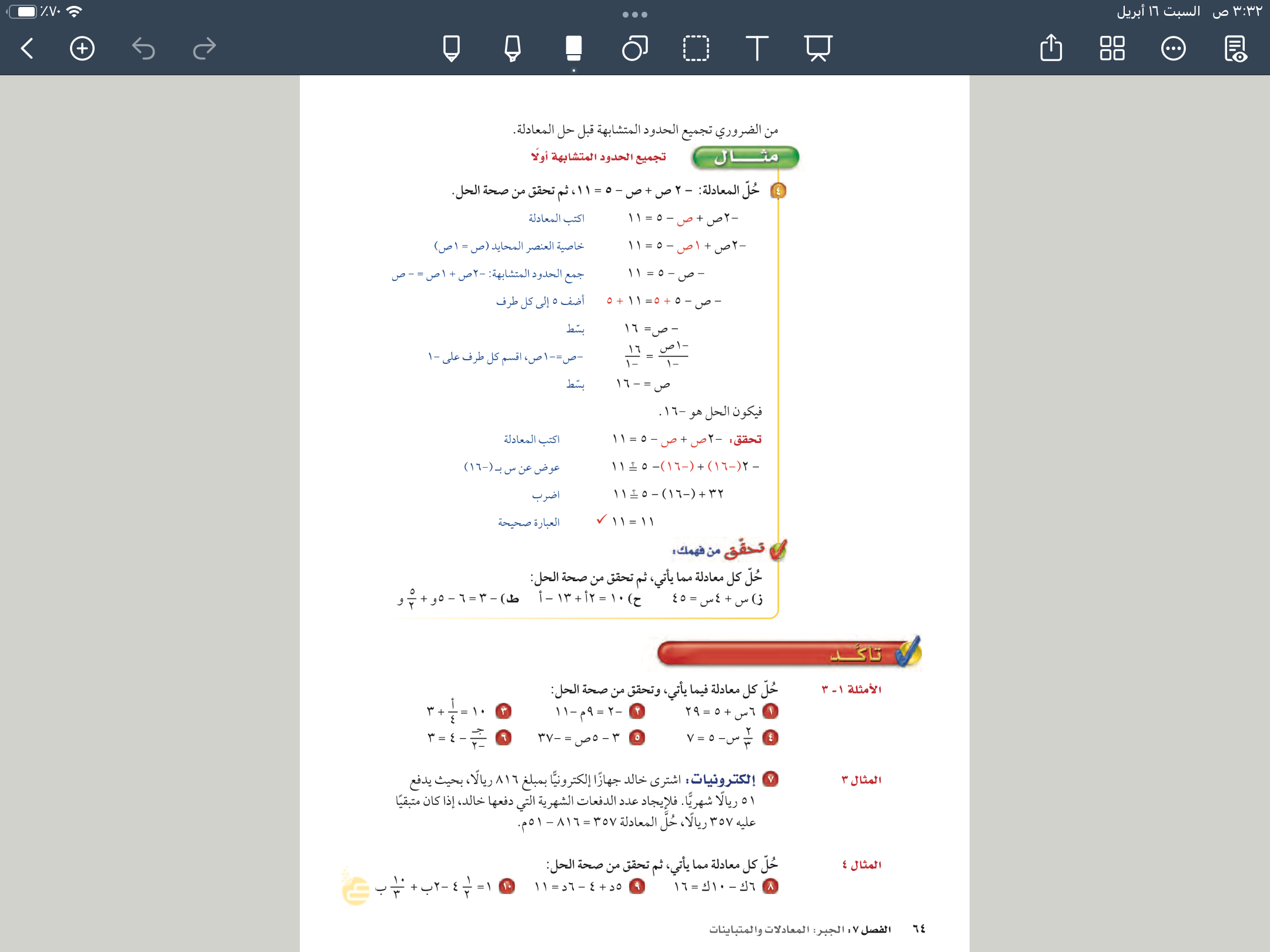 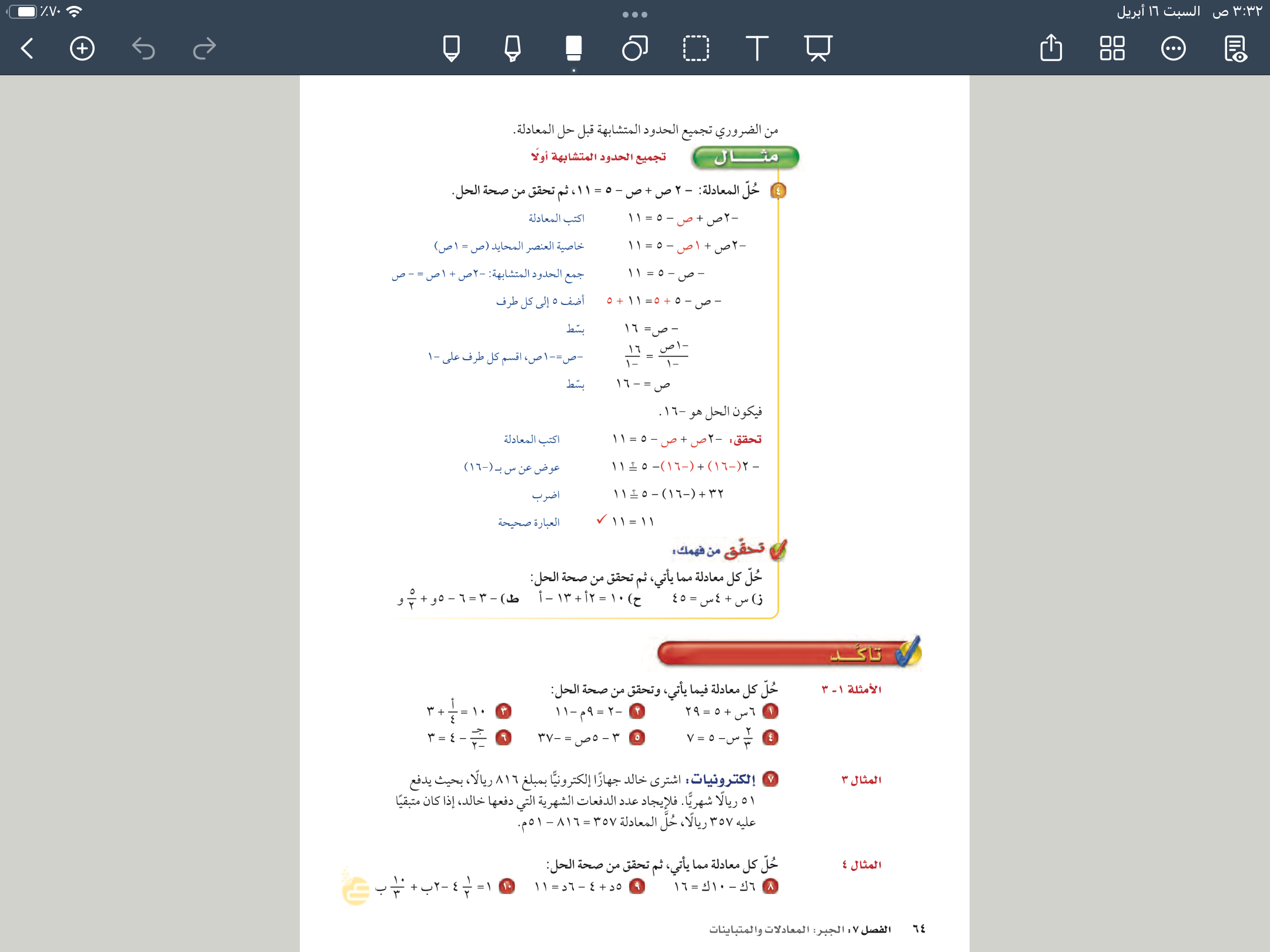 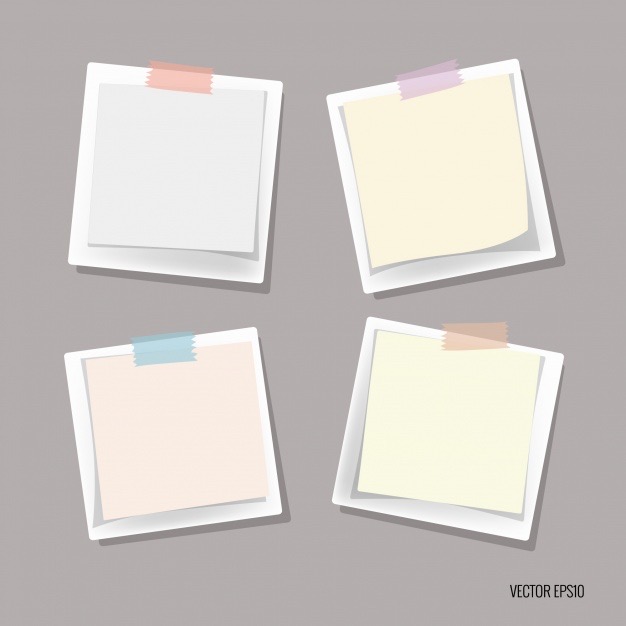 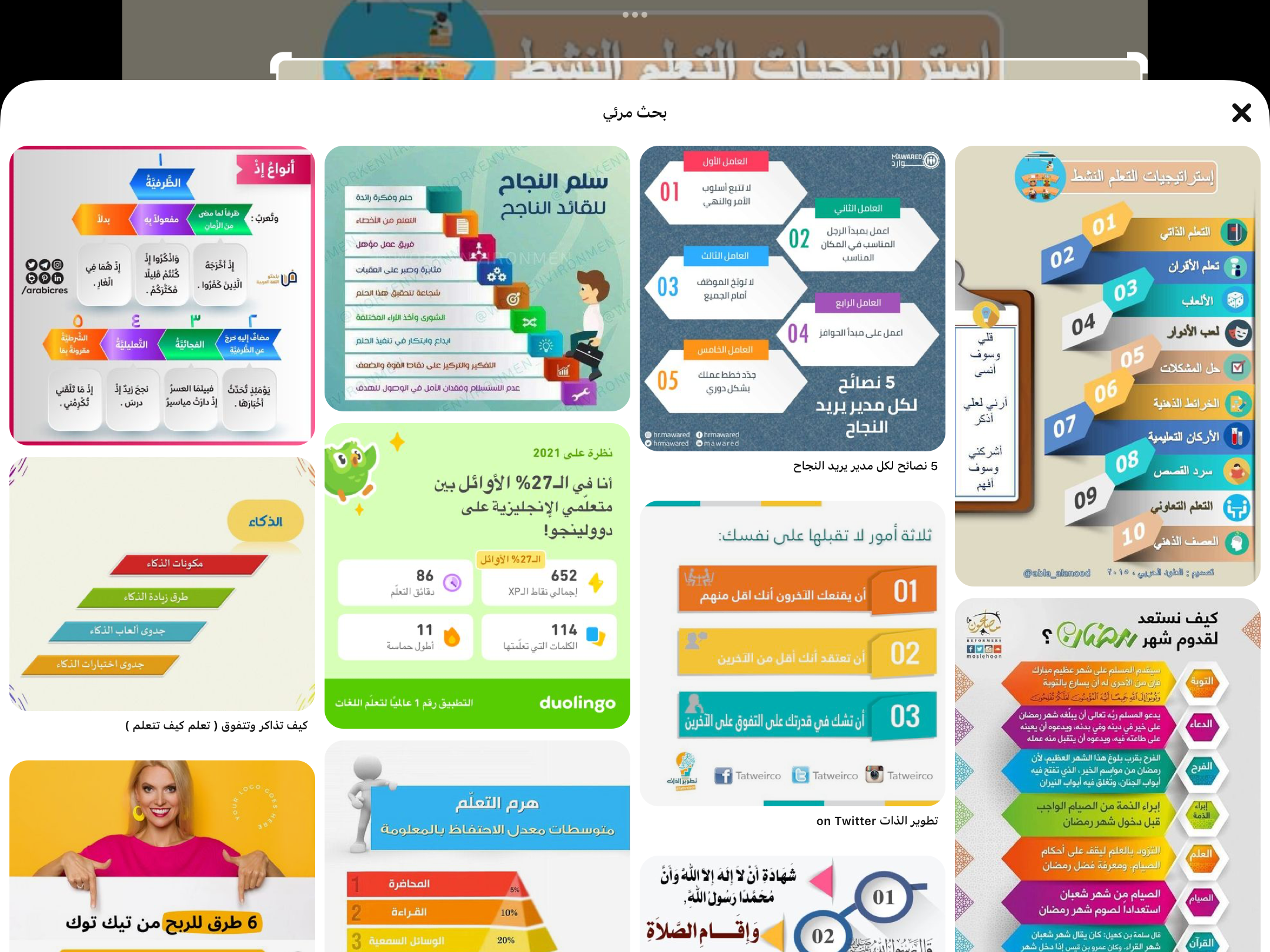 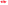 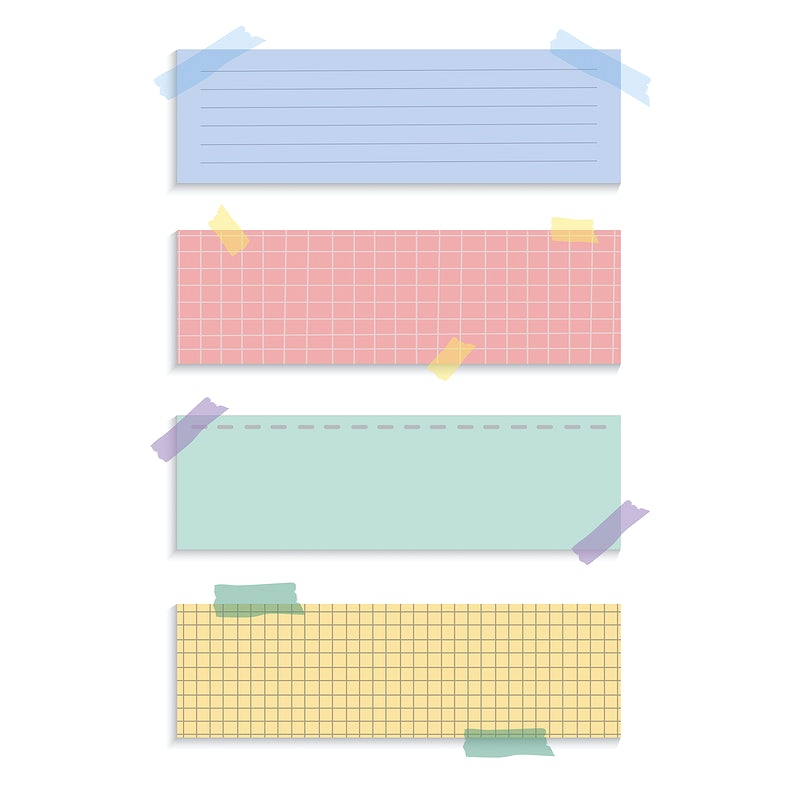 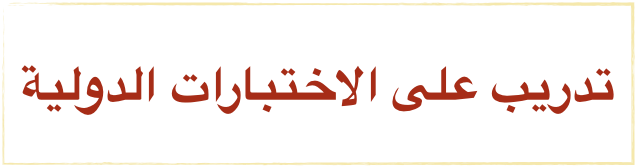 صفحة
٦٦
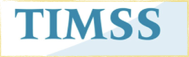 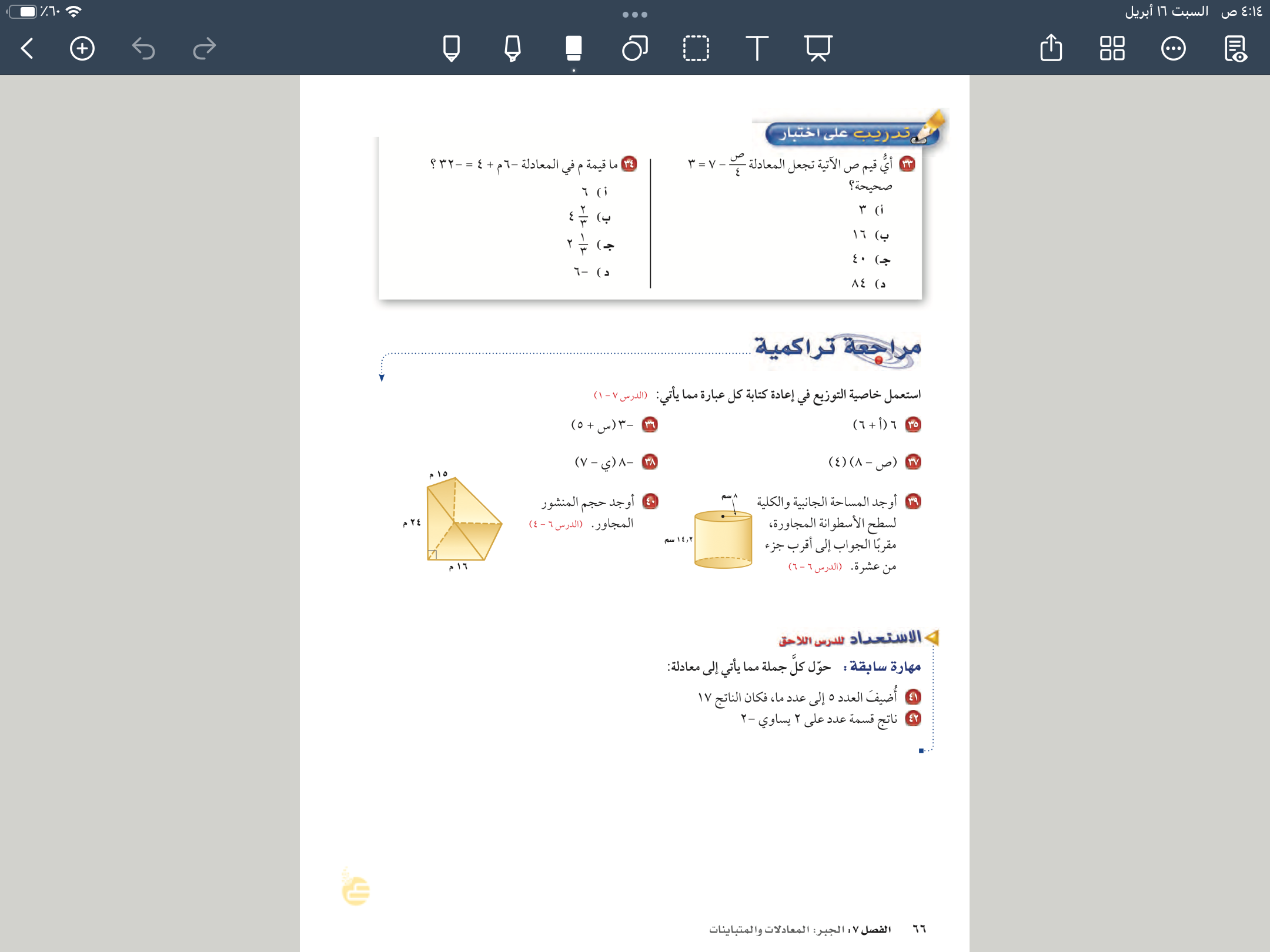 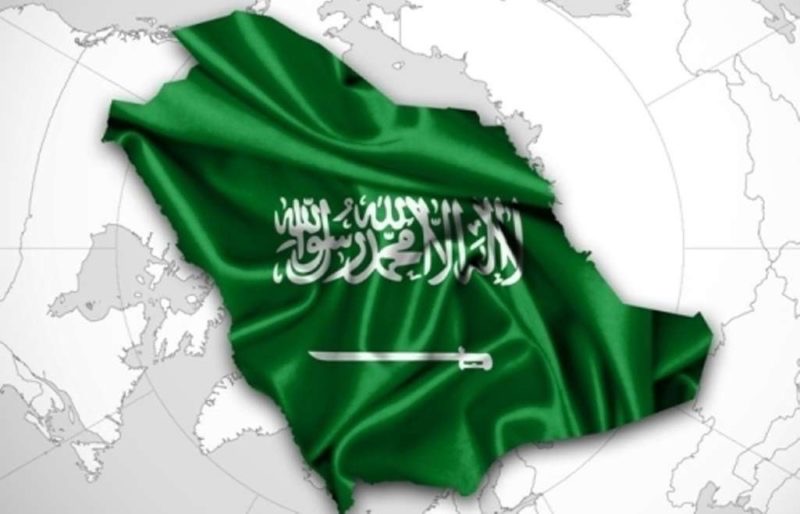 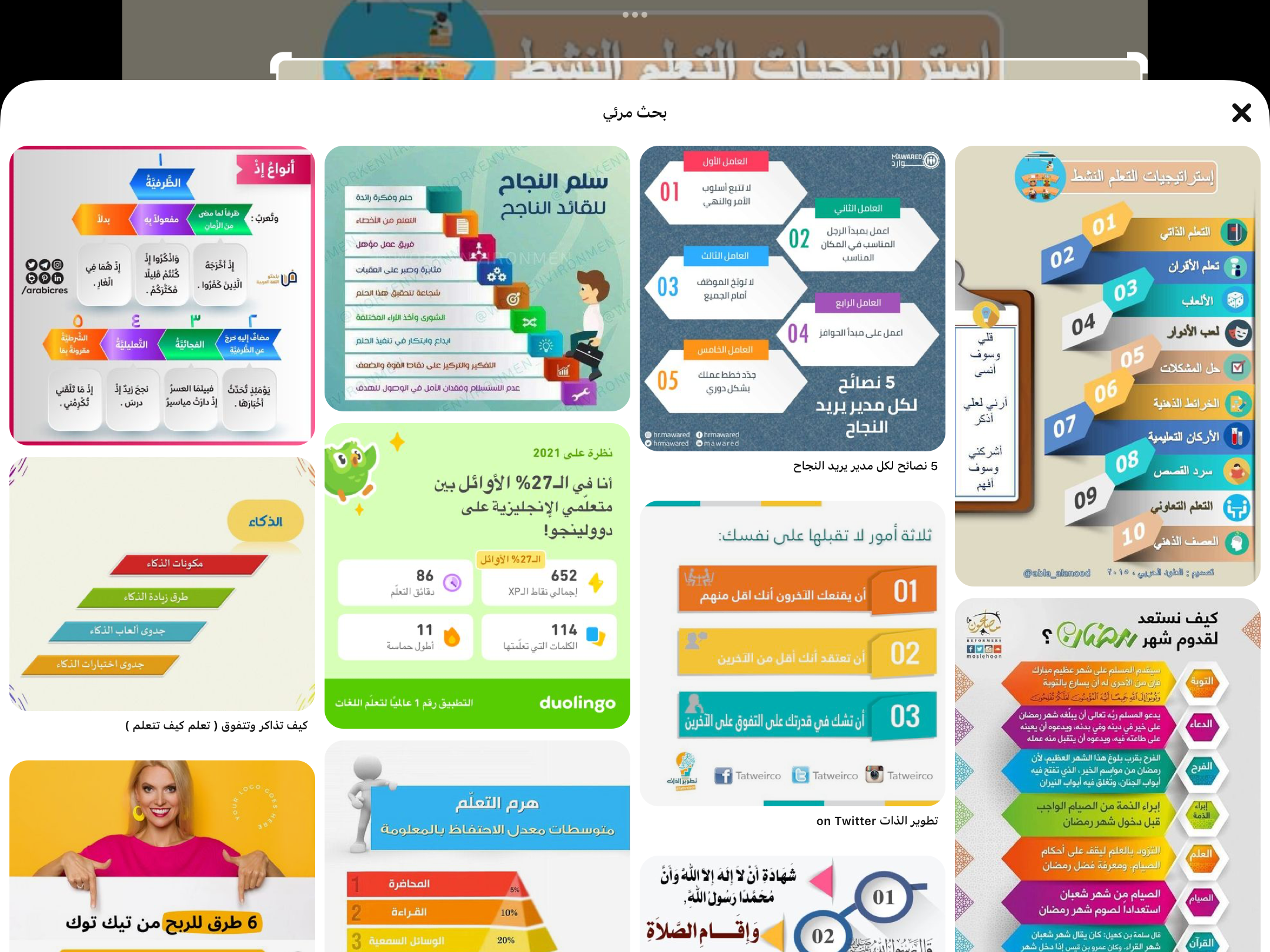 مهارة تفكير عليا
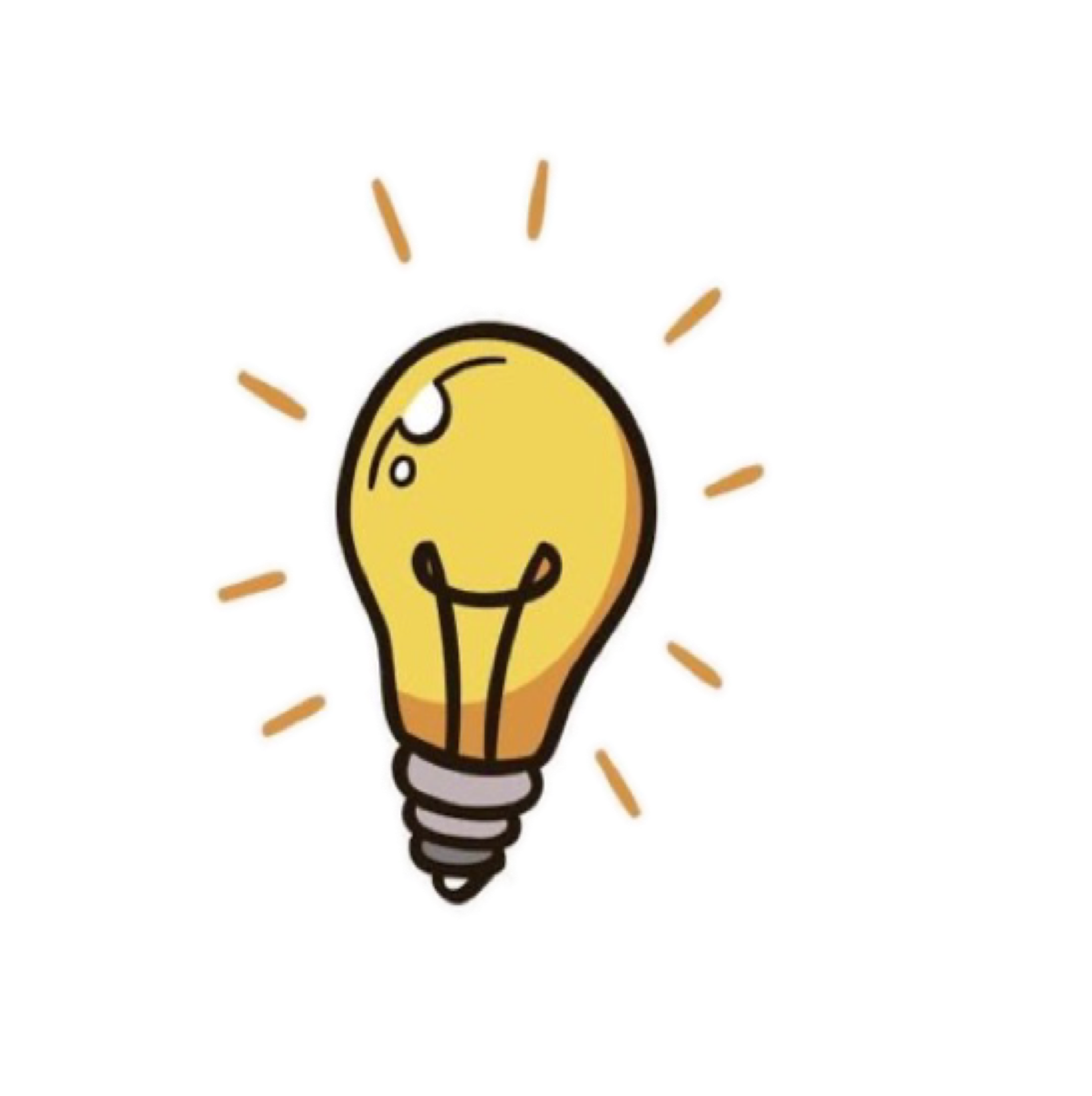 صفحة
٦٥
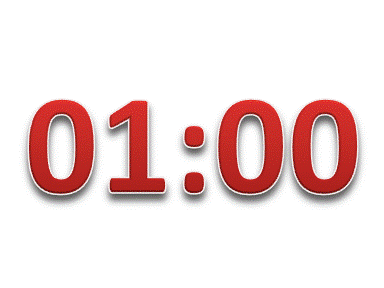 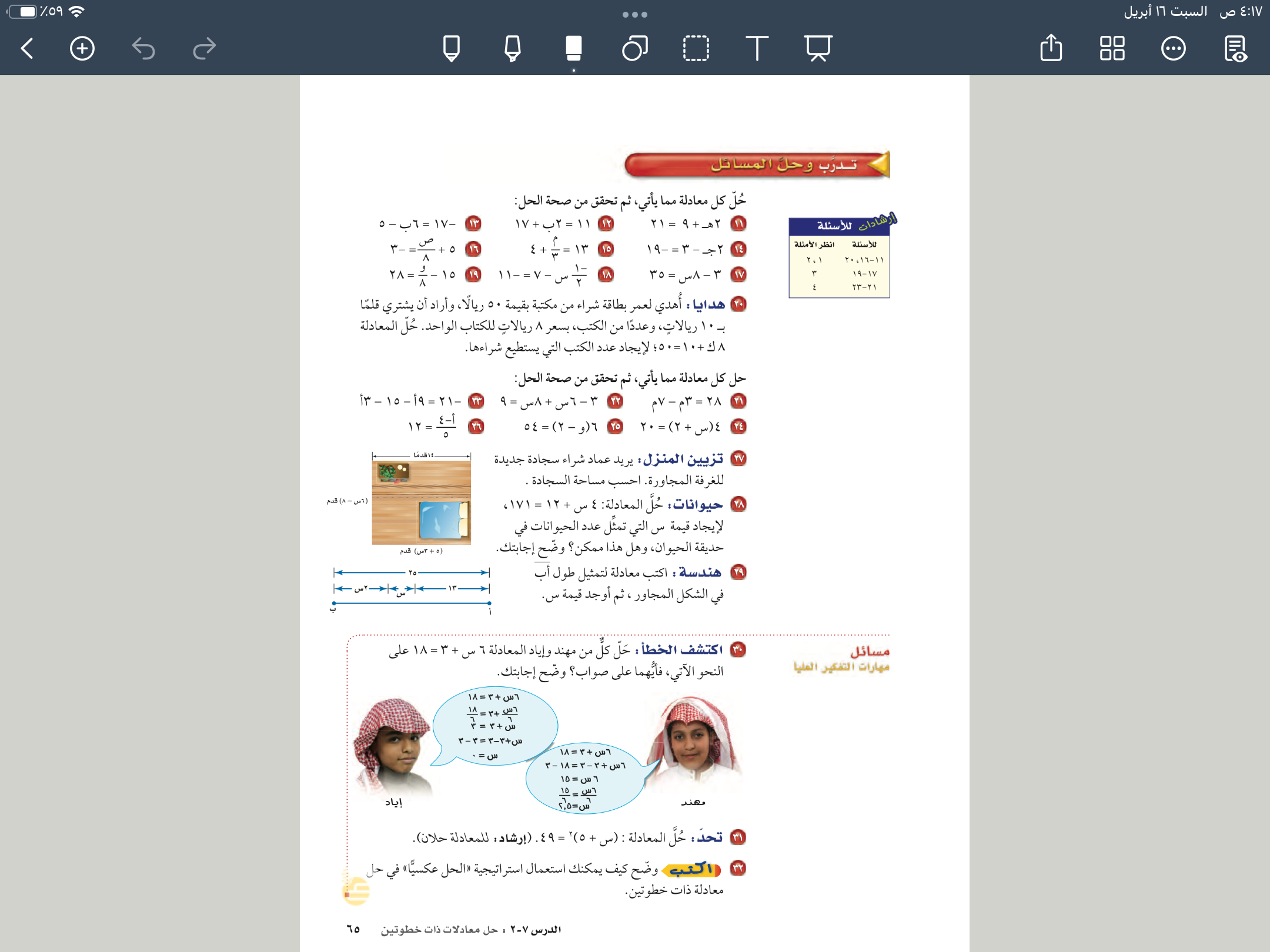 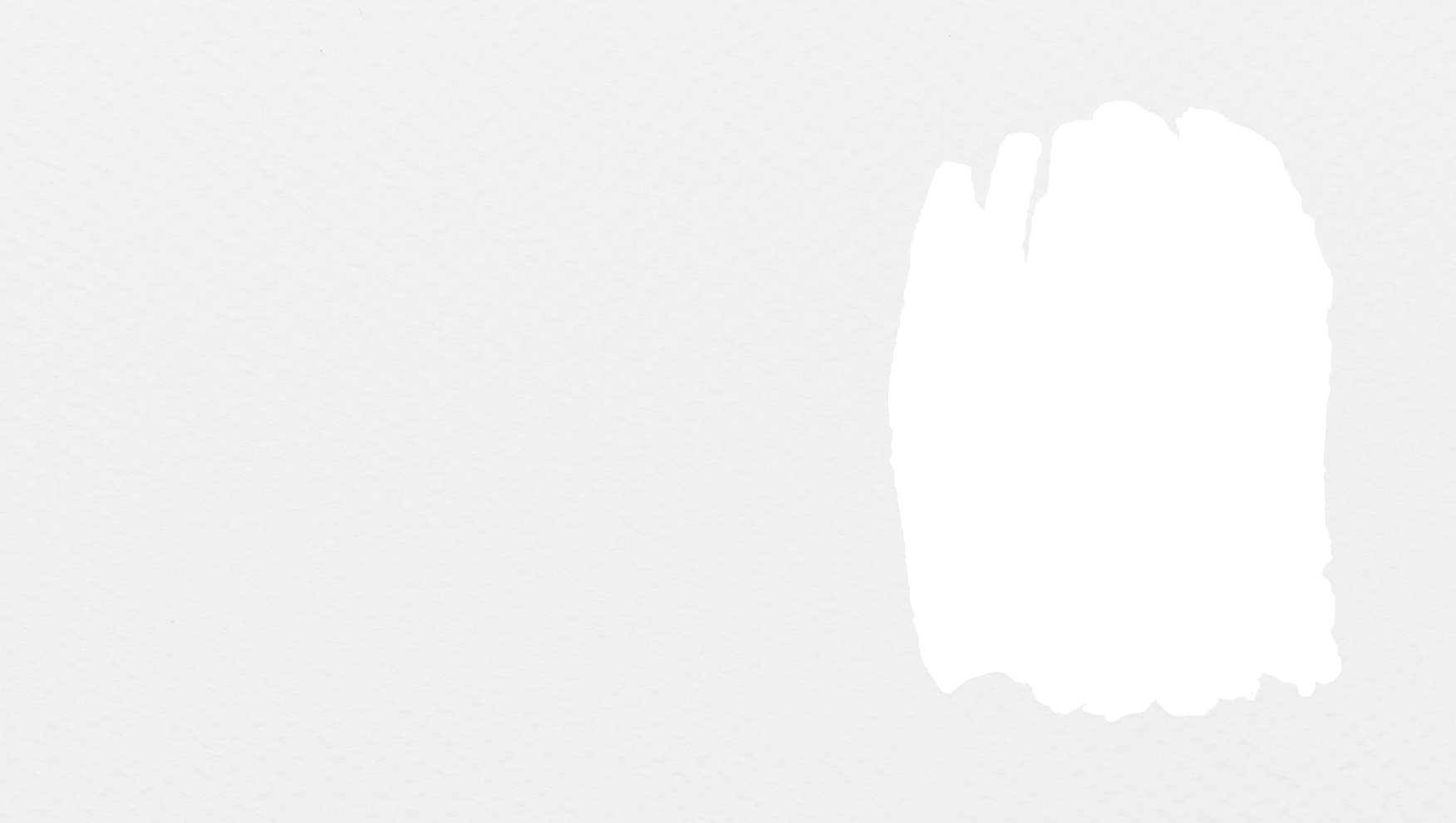 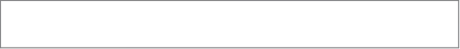 مثال
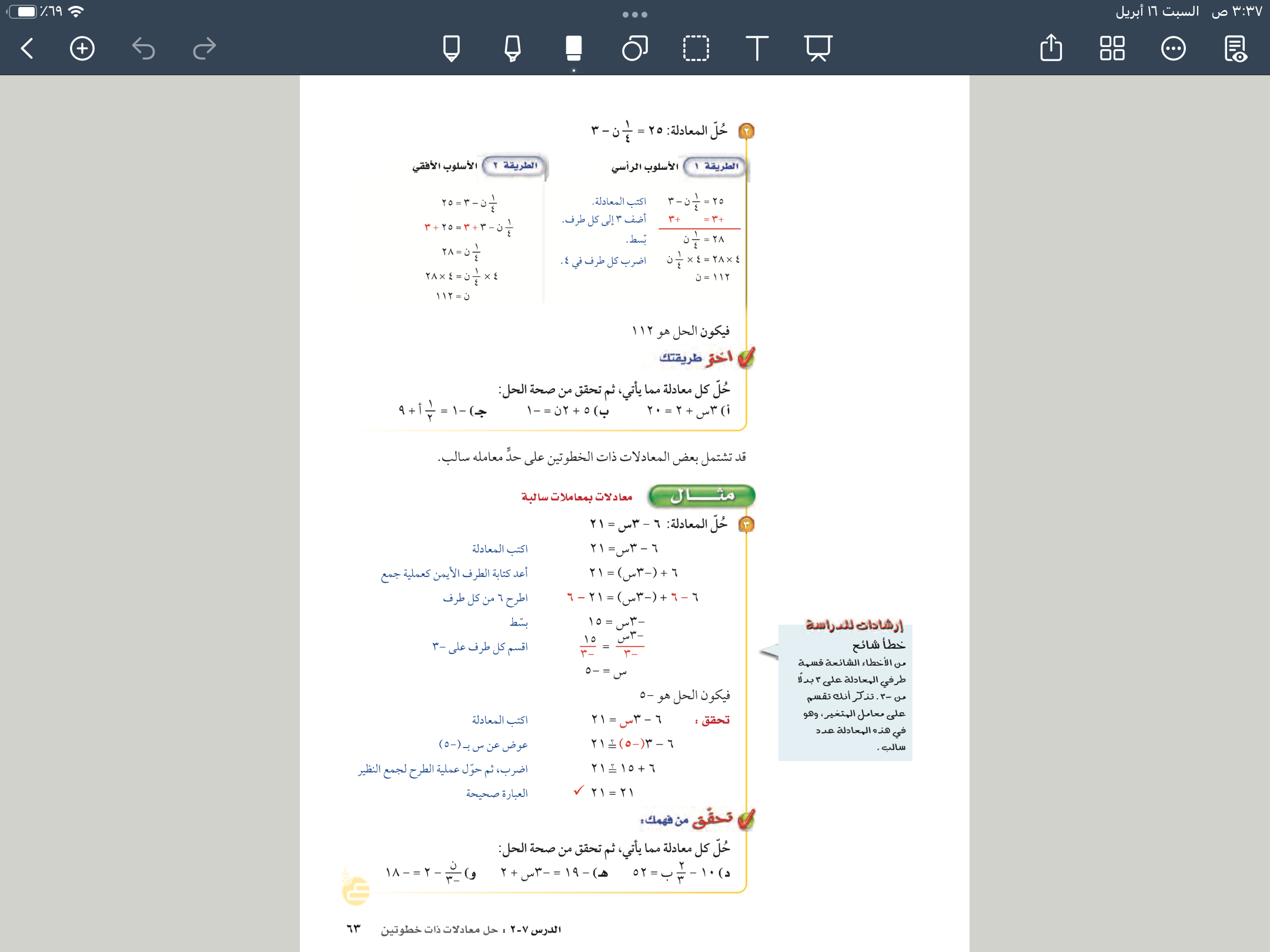 صفحة
٦٣
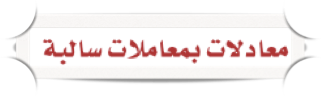 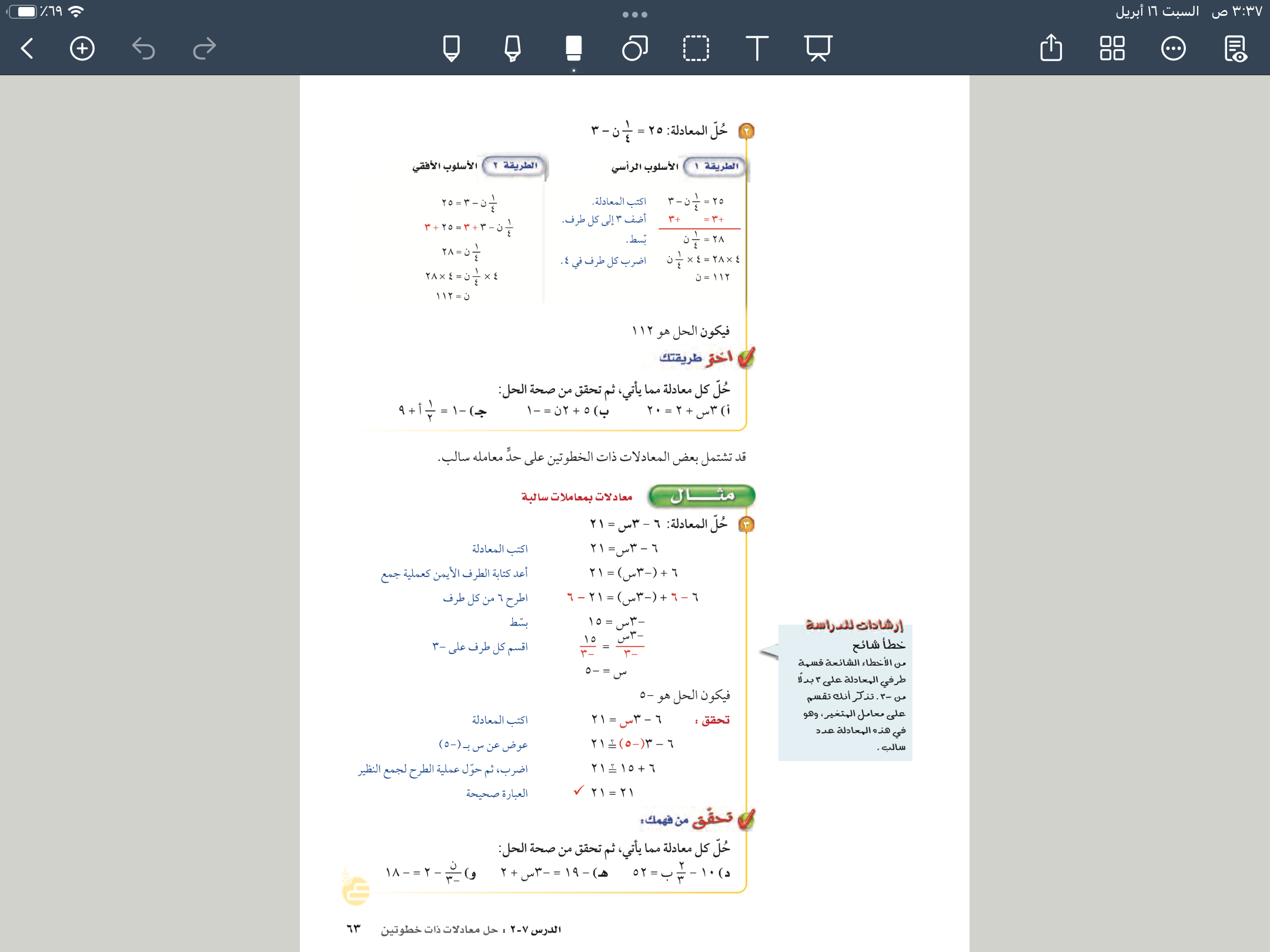 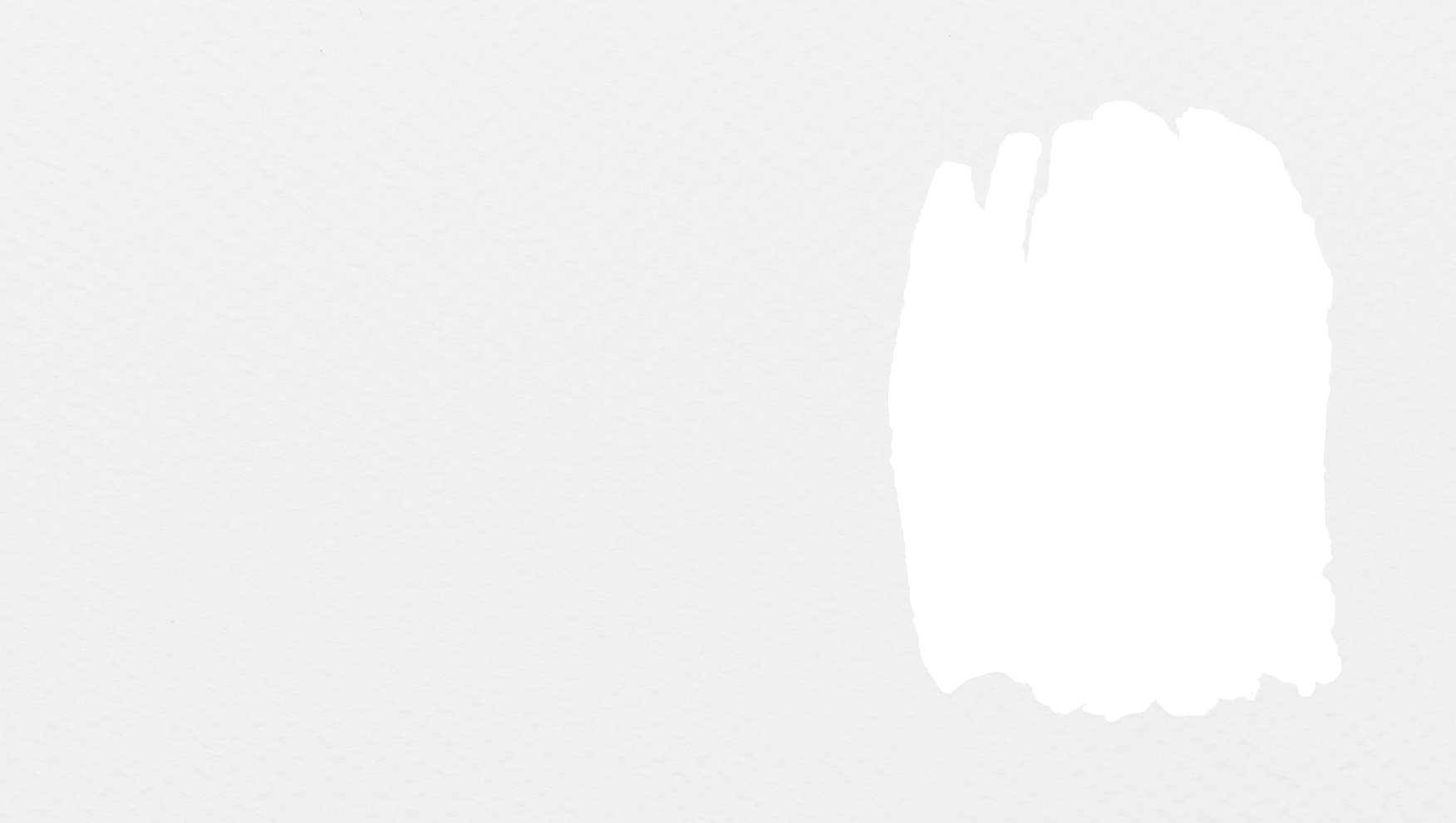 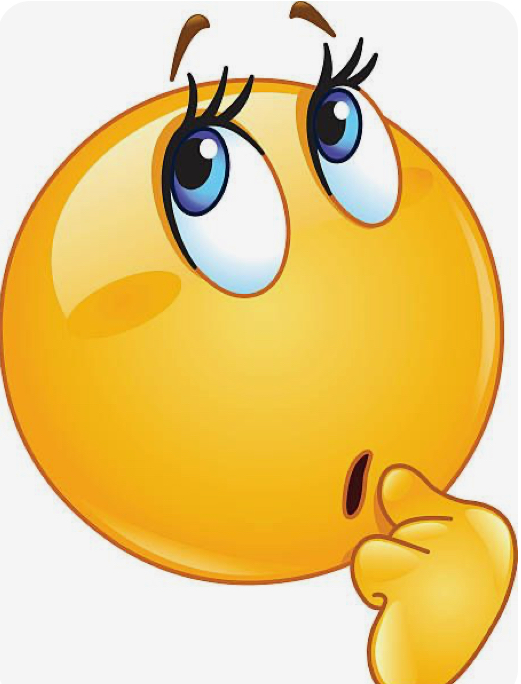 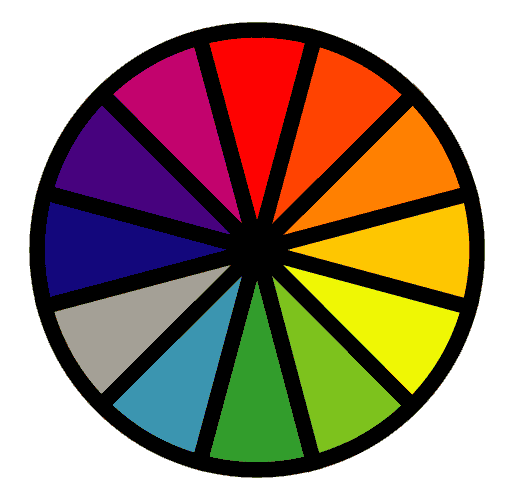 الاختيار العشوائي
تحقق من فهمك
الحل
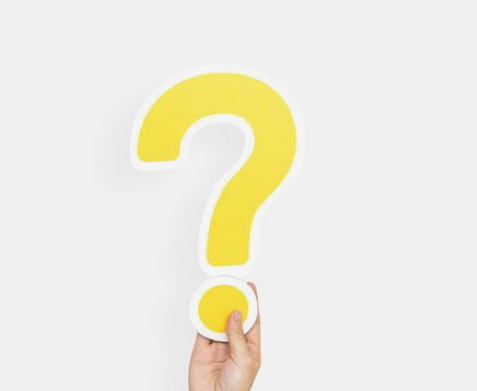 فكر 
زاوج 
شارك
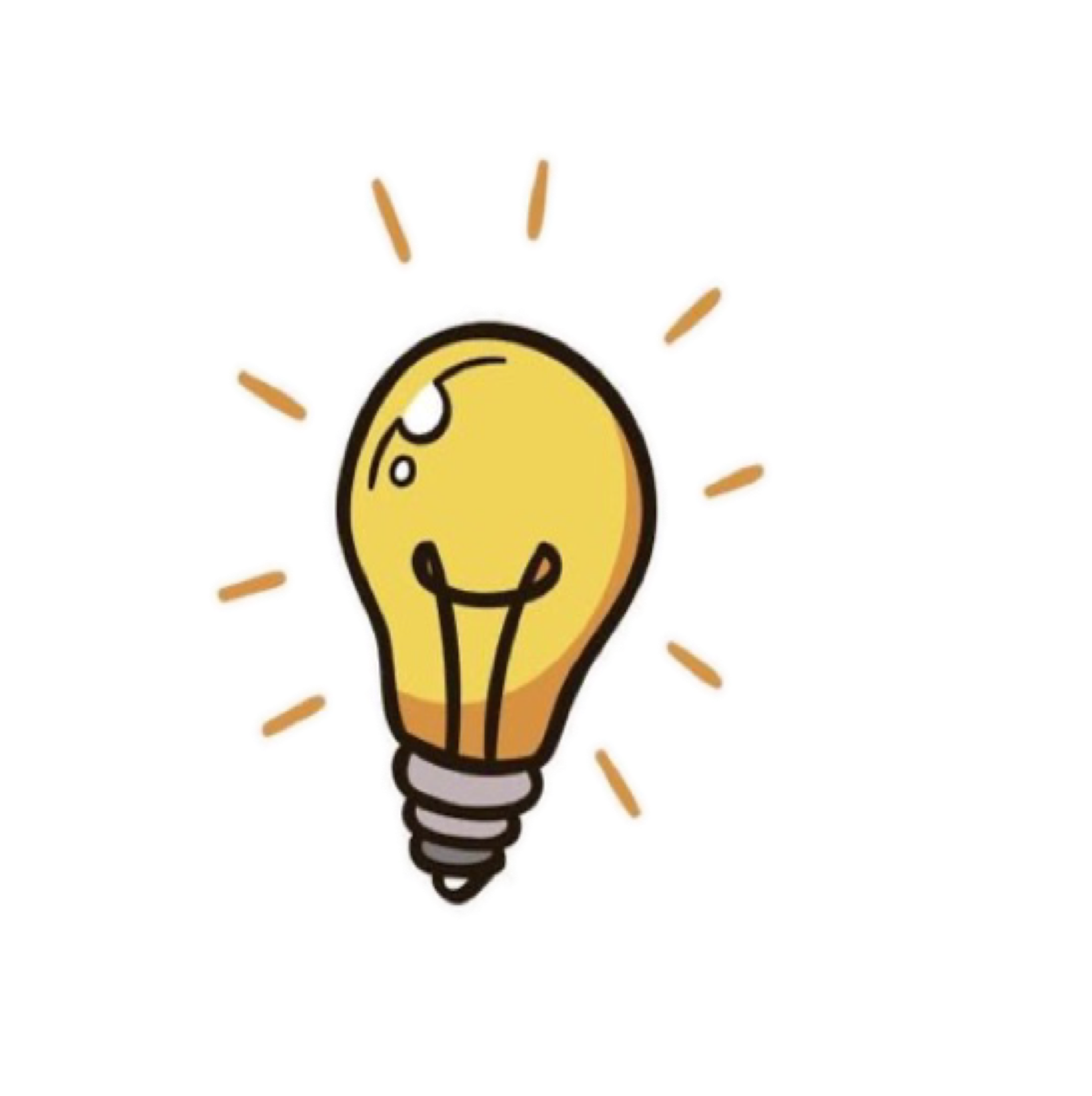 صفحة
٦٣
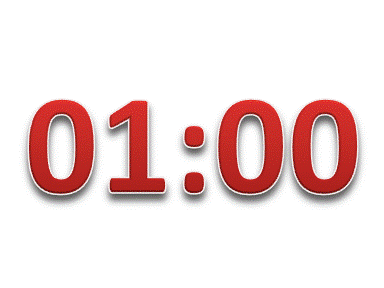 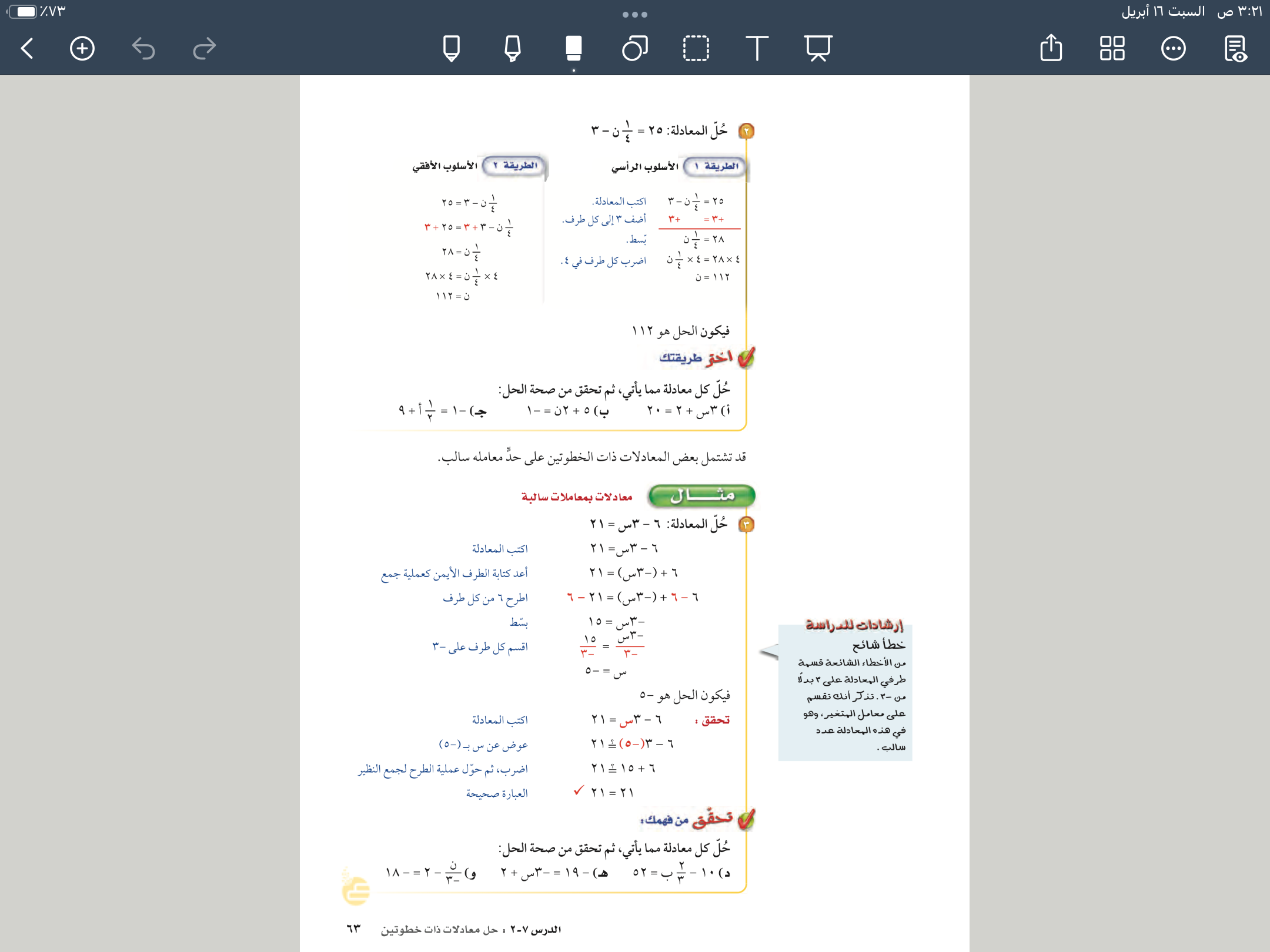 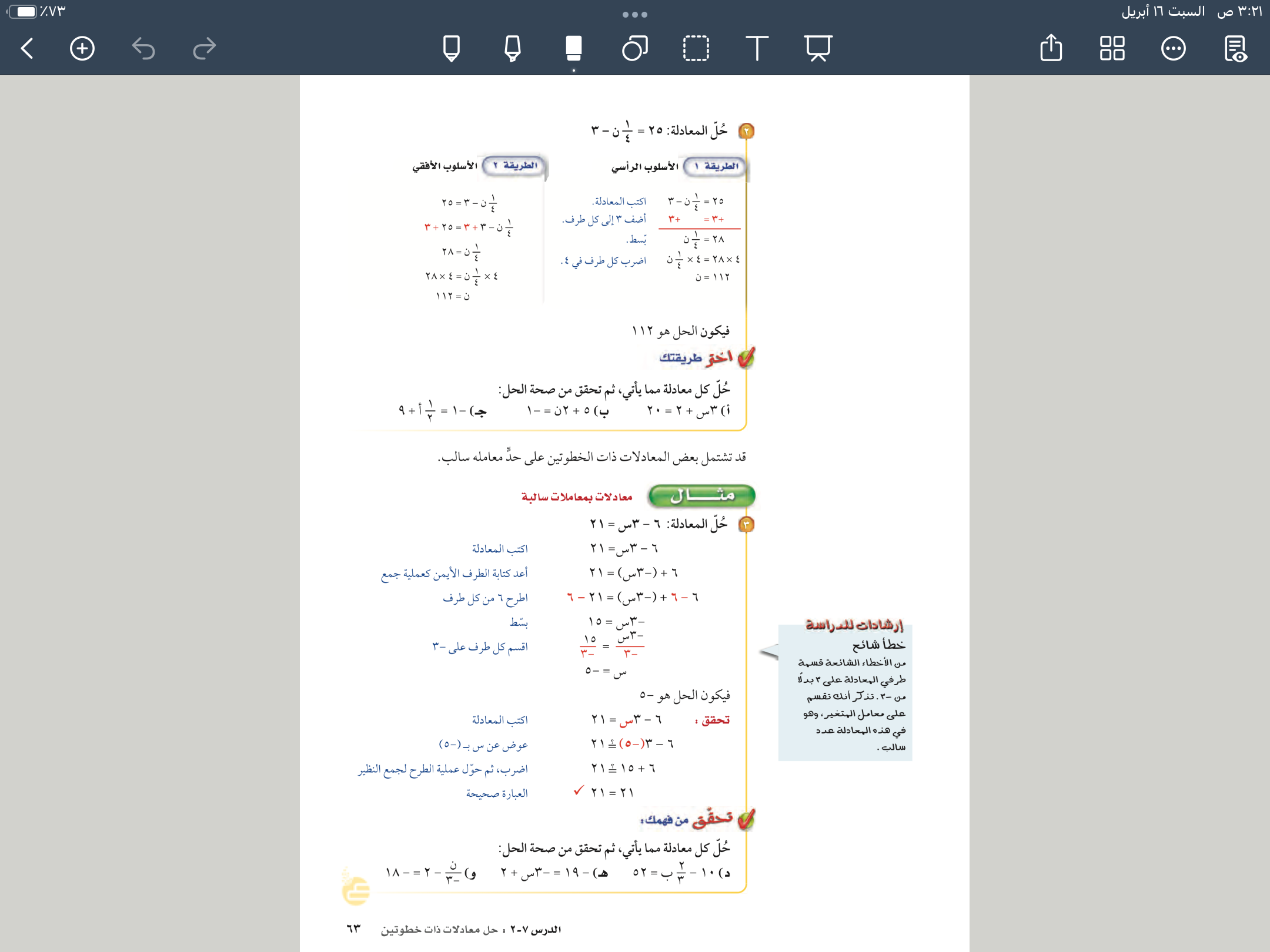 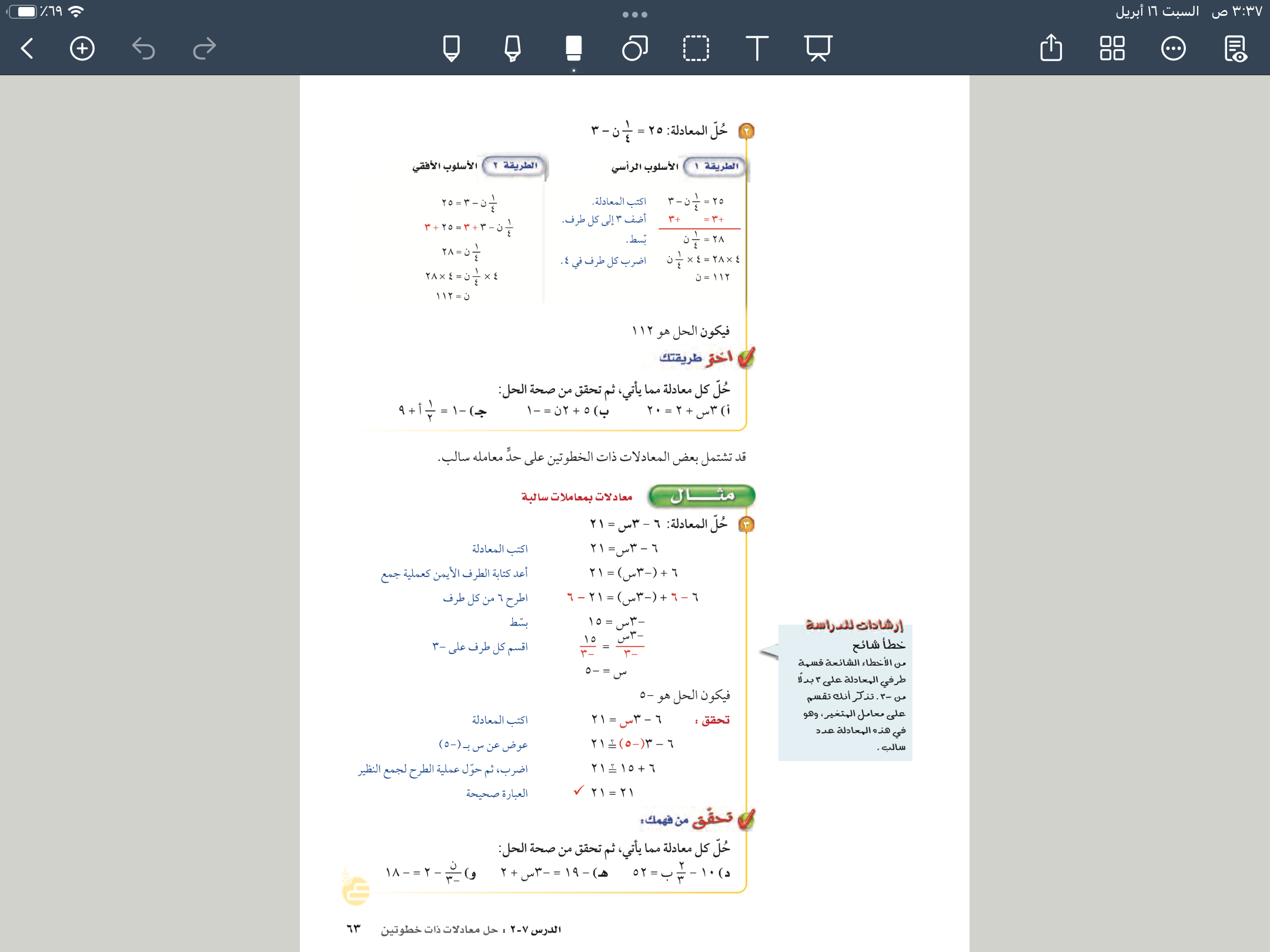 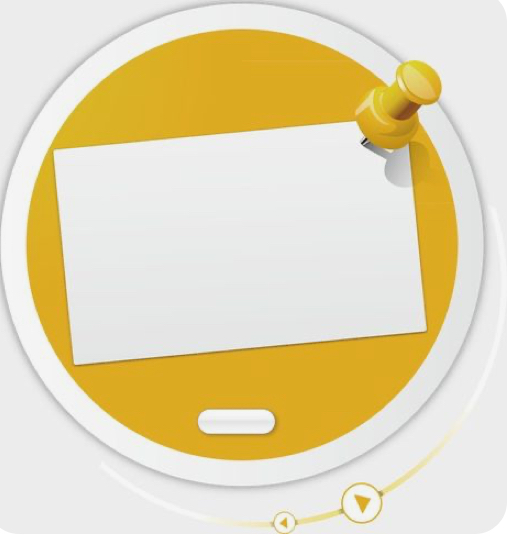 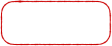 -٣س
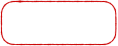 =
-١٩
-
-
٢
+
٢
٢
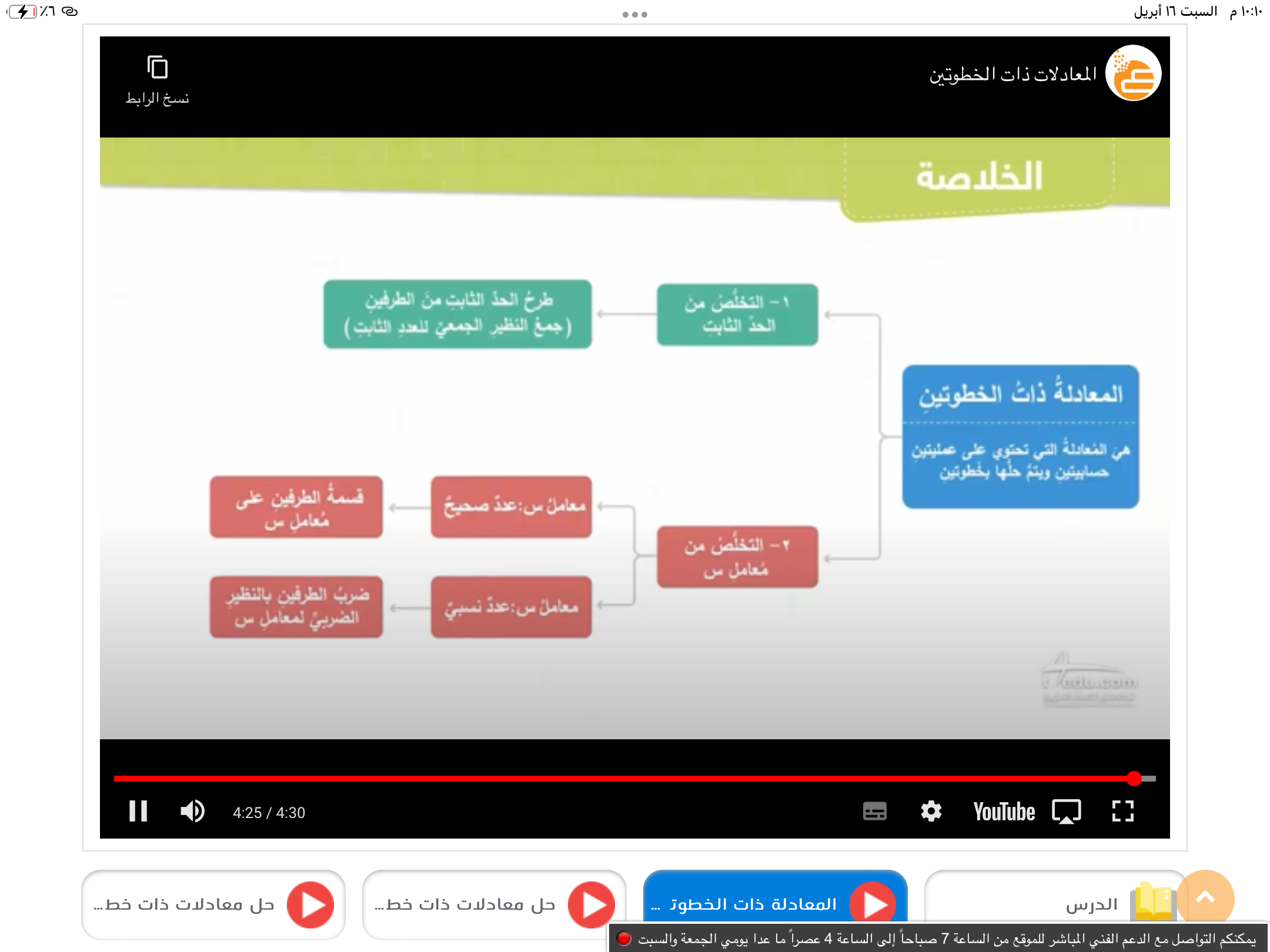 س
=
-٢١
-٣
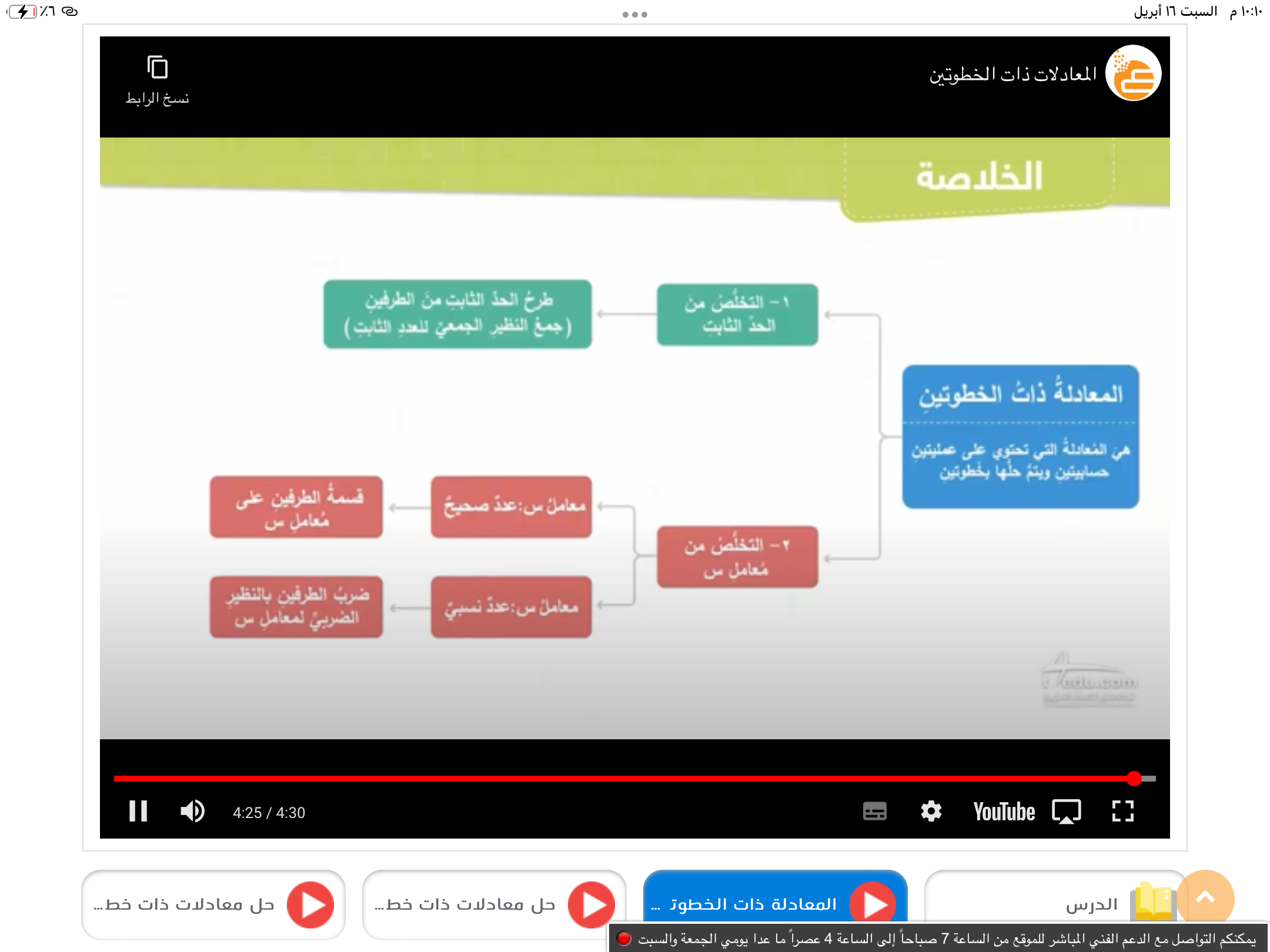 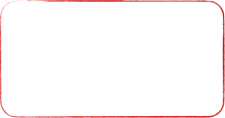 التحقق من صحة الحل
-٣
-٣
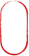 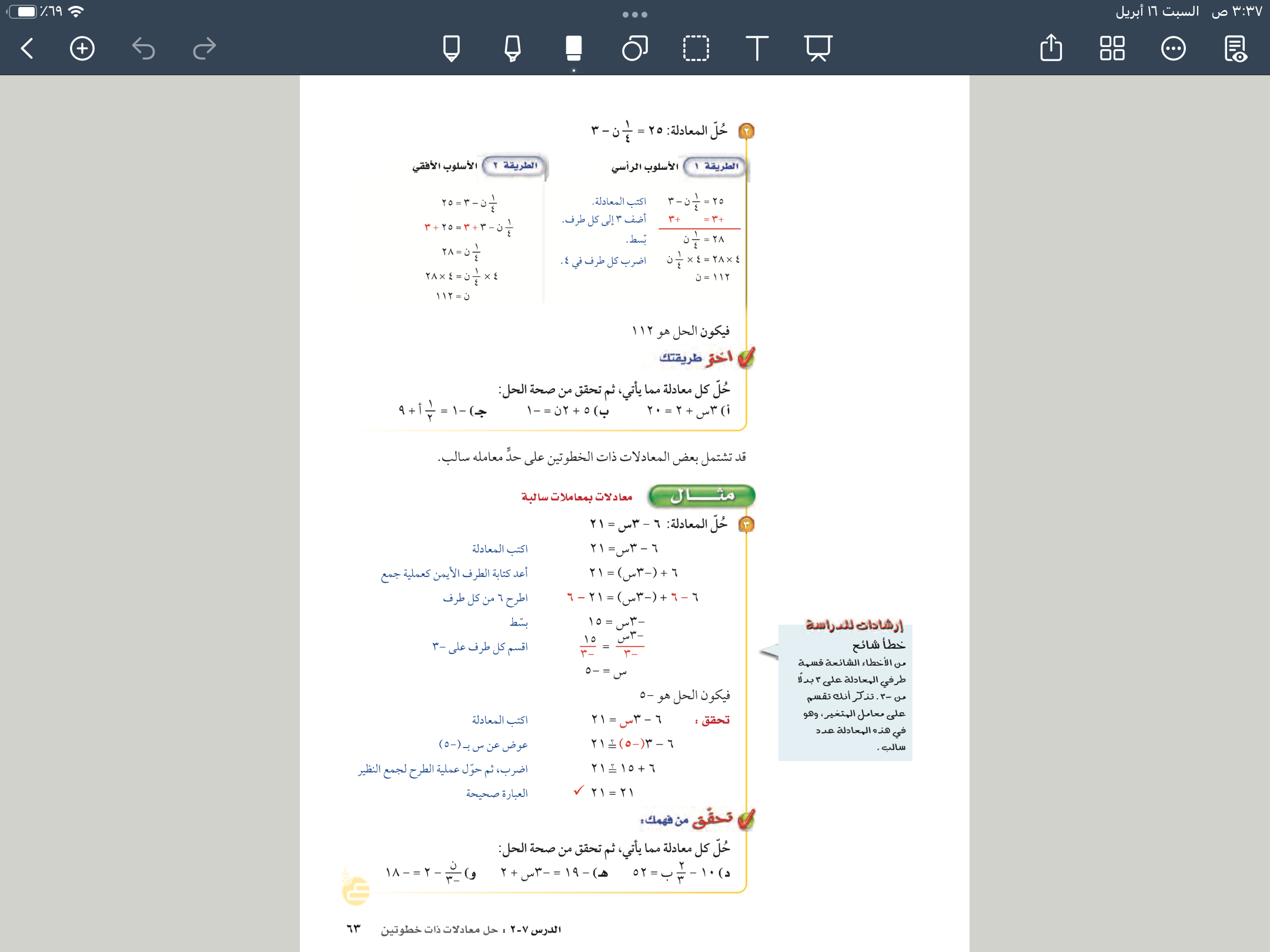 س
؟=-٣✖️٧+٢
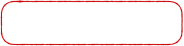 =
٧
-١٩ 
اذن الحل صحيح
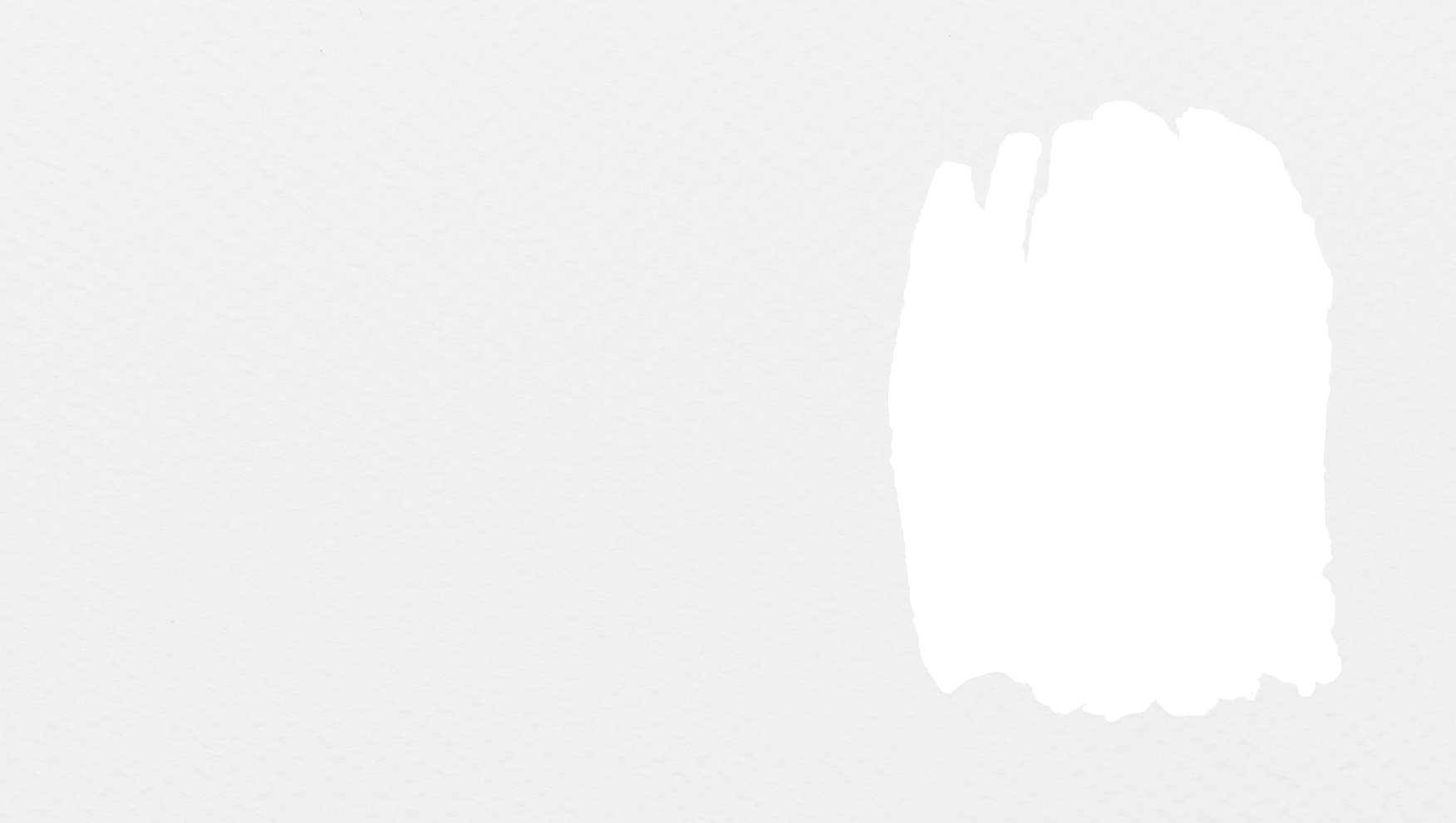 تأكد
صفحة
٦٤
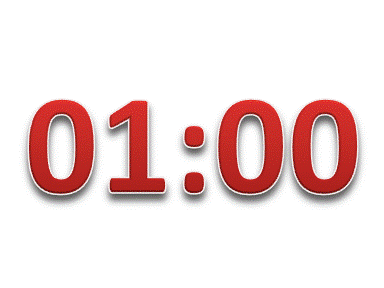 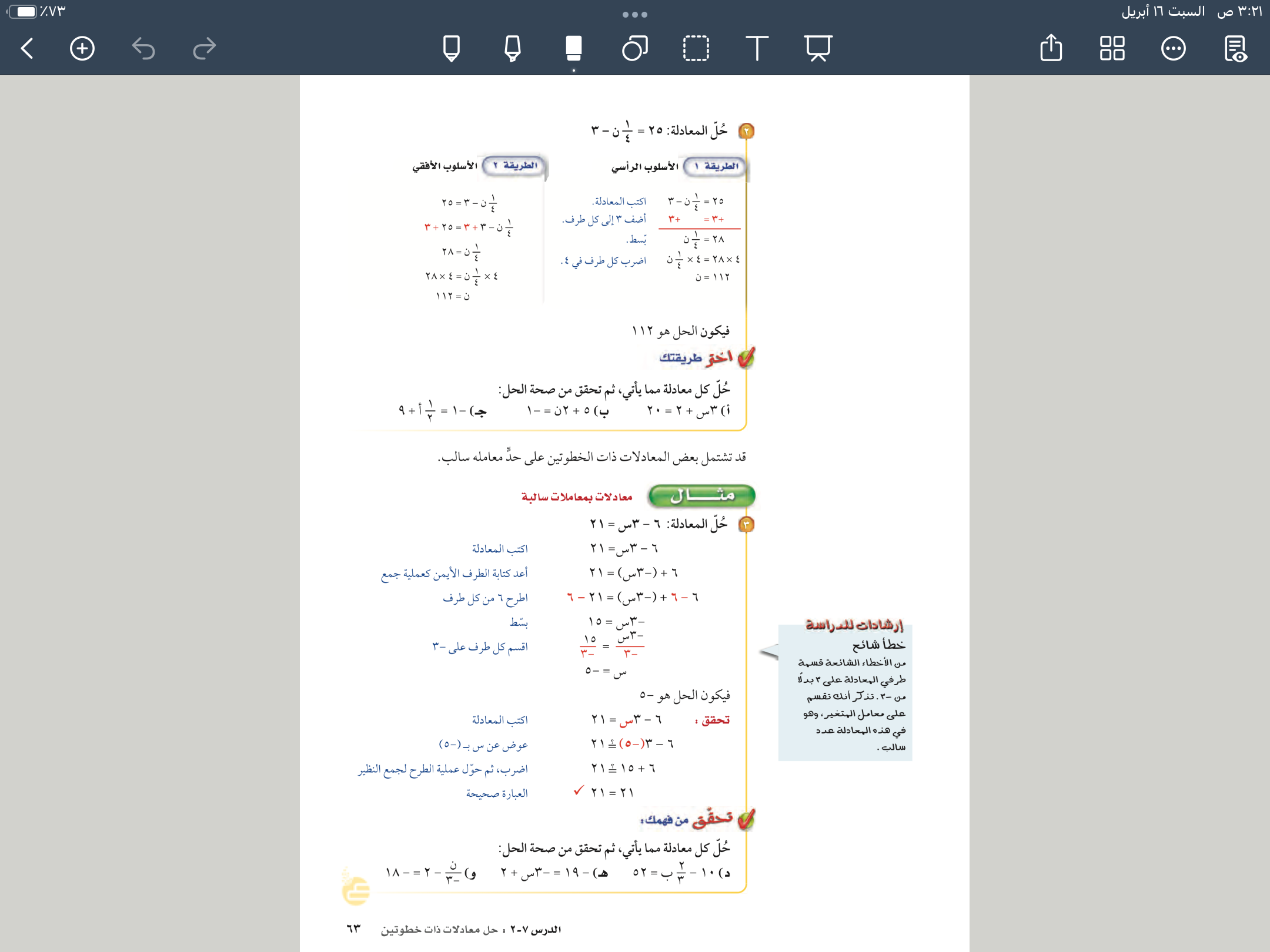 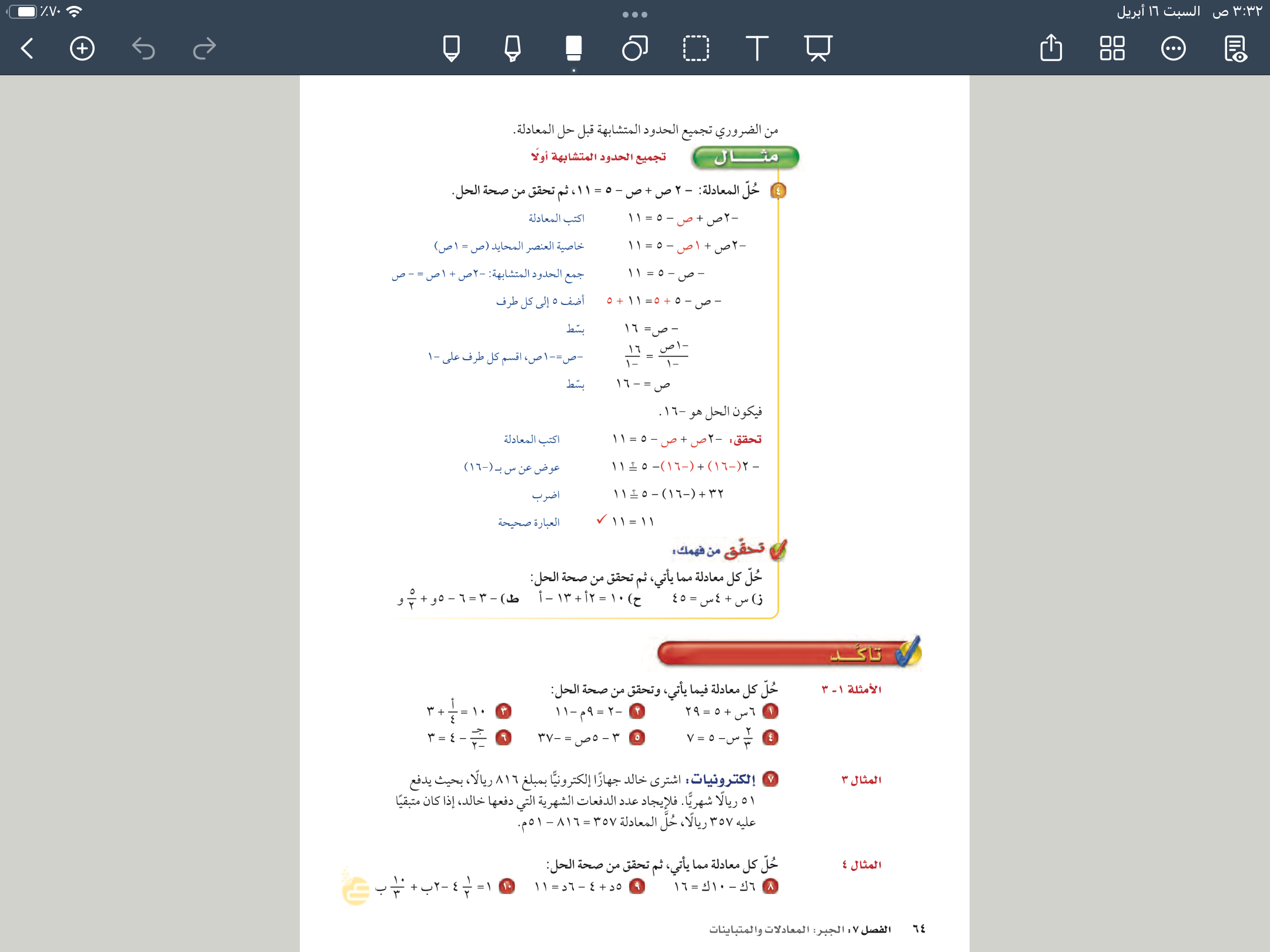 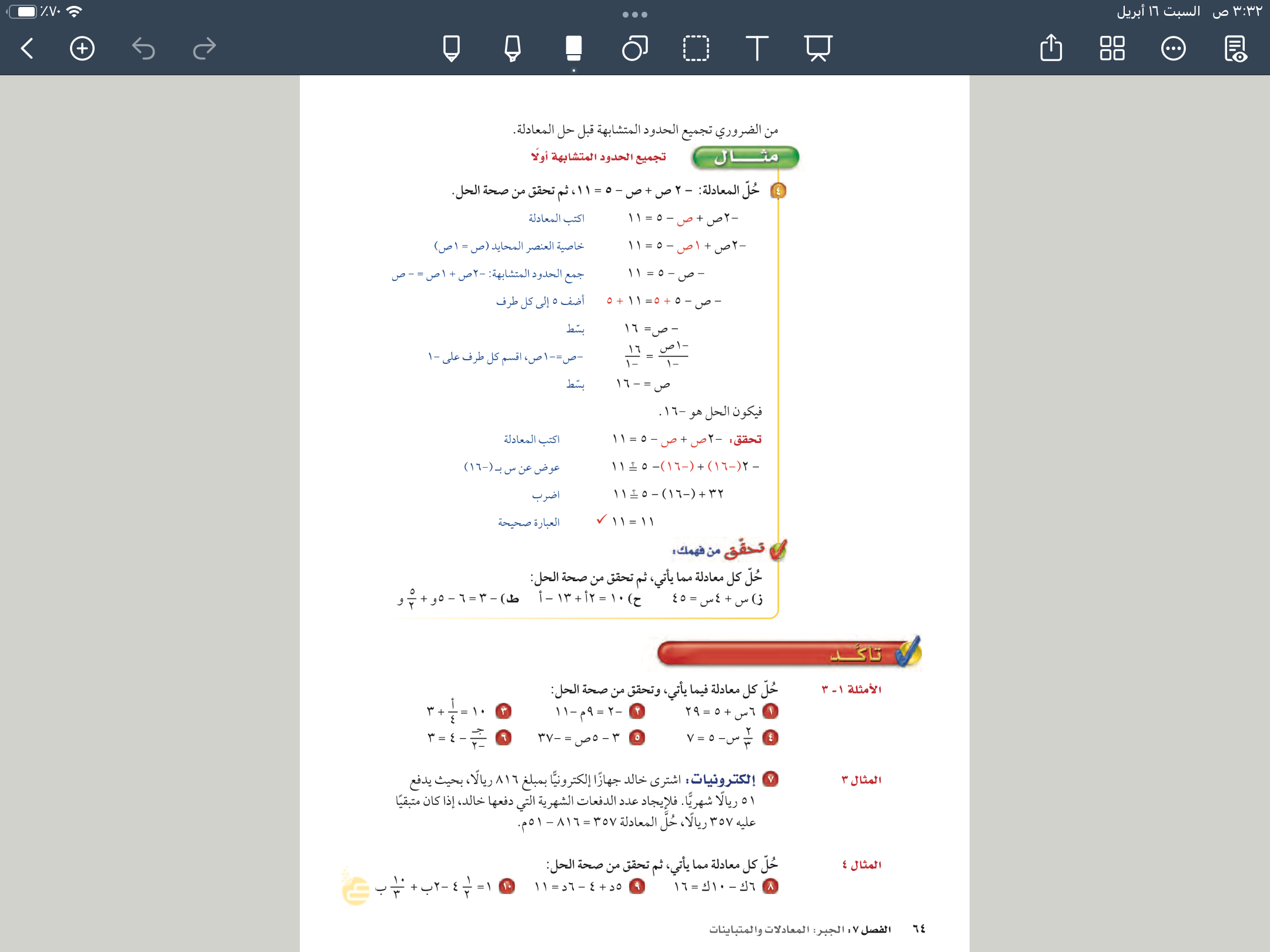 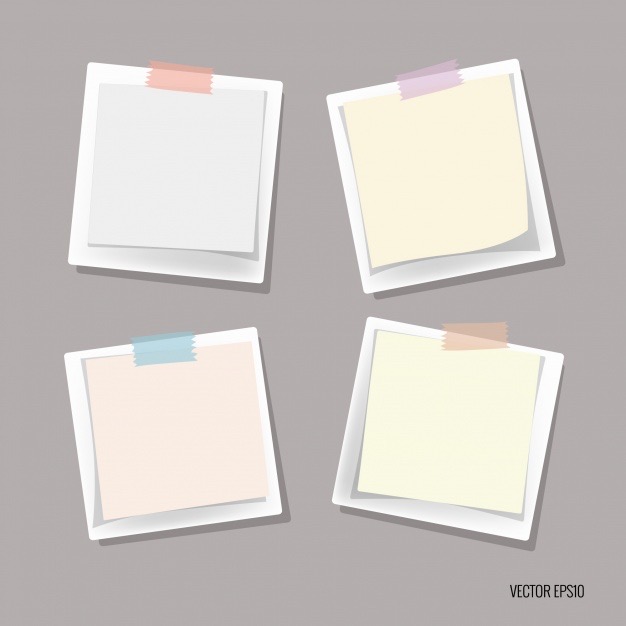 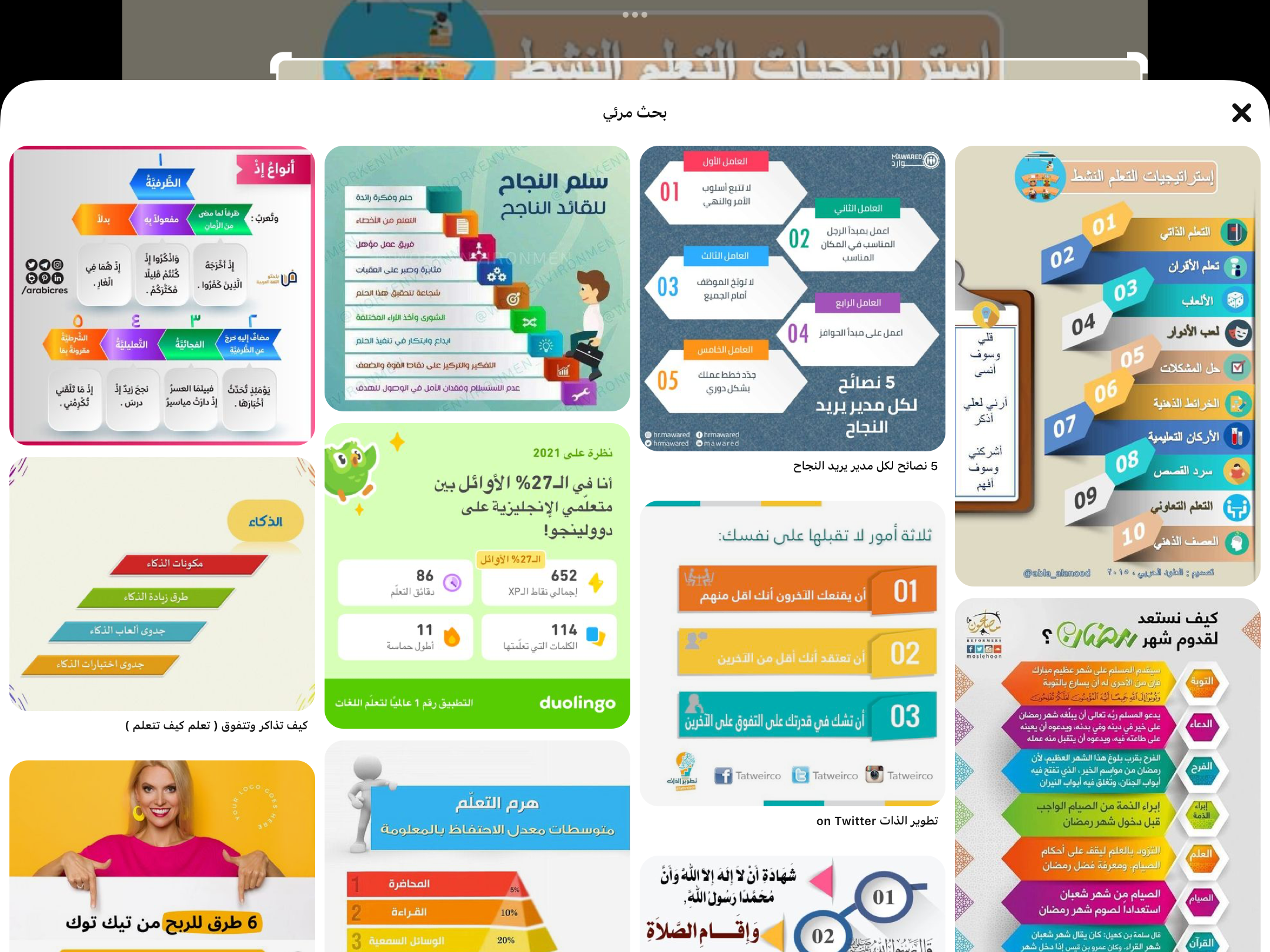 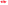 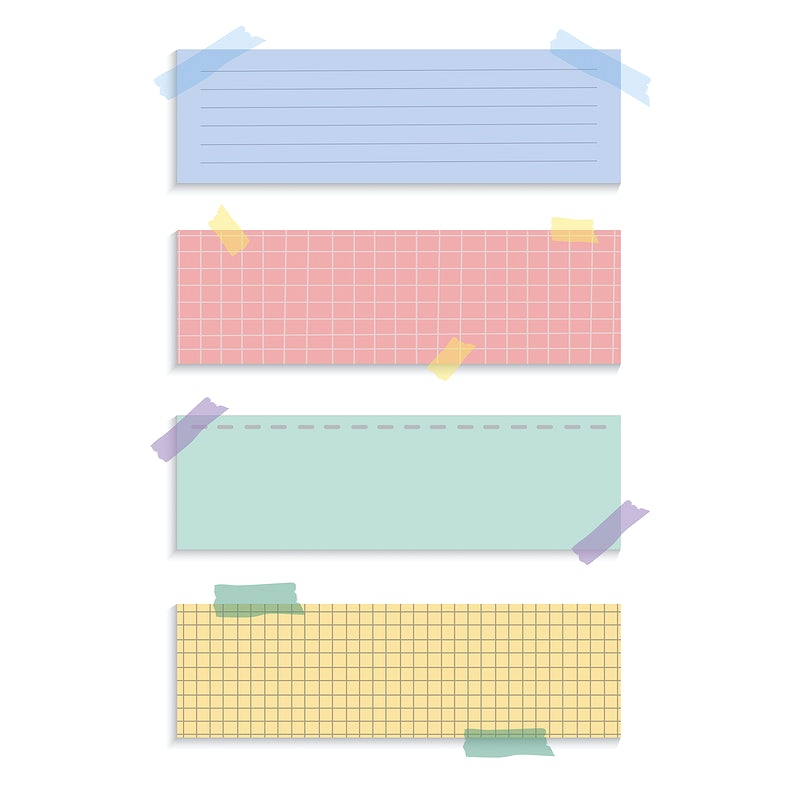 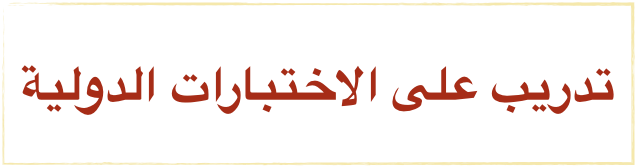 صفحة
٦٦
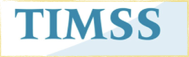 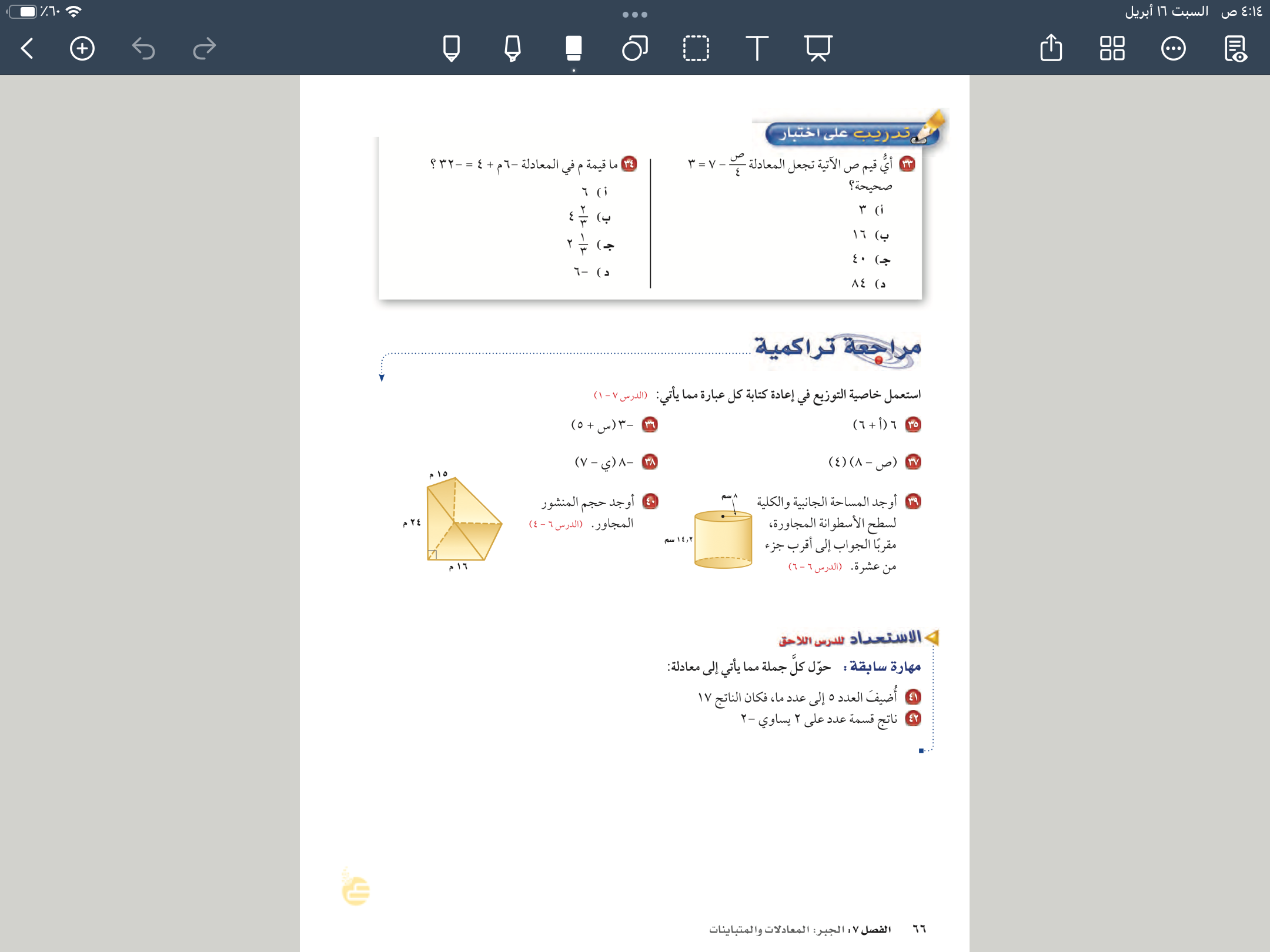 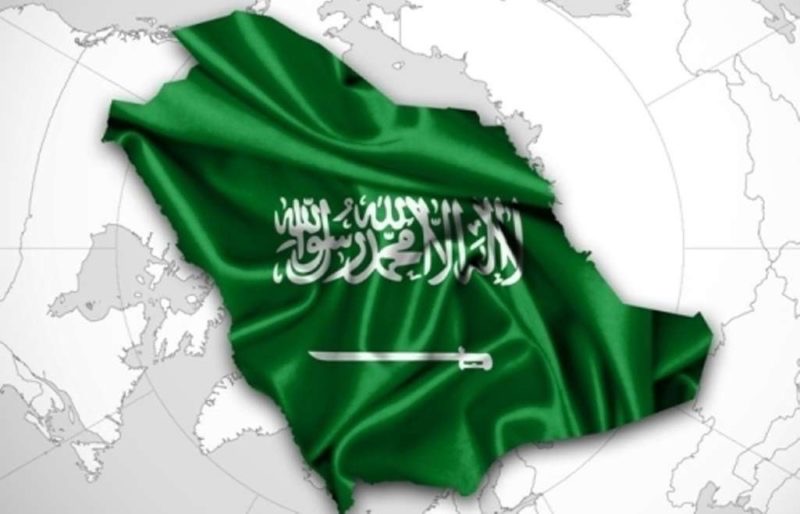 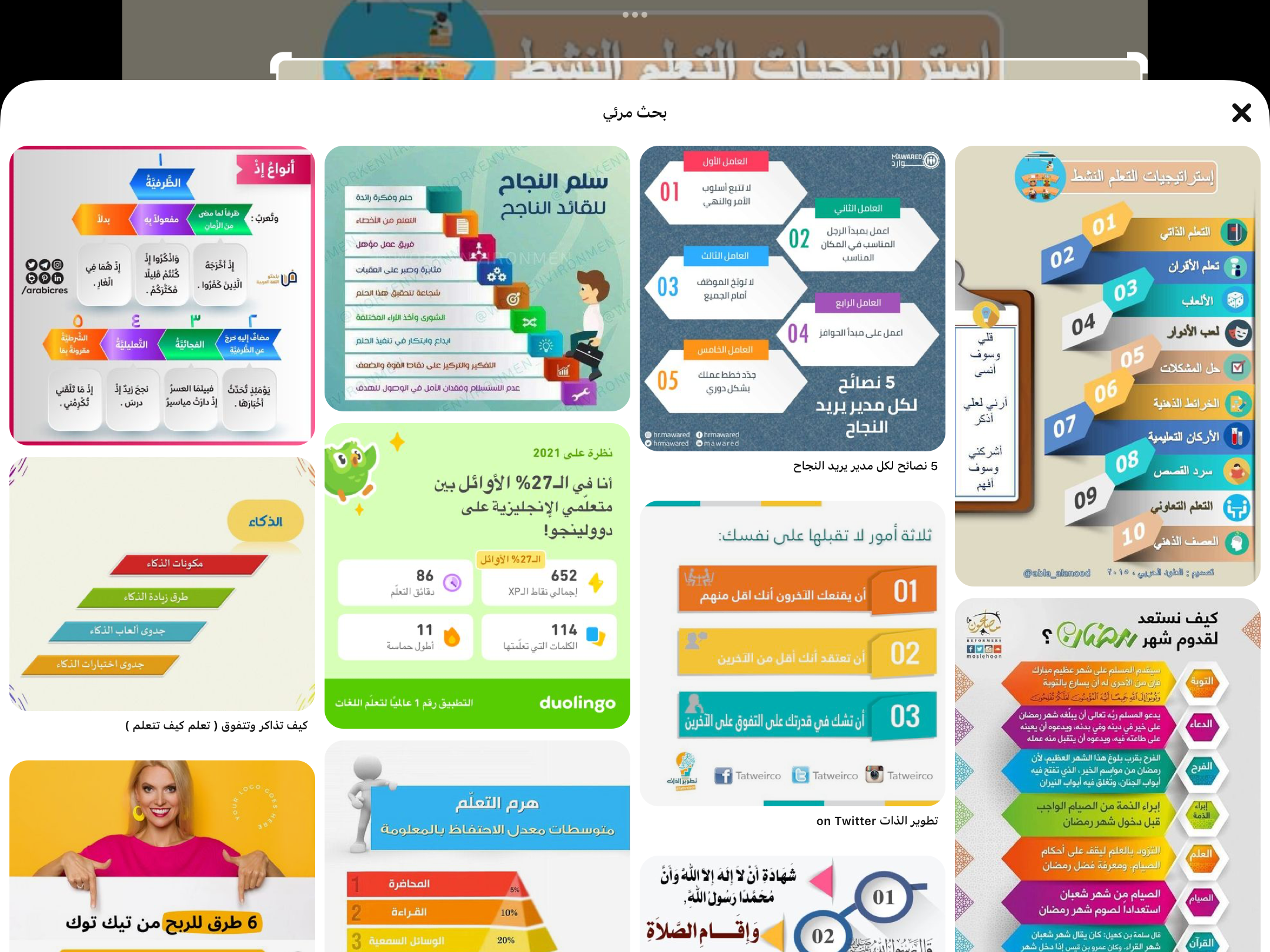 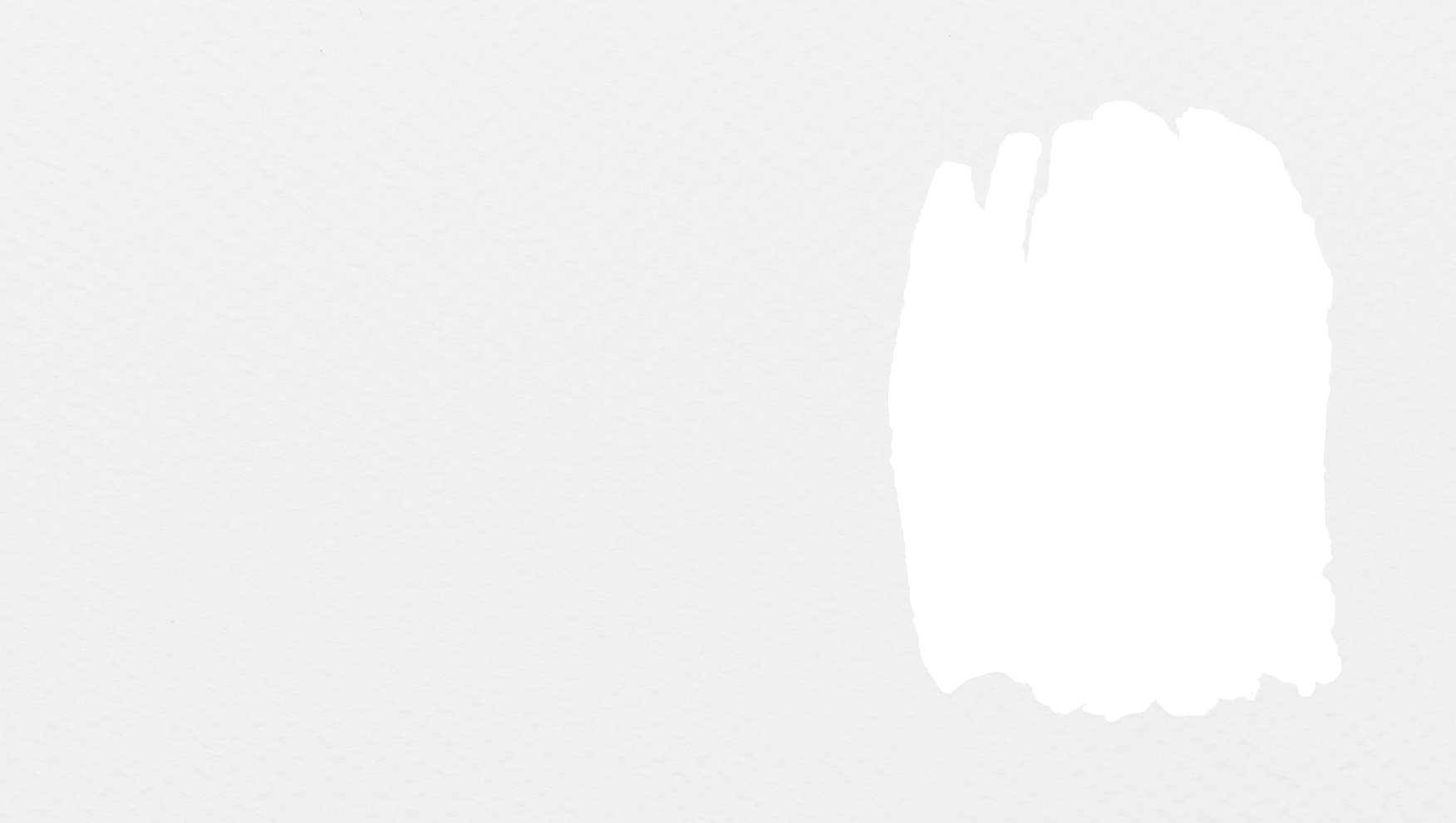 تدريب وحل المسائل
الحل
صفحة
٦٥
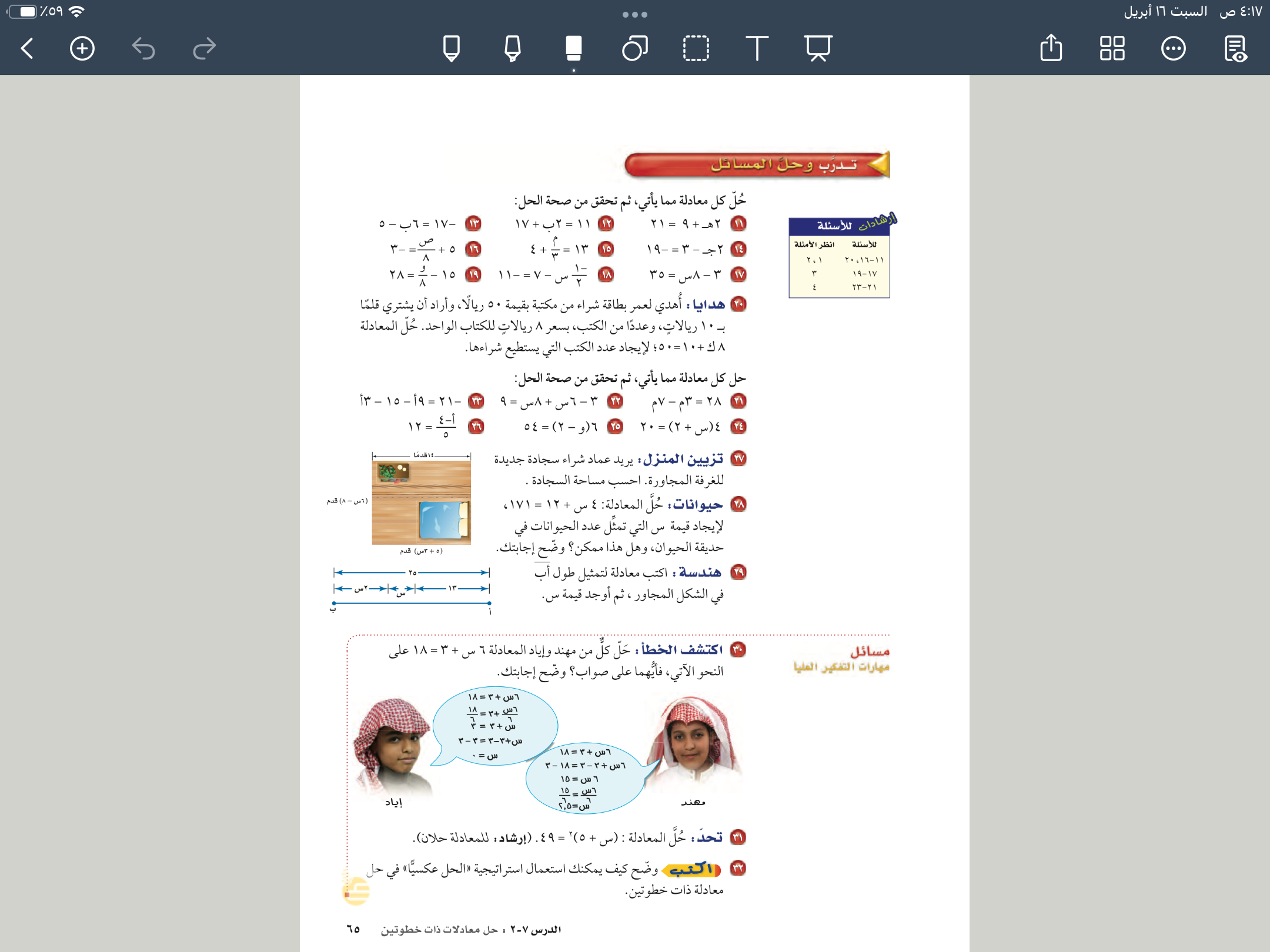 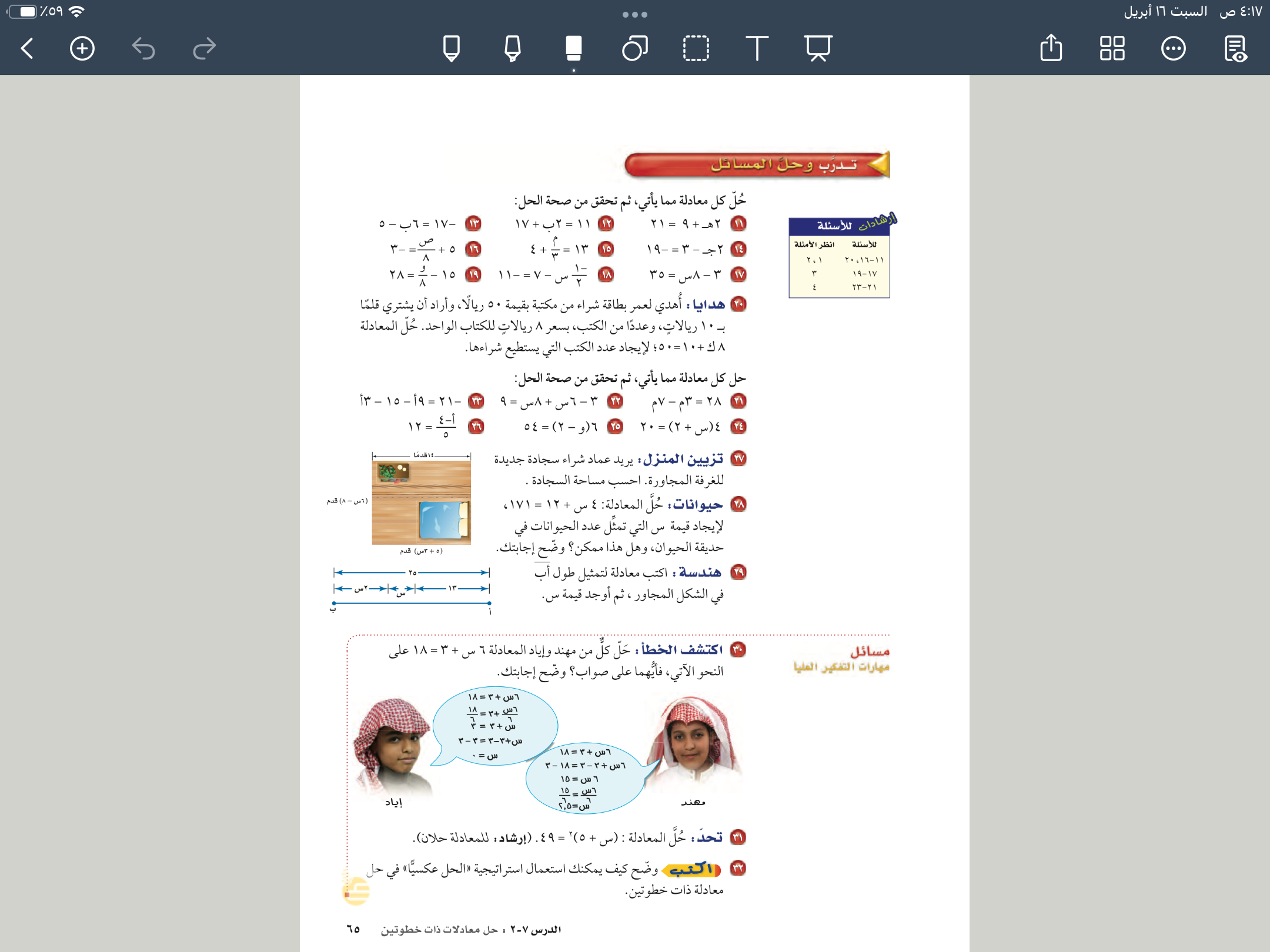 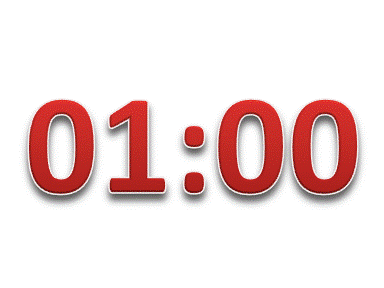 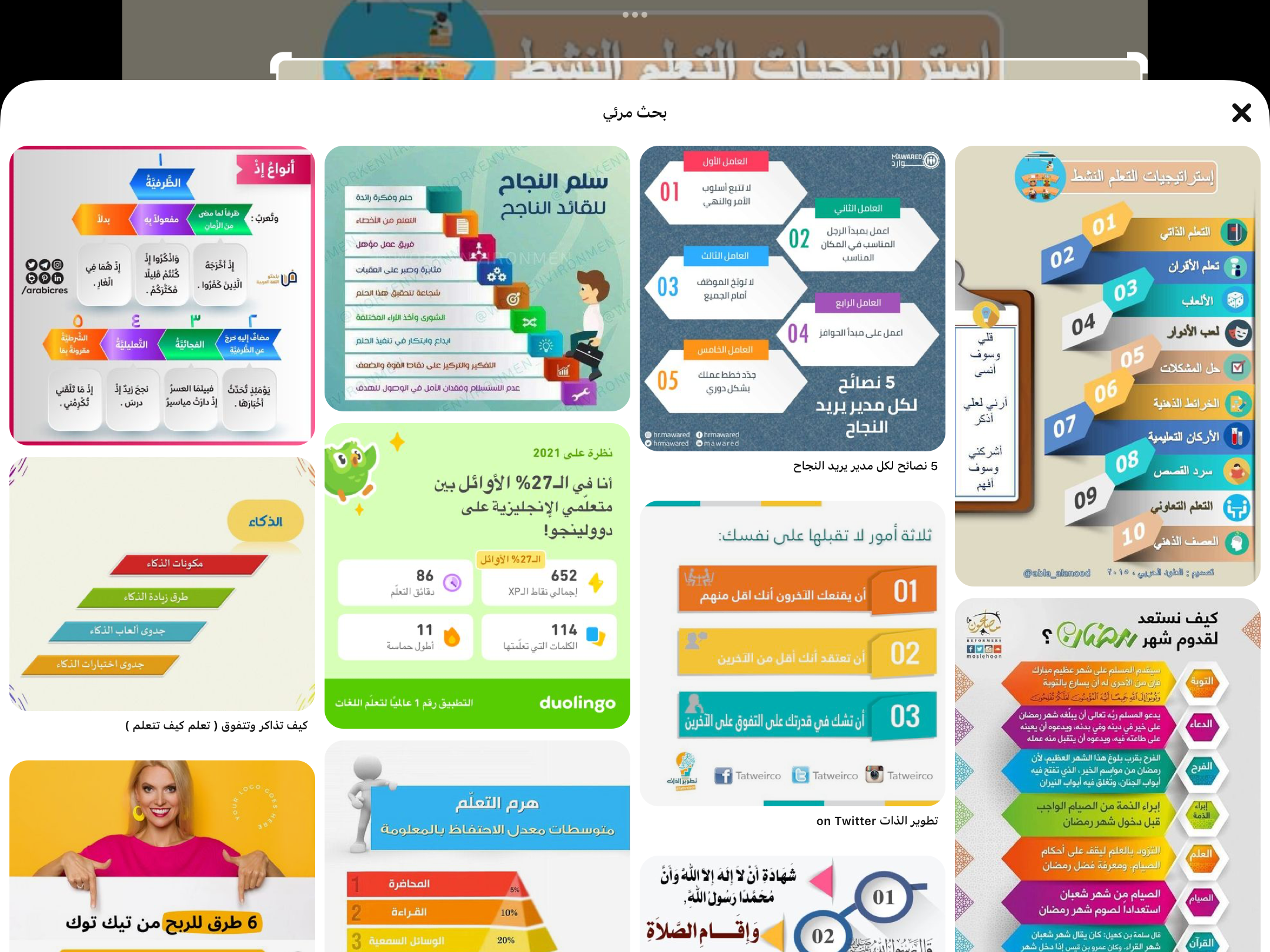 صفحة
٦٤
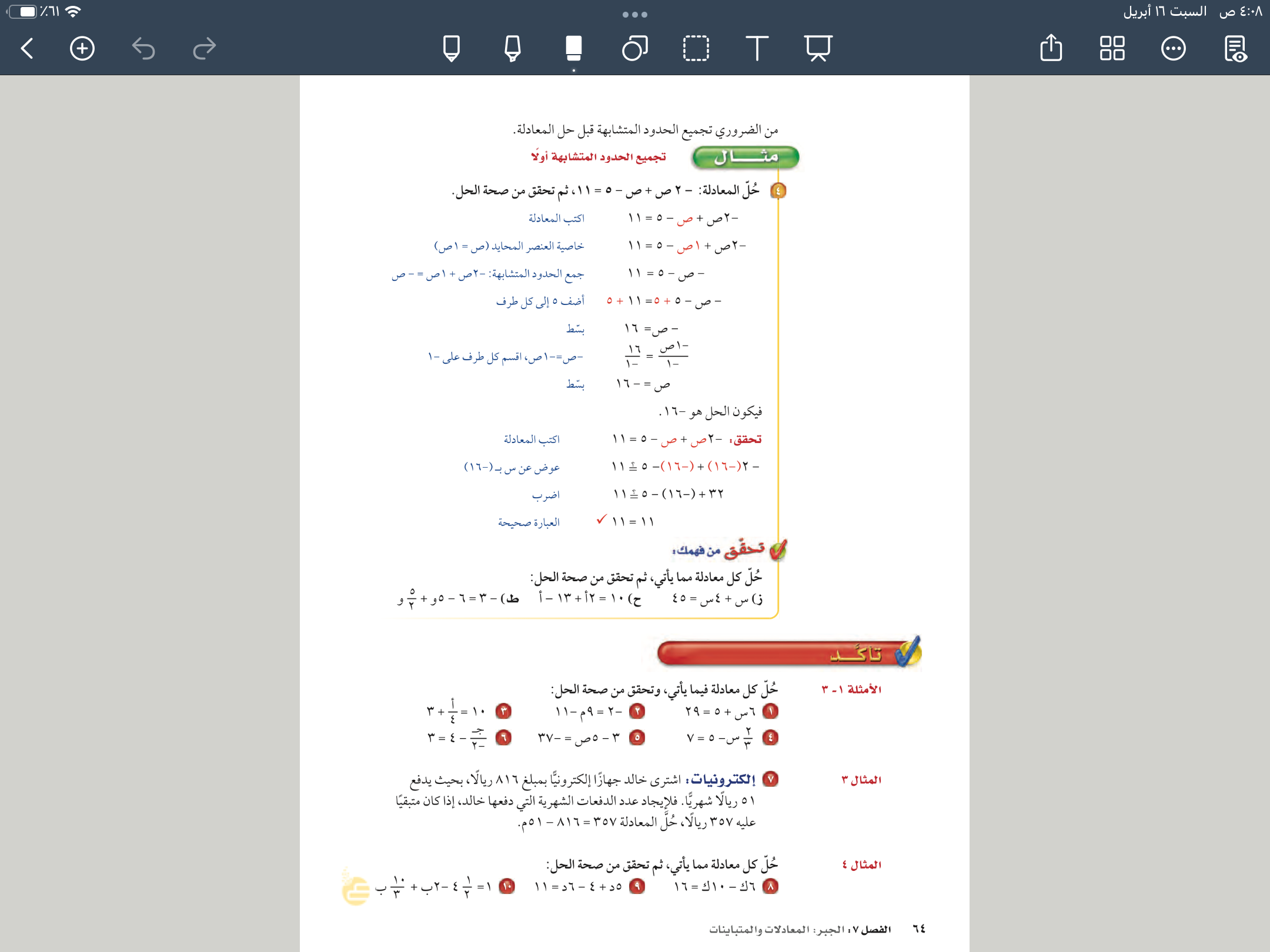 صفحة
١٣
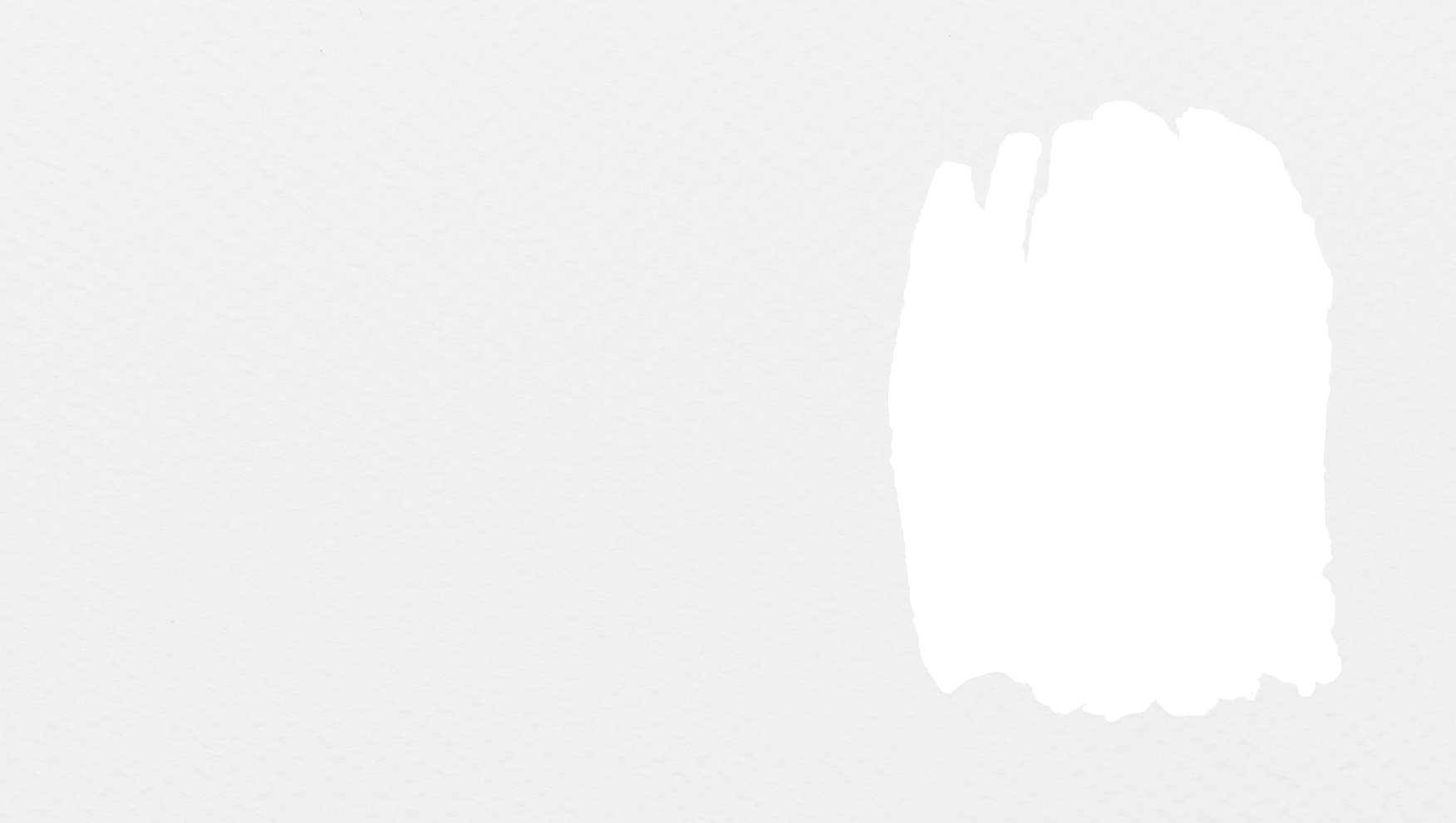 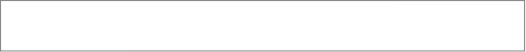 مثال
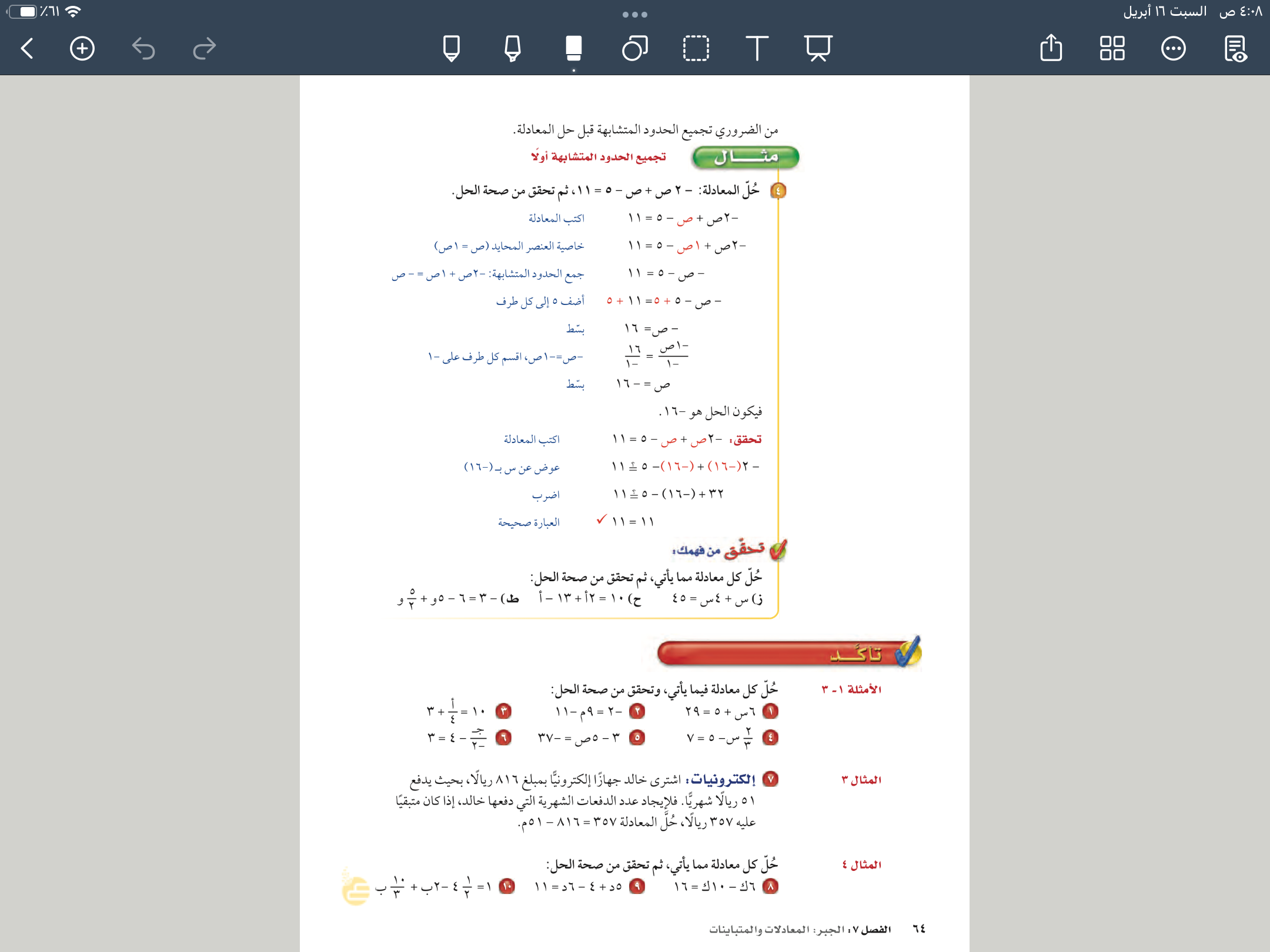 صفحة
٦٤
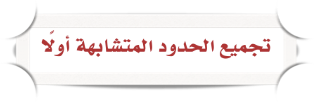 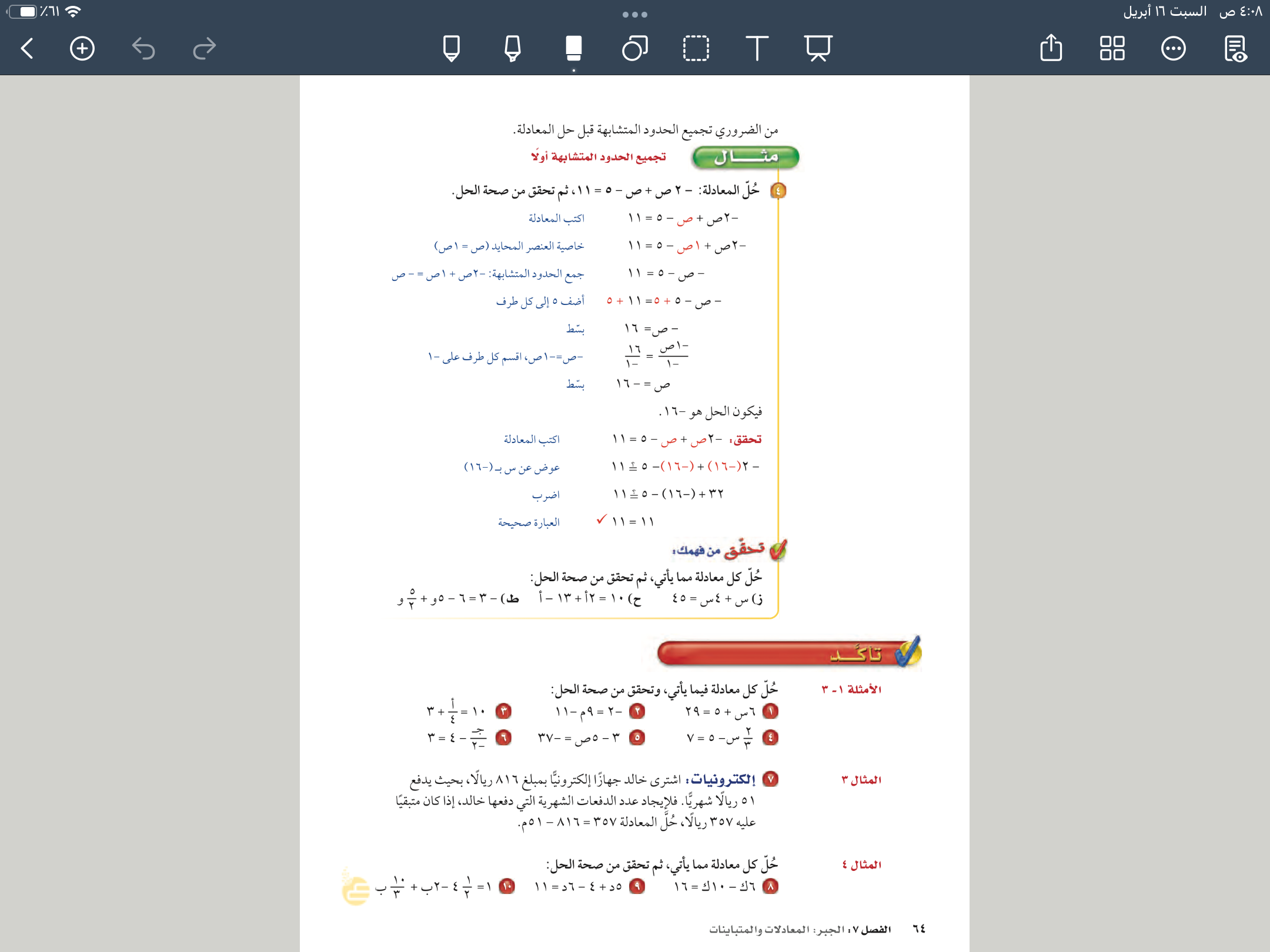 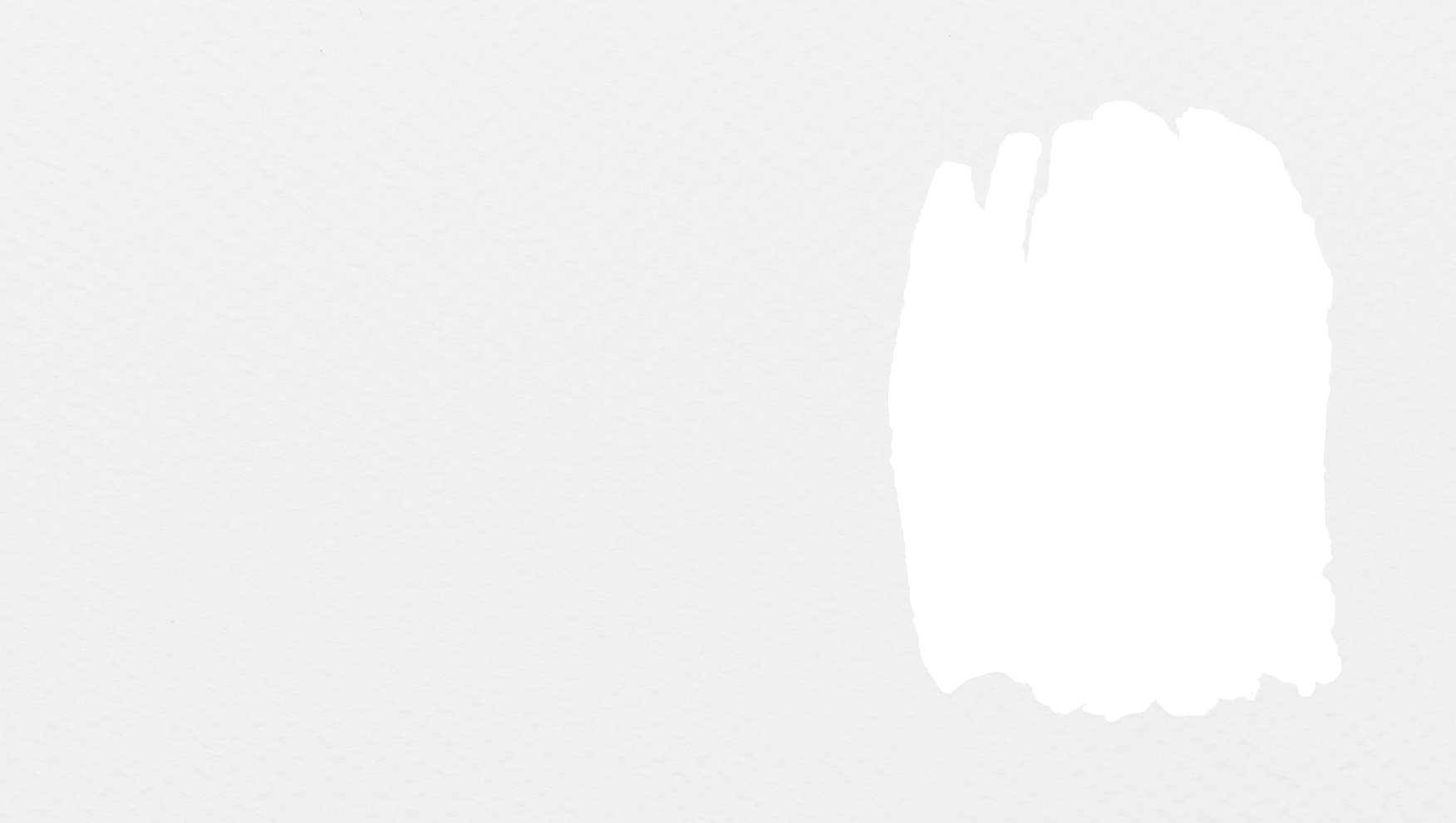 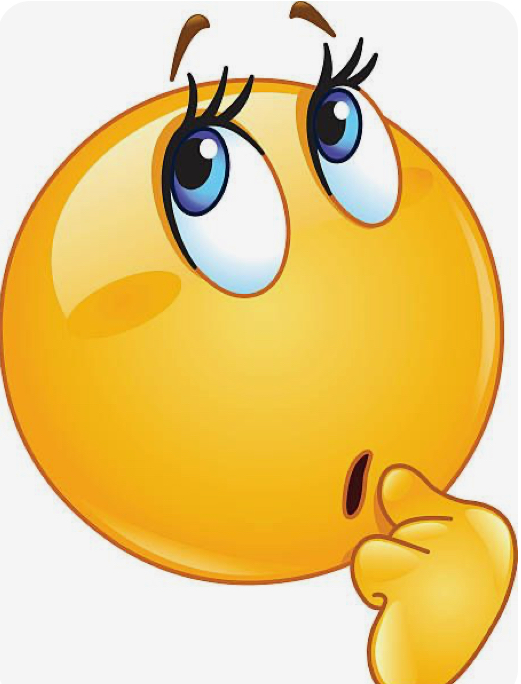 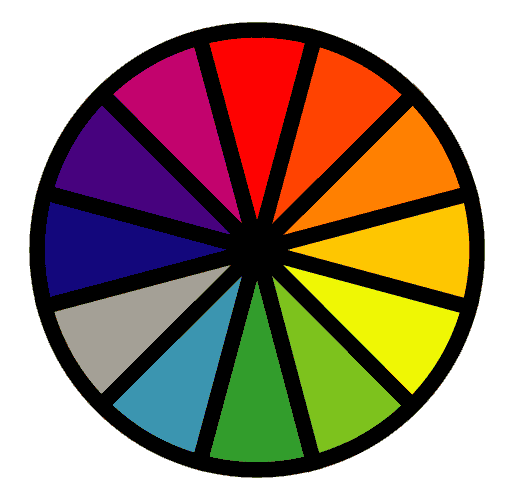 الاختيار العشوائي
تحقق من فهمك
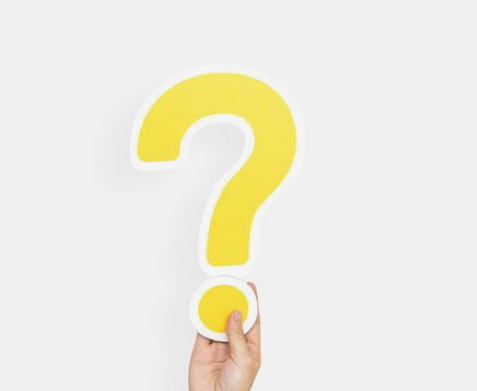 فكر 
زاوج 
شارك
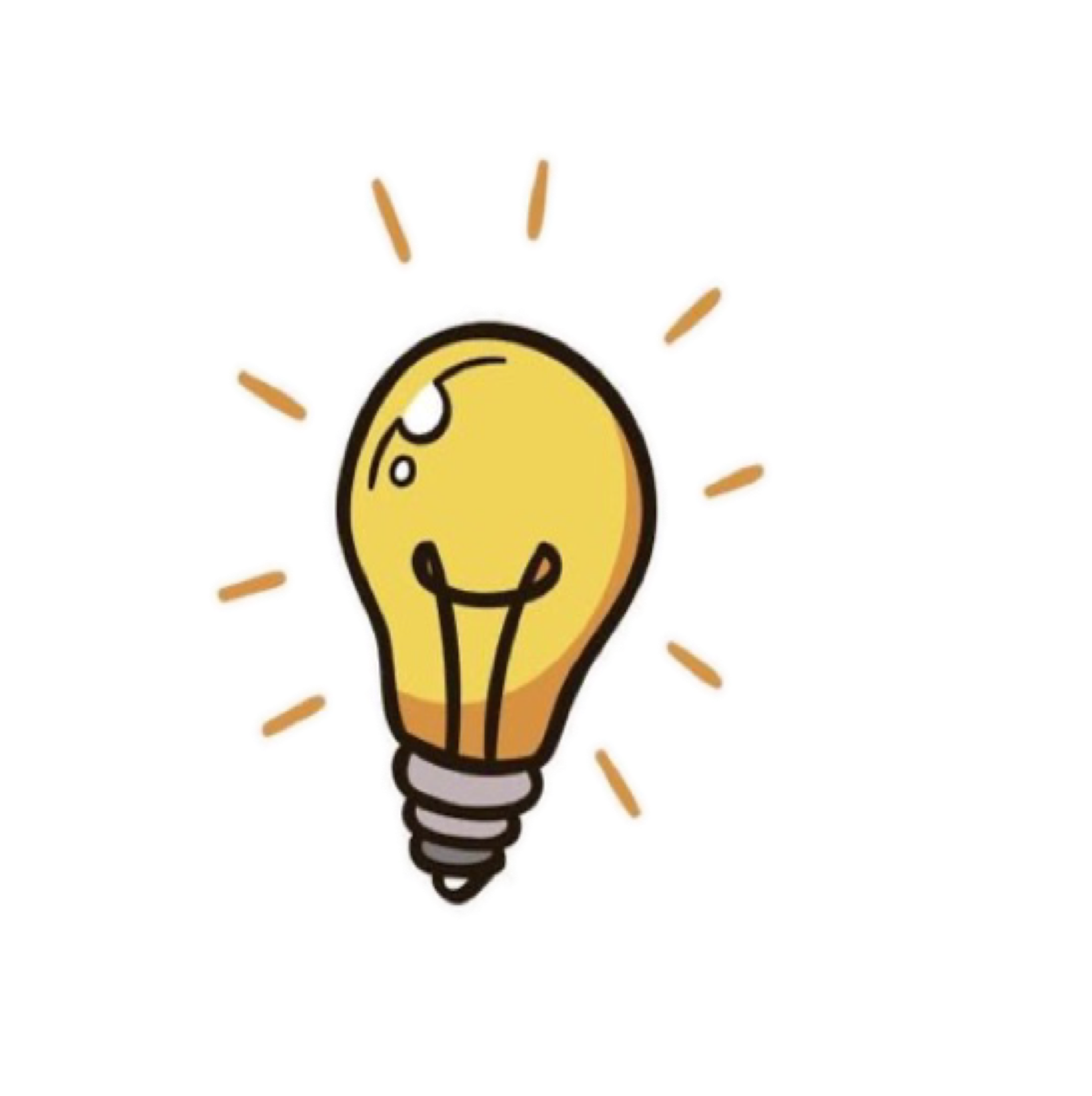 صفحة
٦٤
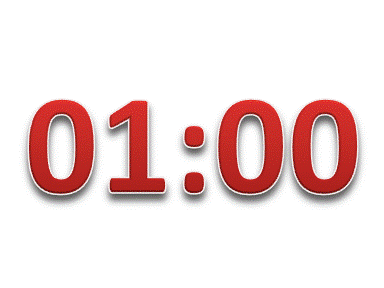 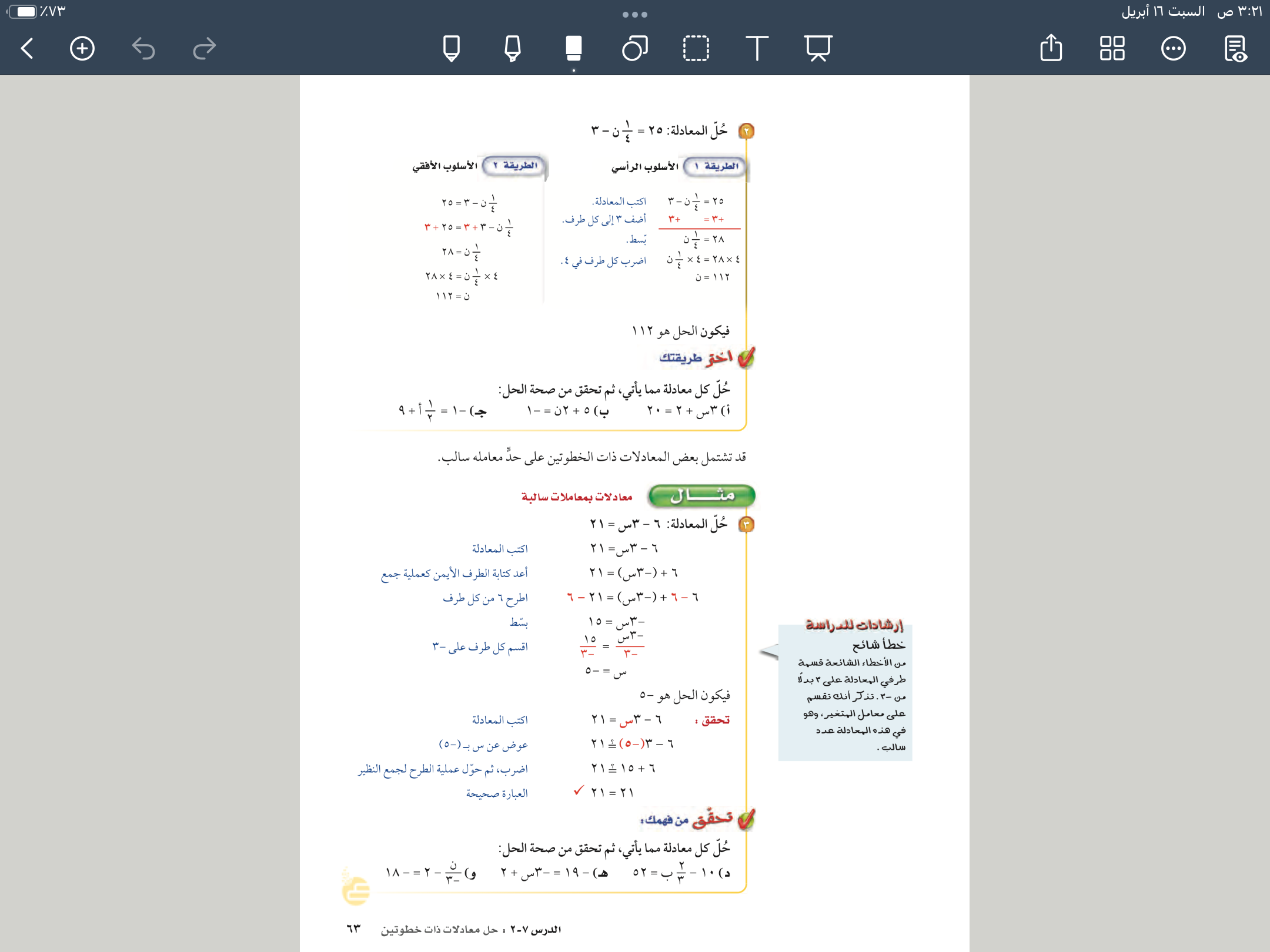 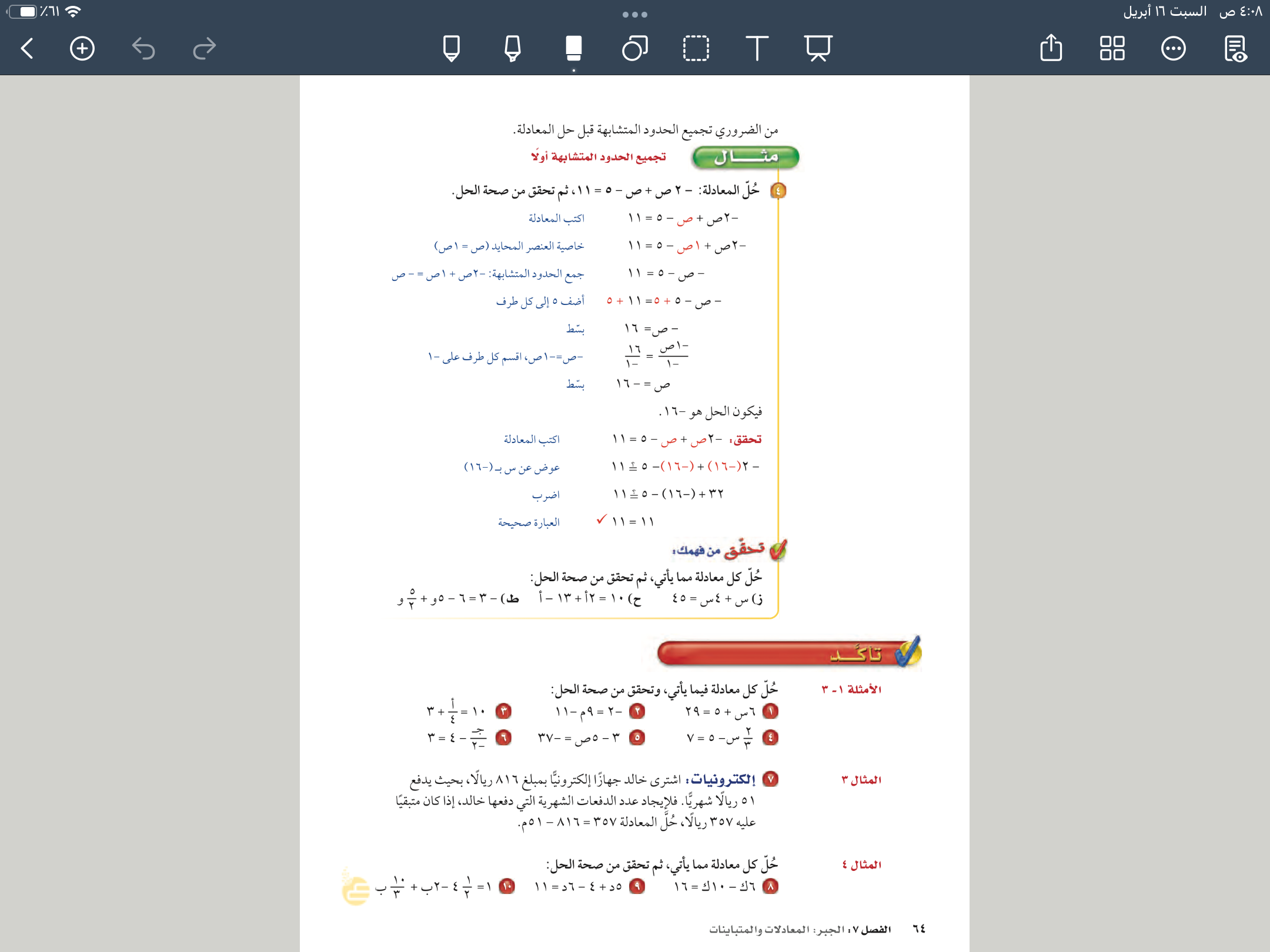 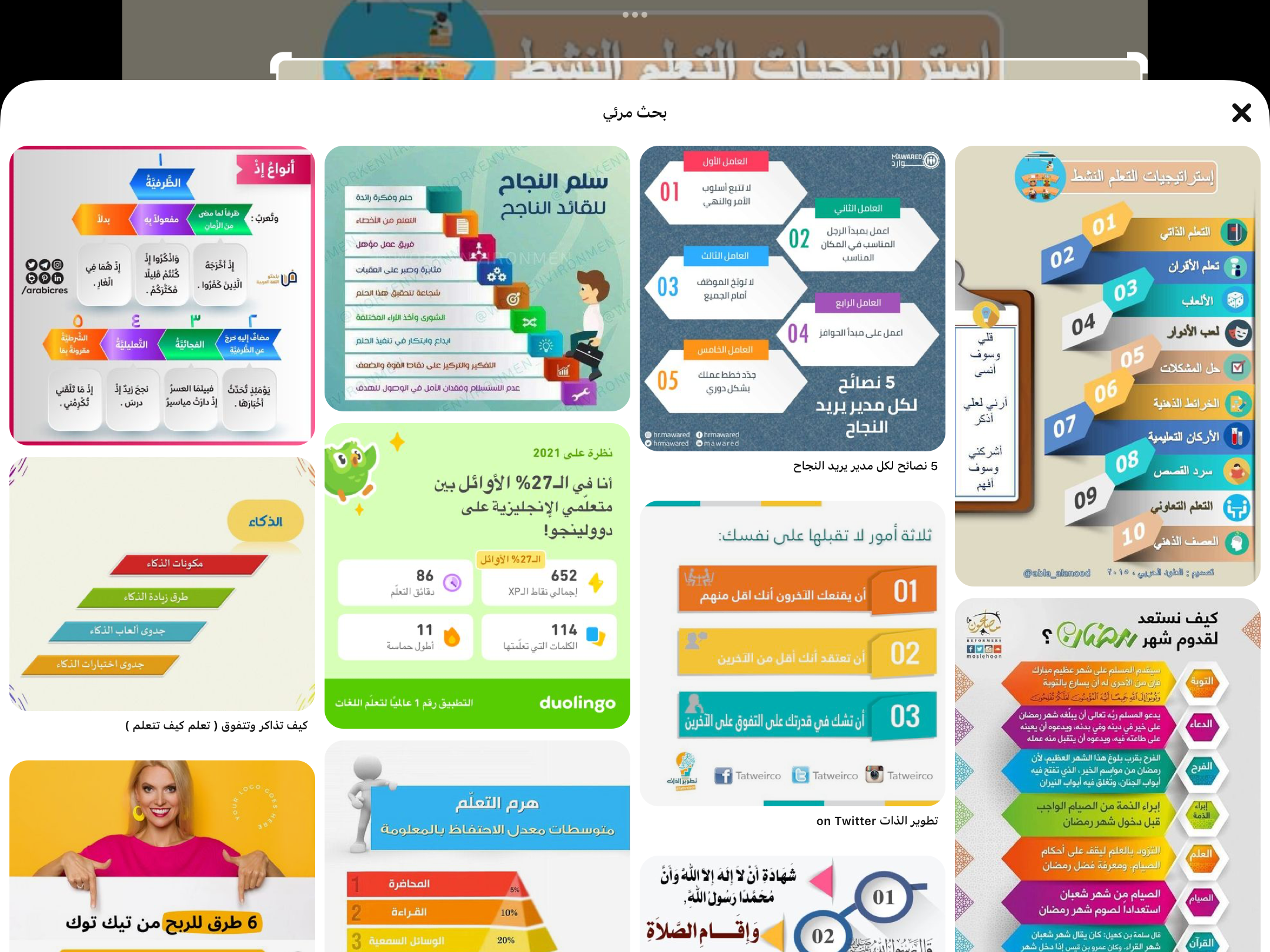 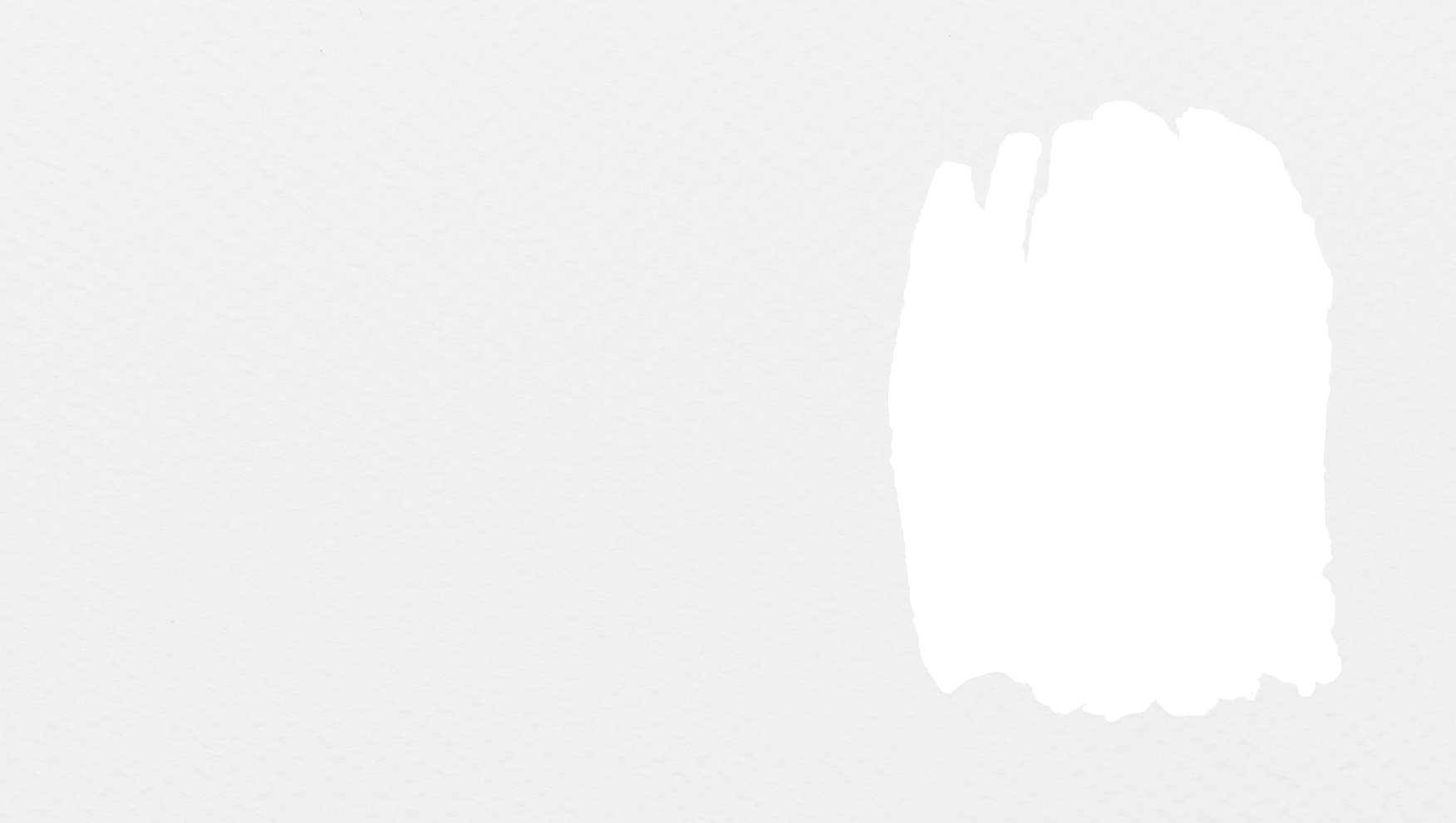 تأكد
صفحة
٦٤
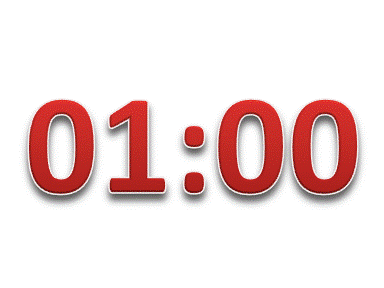 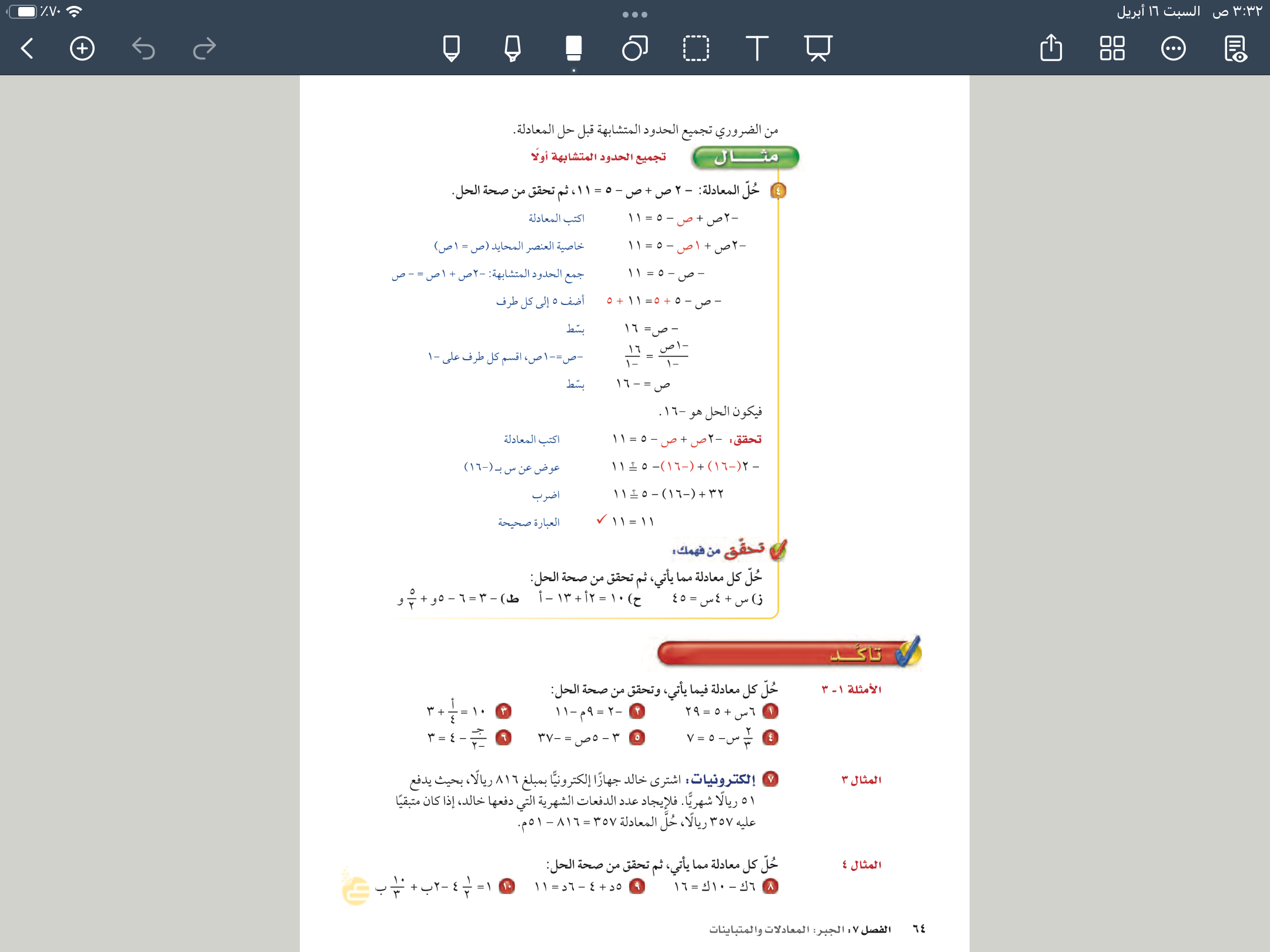 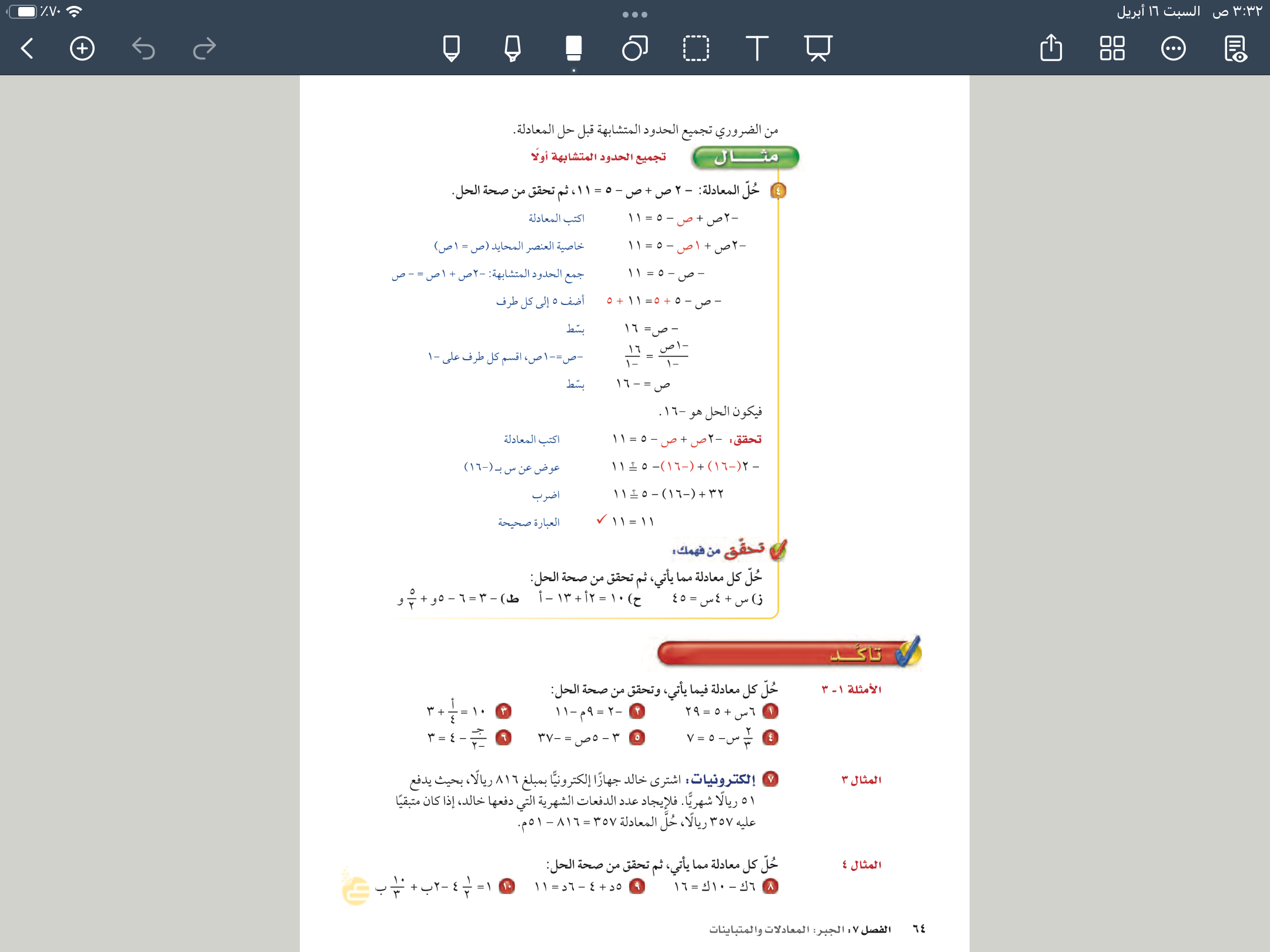 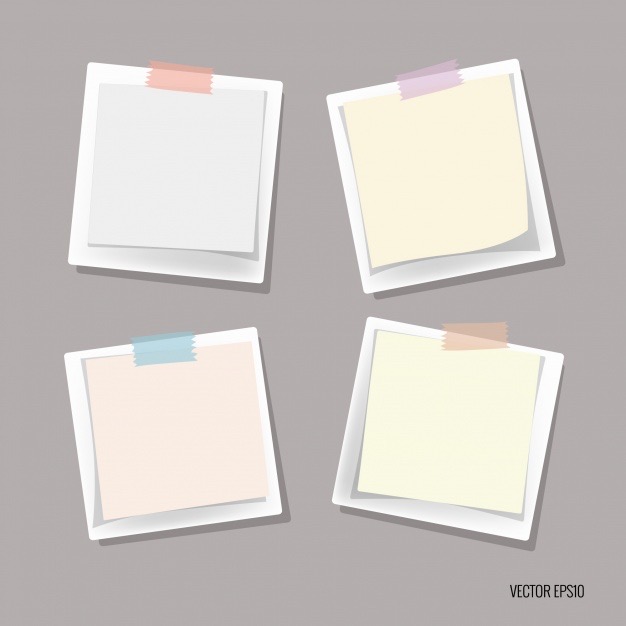 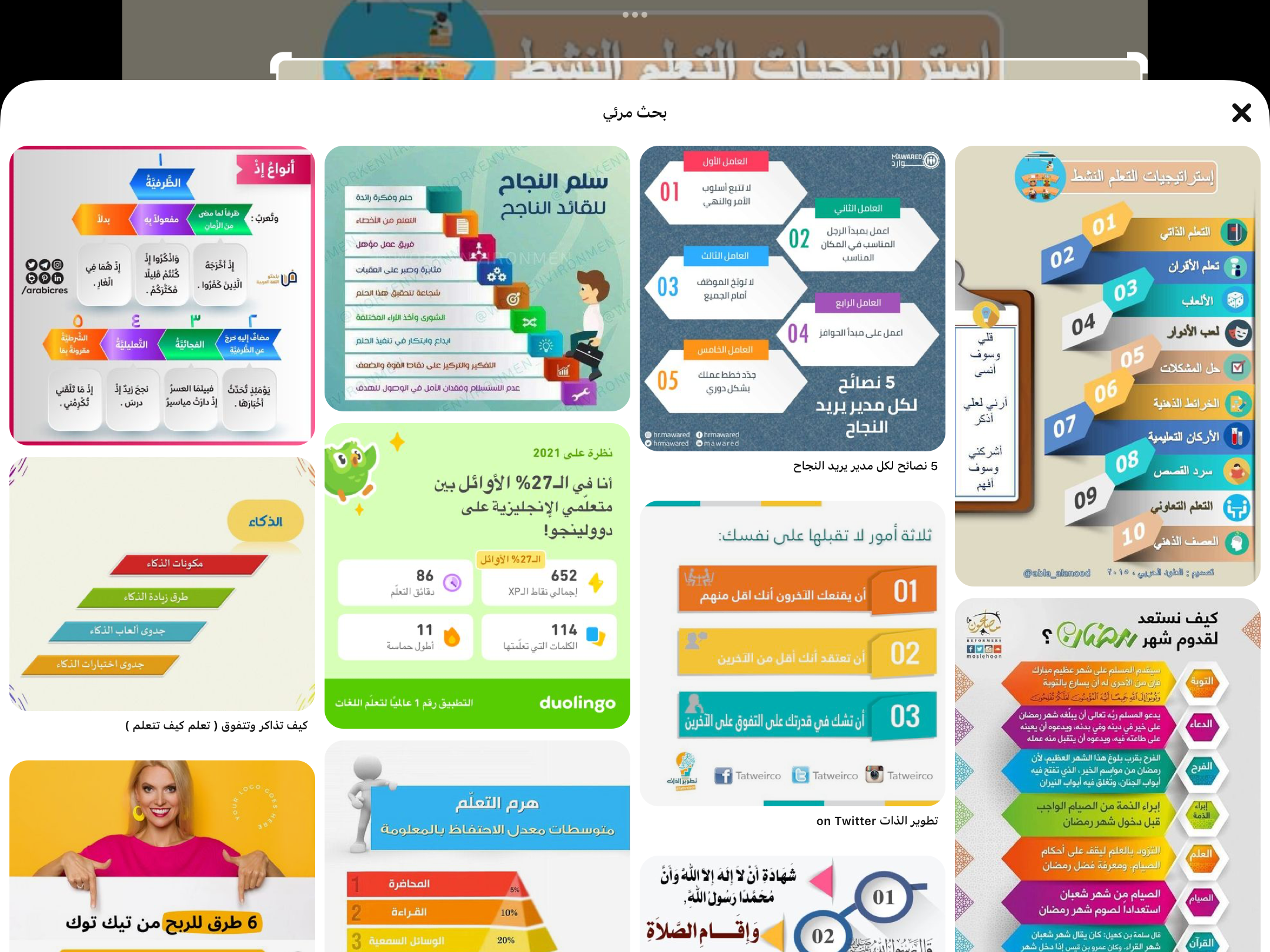 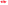 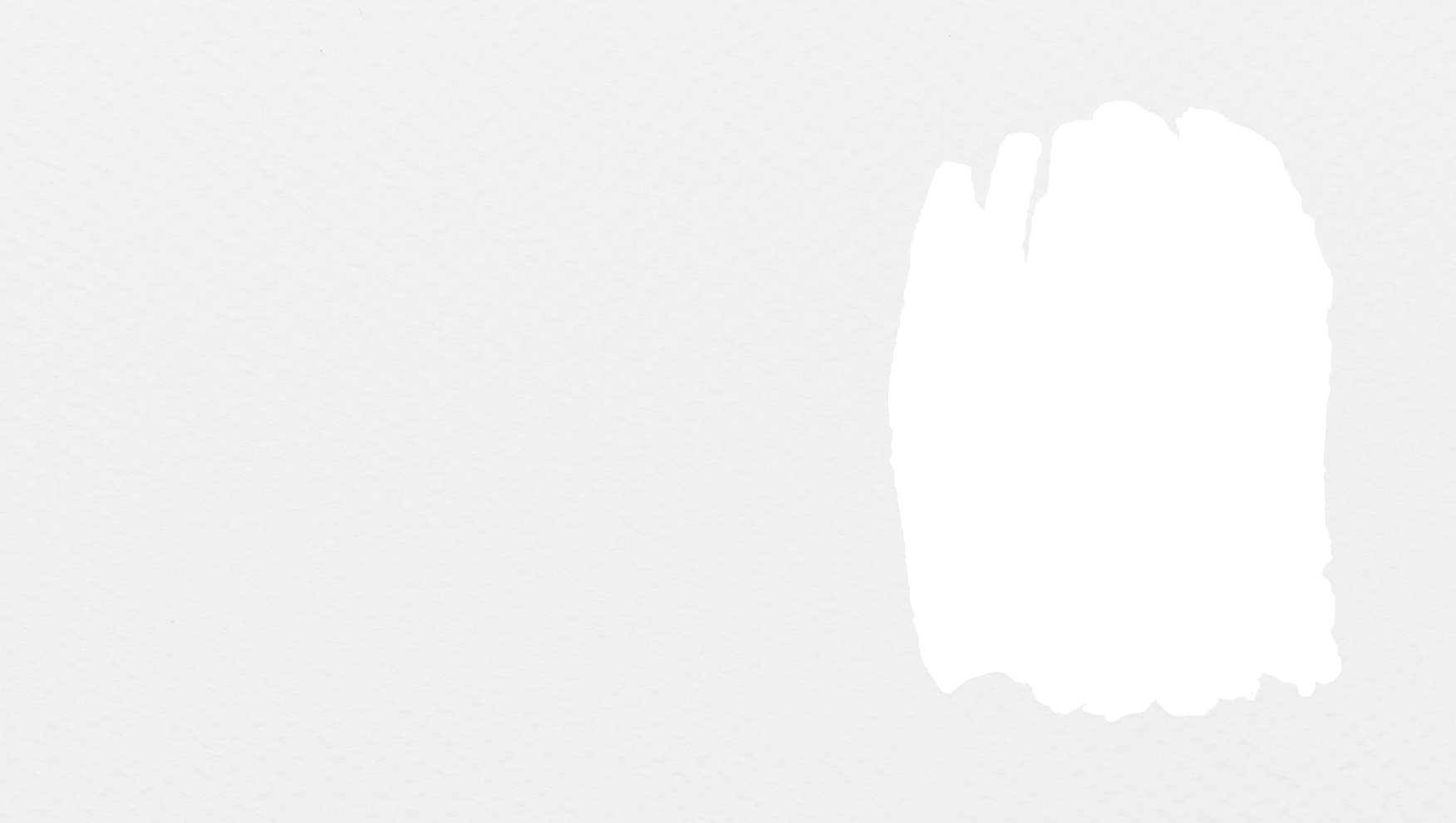 تدريب وحل المسائل
الحل
صفحة
٦٥
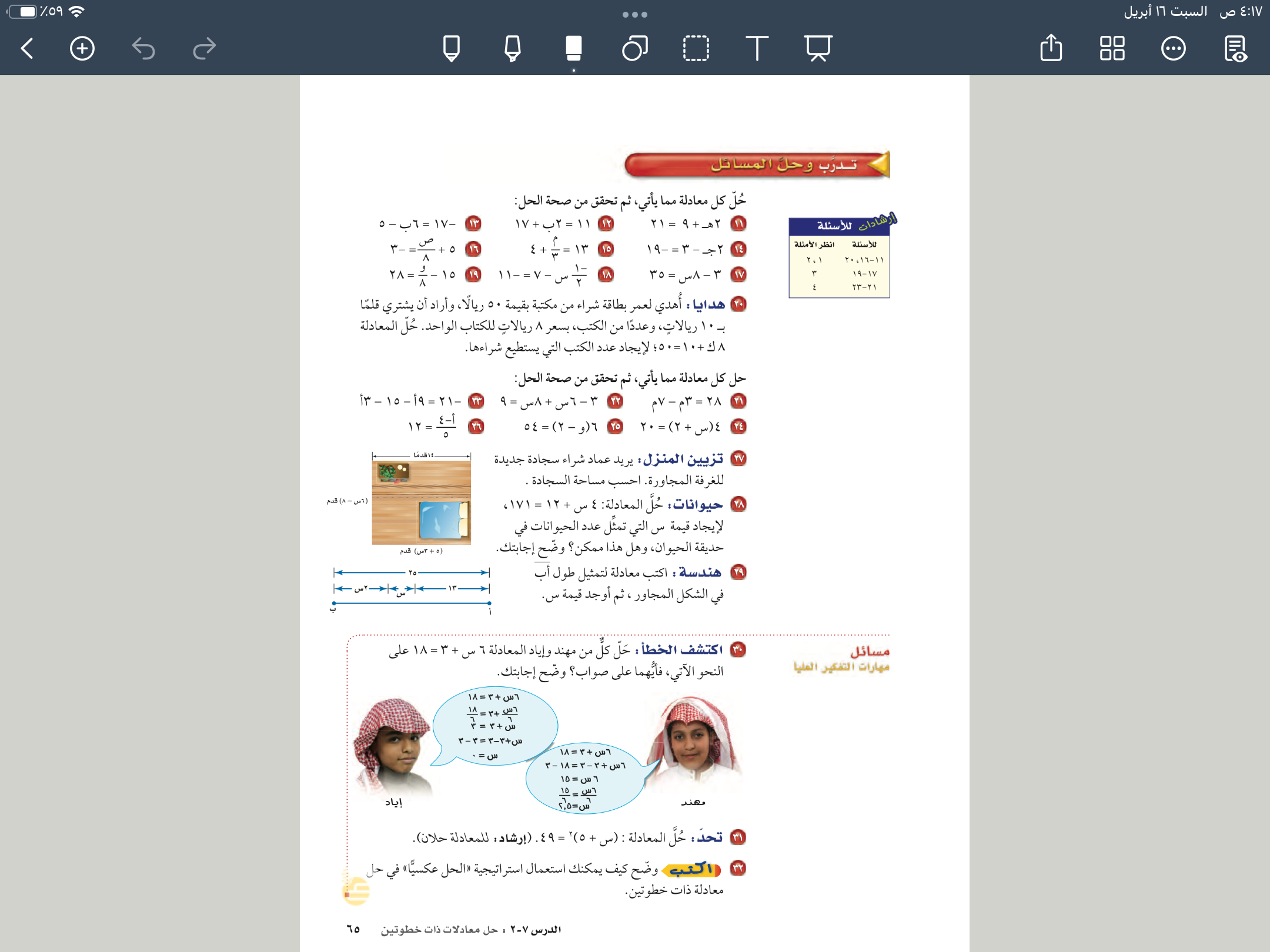 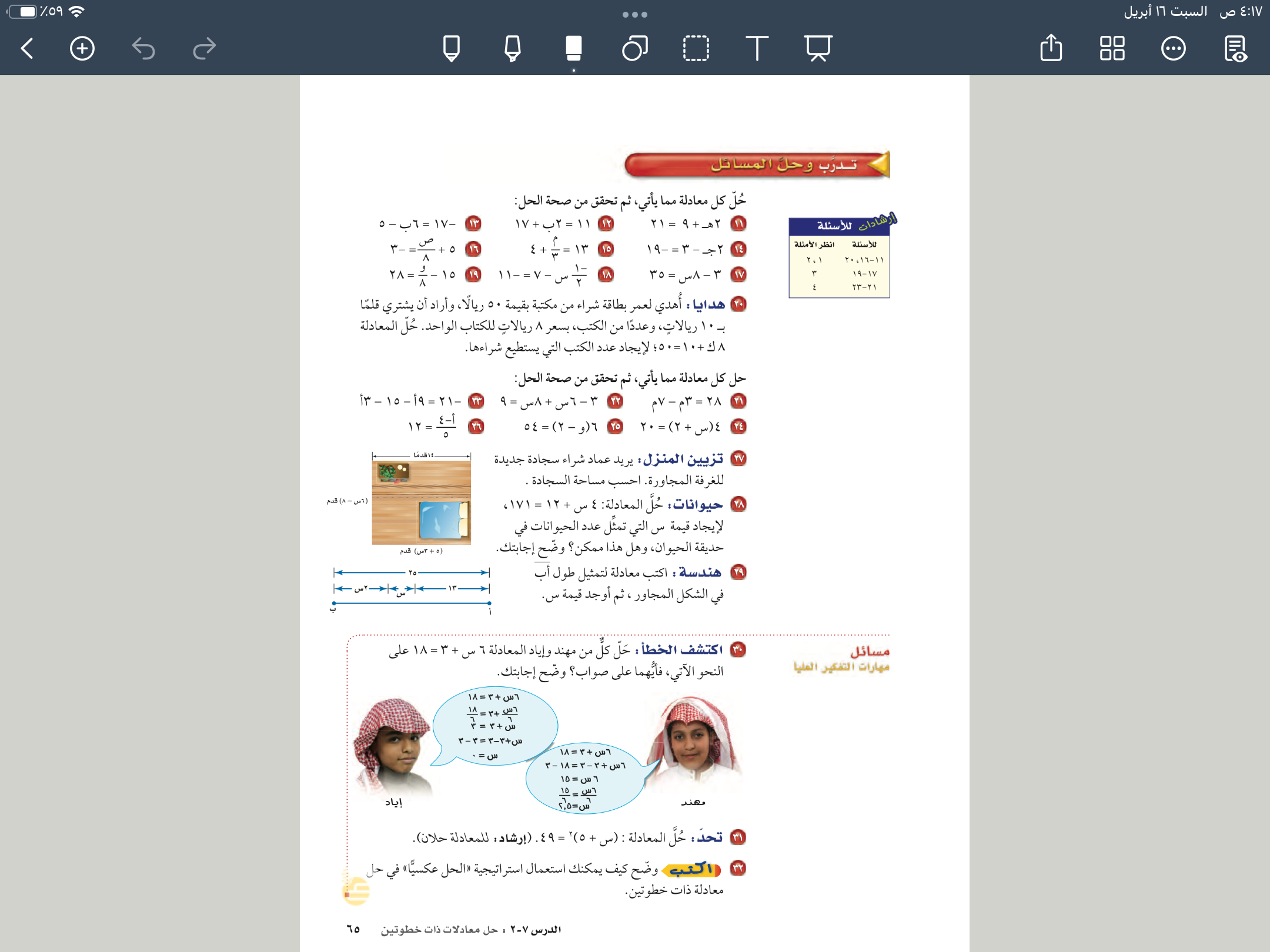 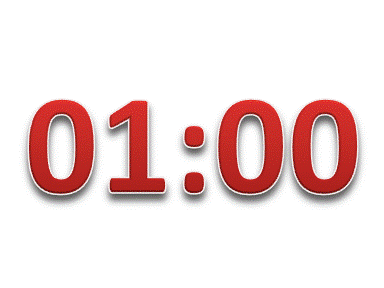 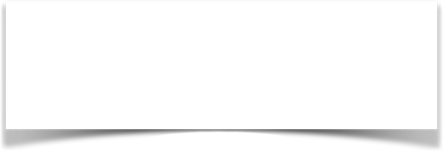 الاستفسارات
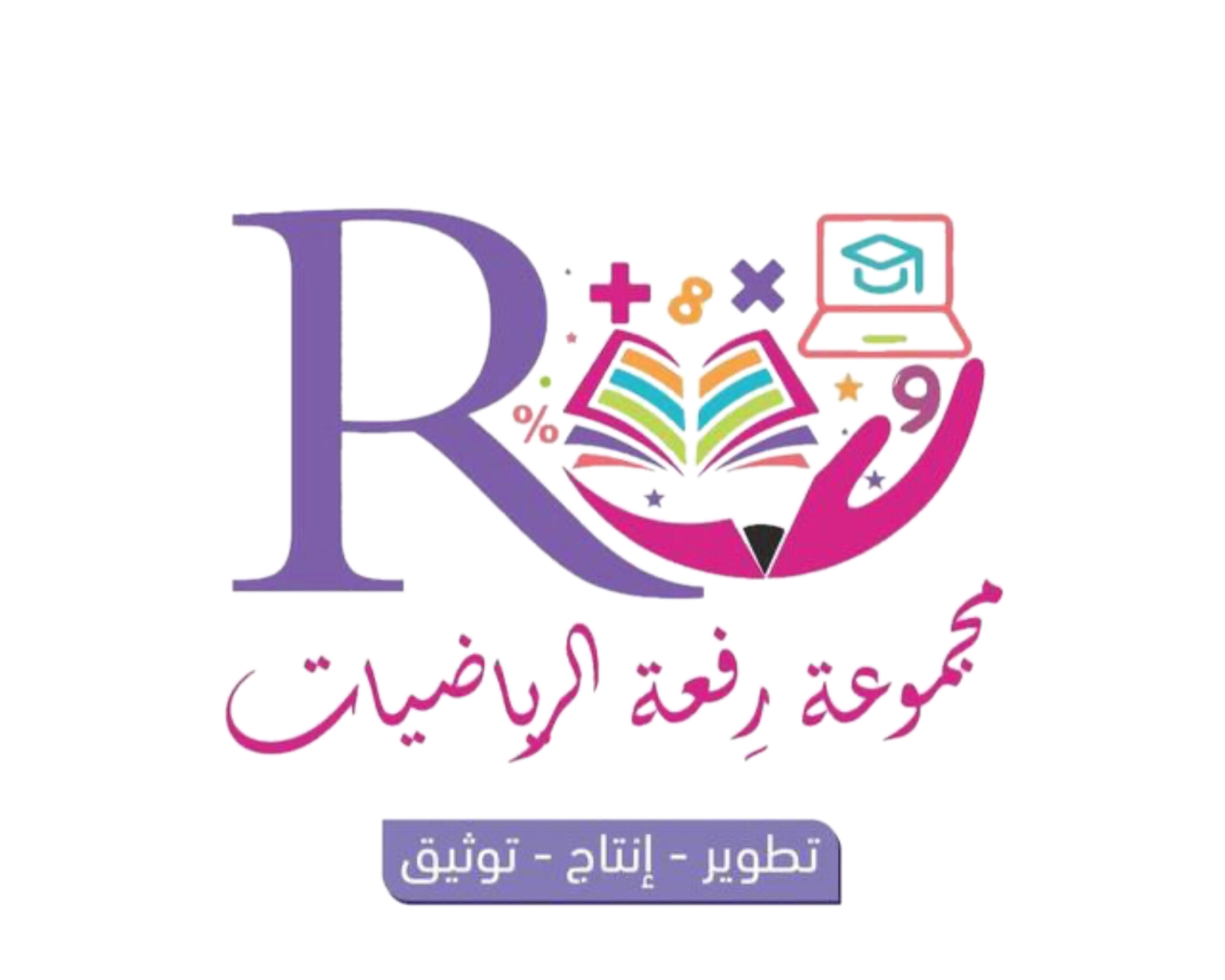 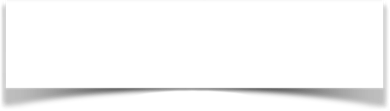 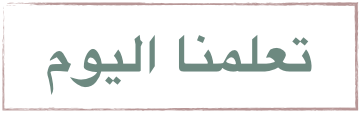 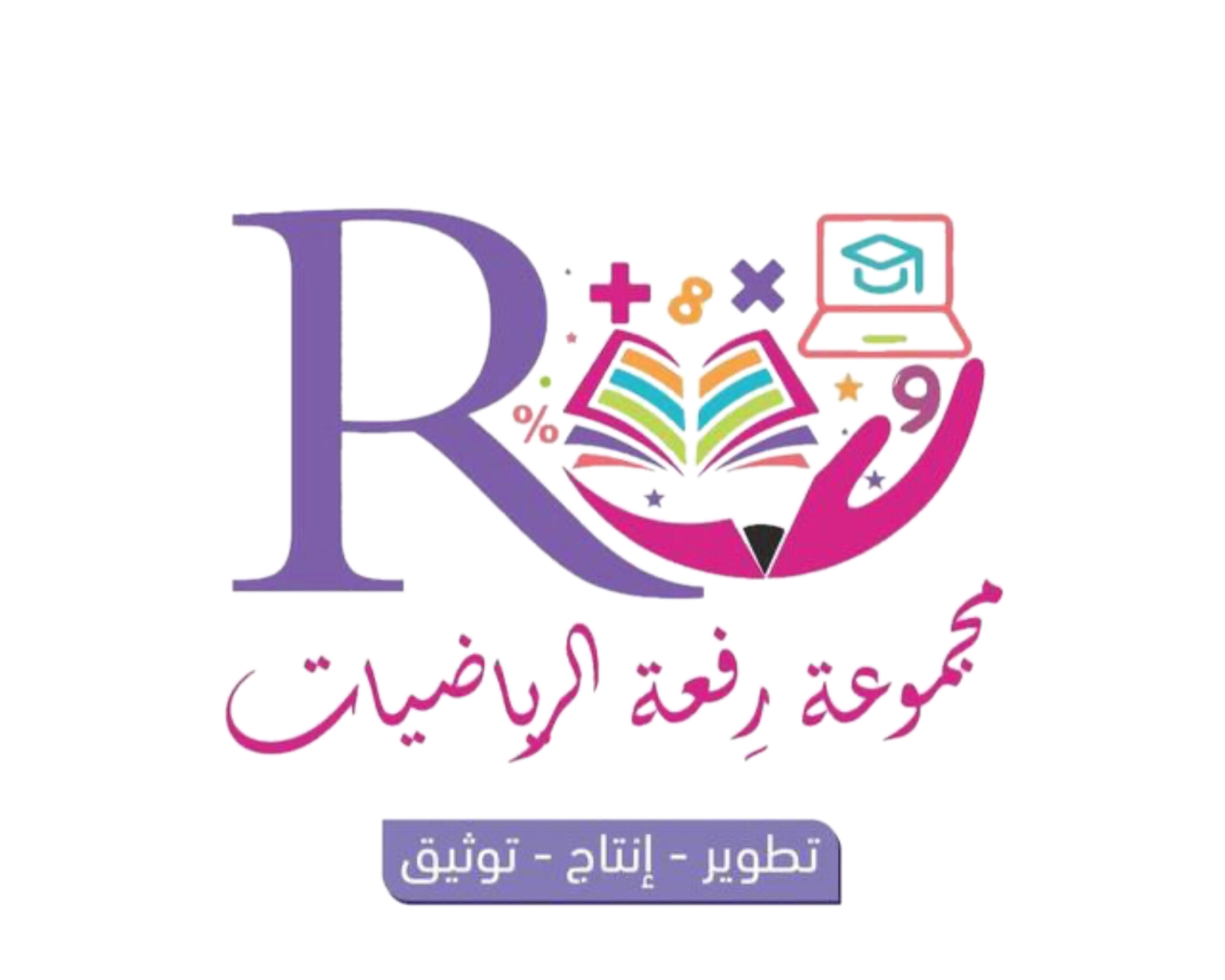 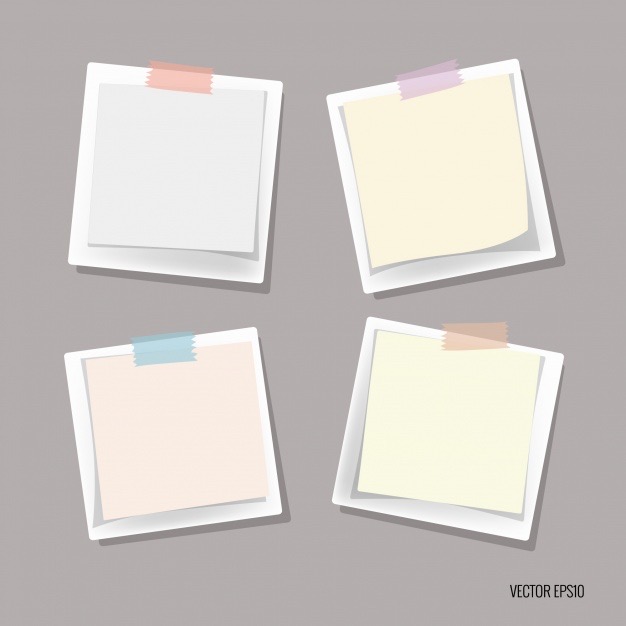 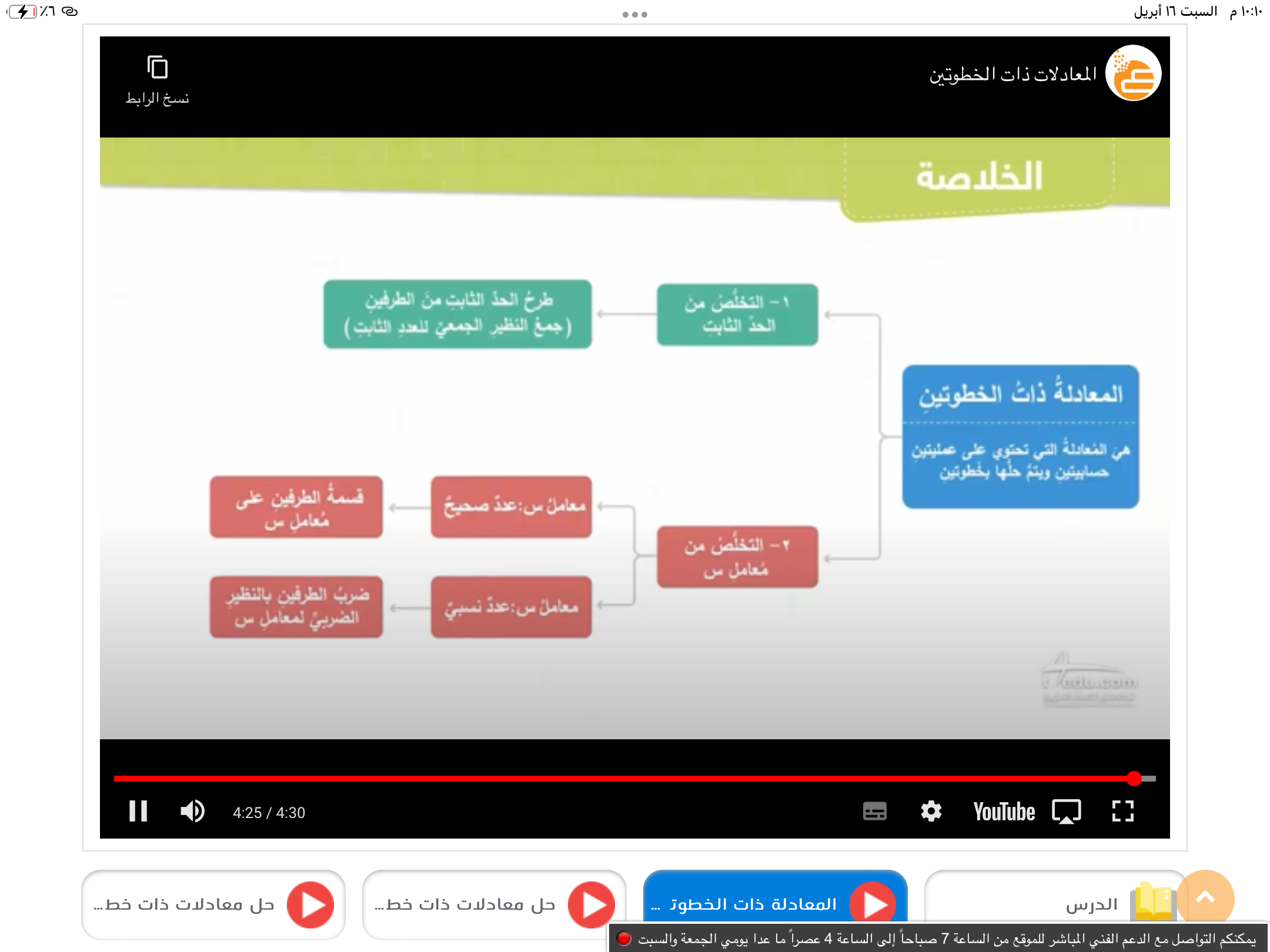 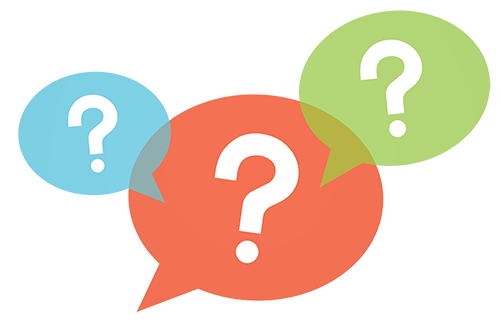 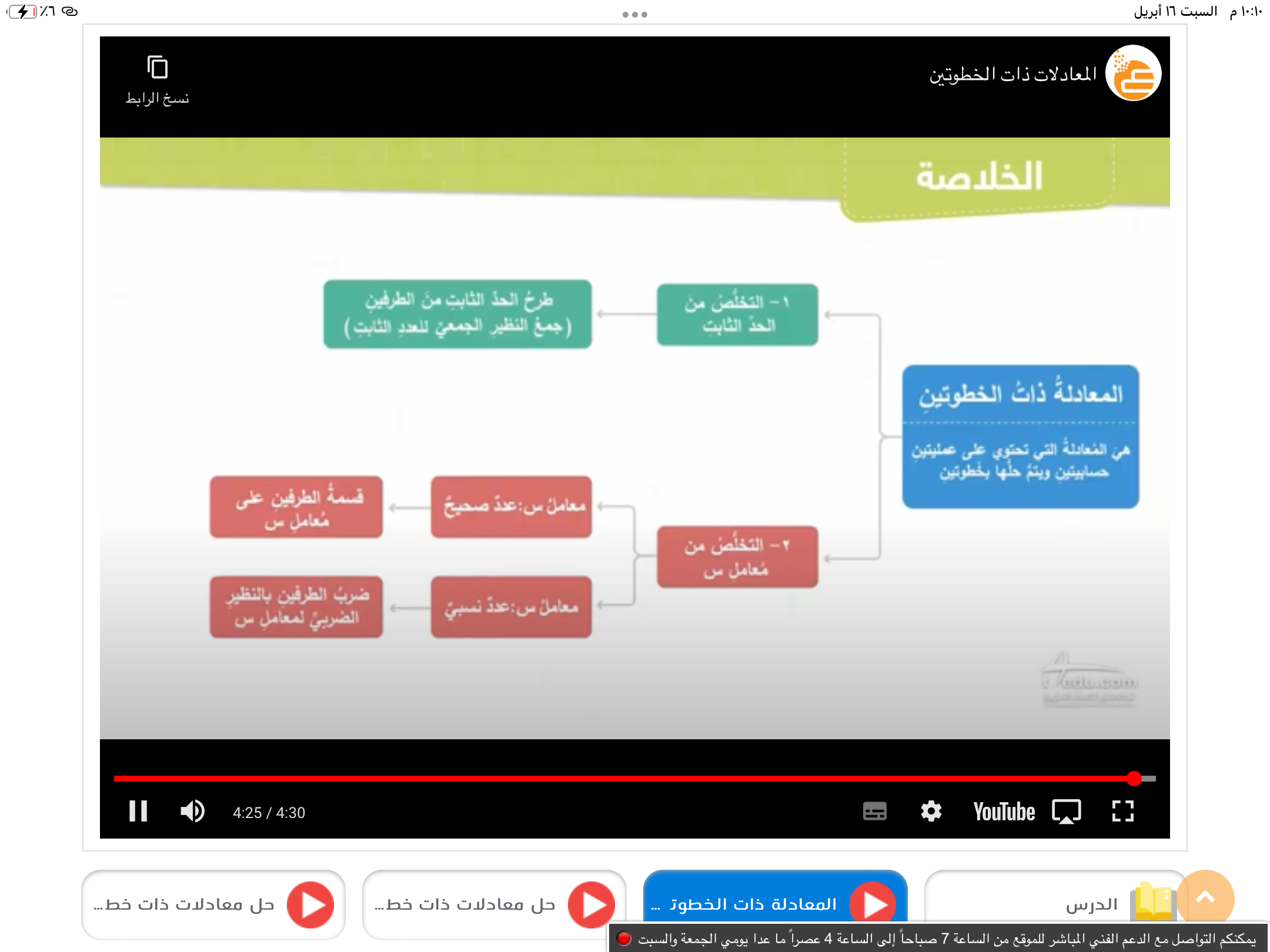 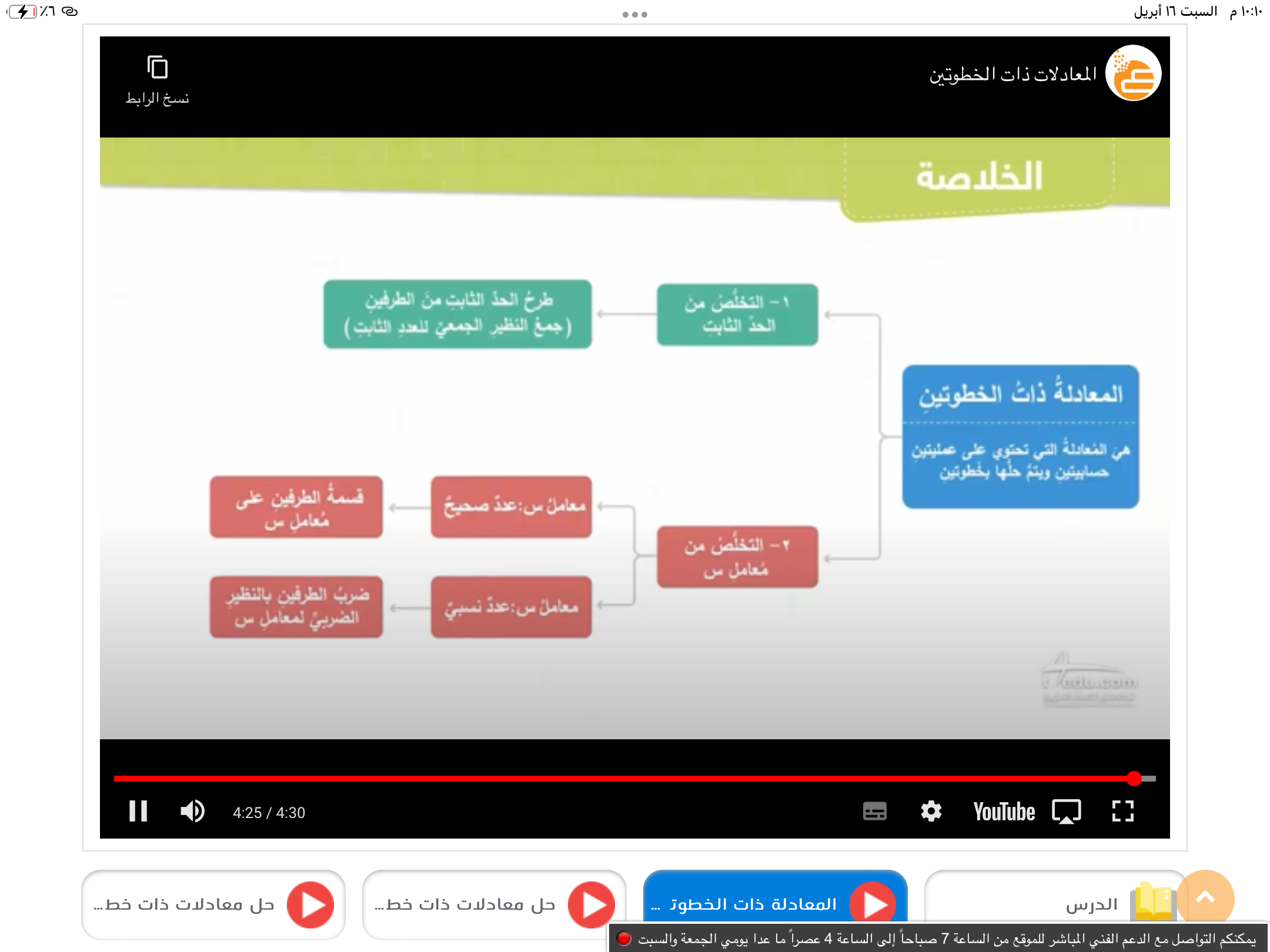 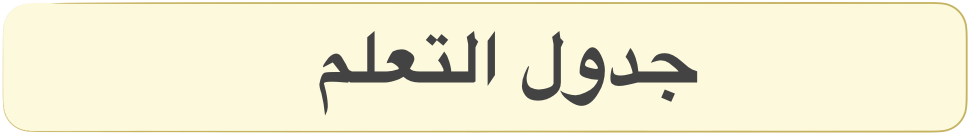 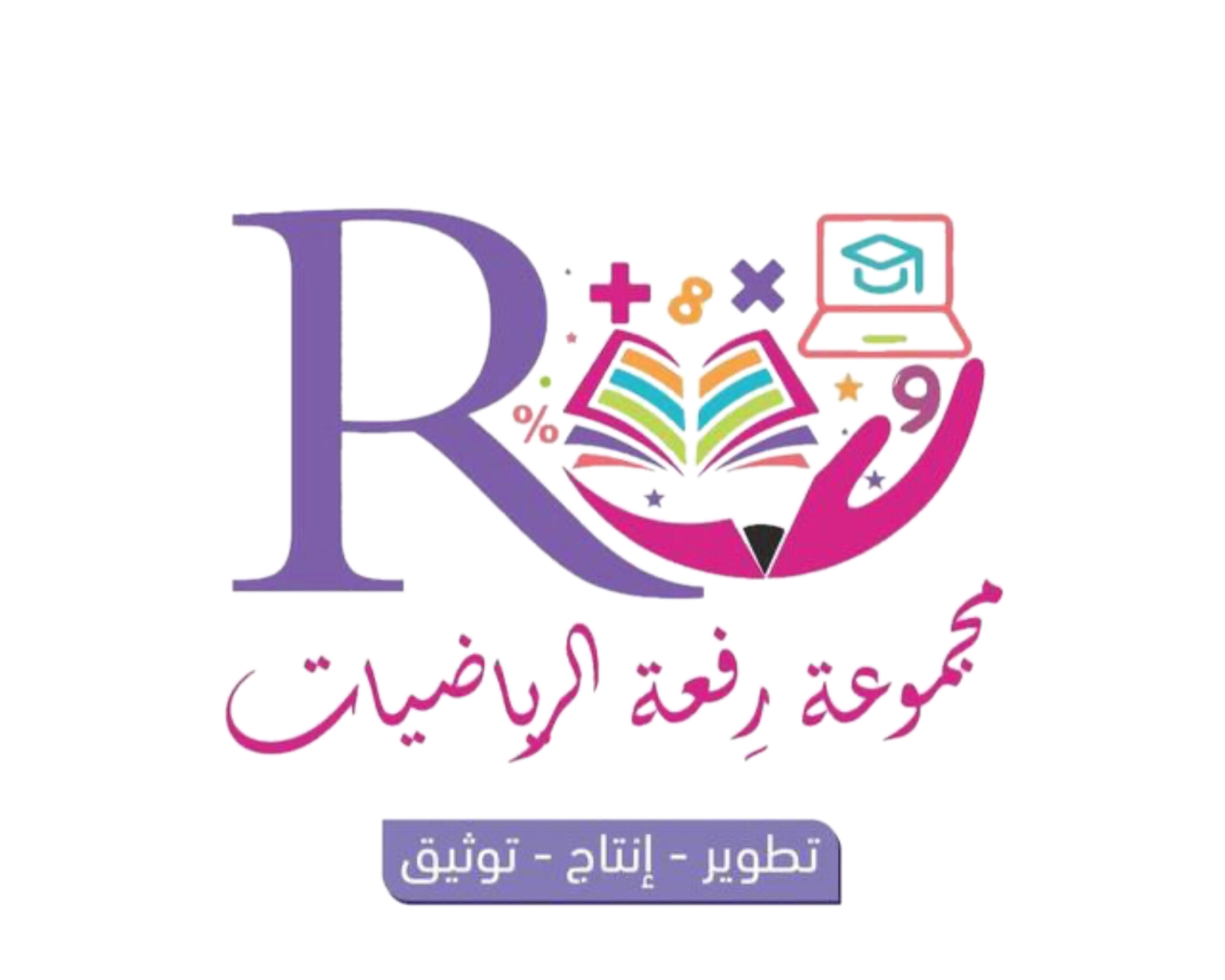 ماذا تعلمنا
ماذاسنتعلم
ماذا نعرف
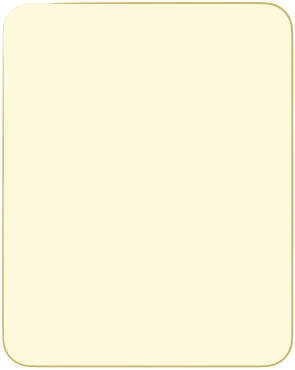 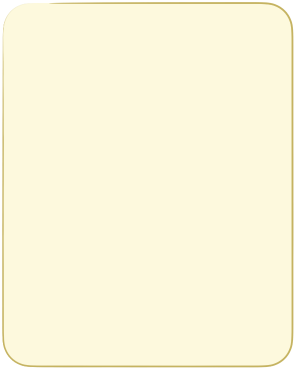 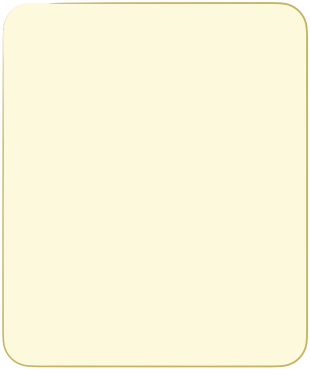 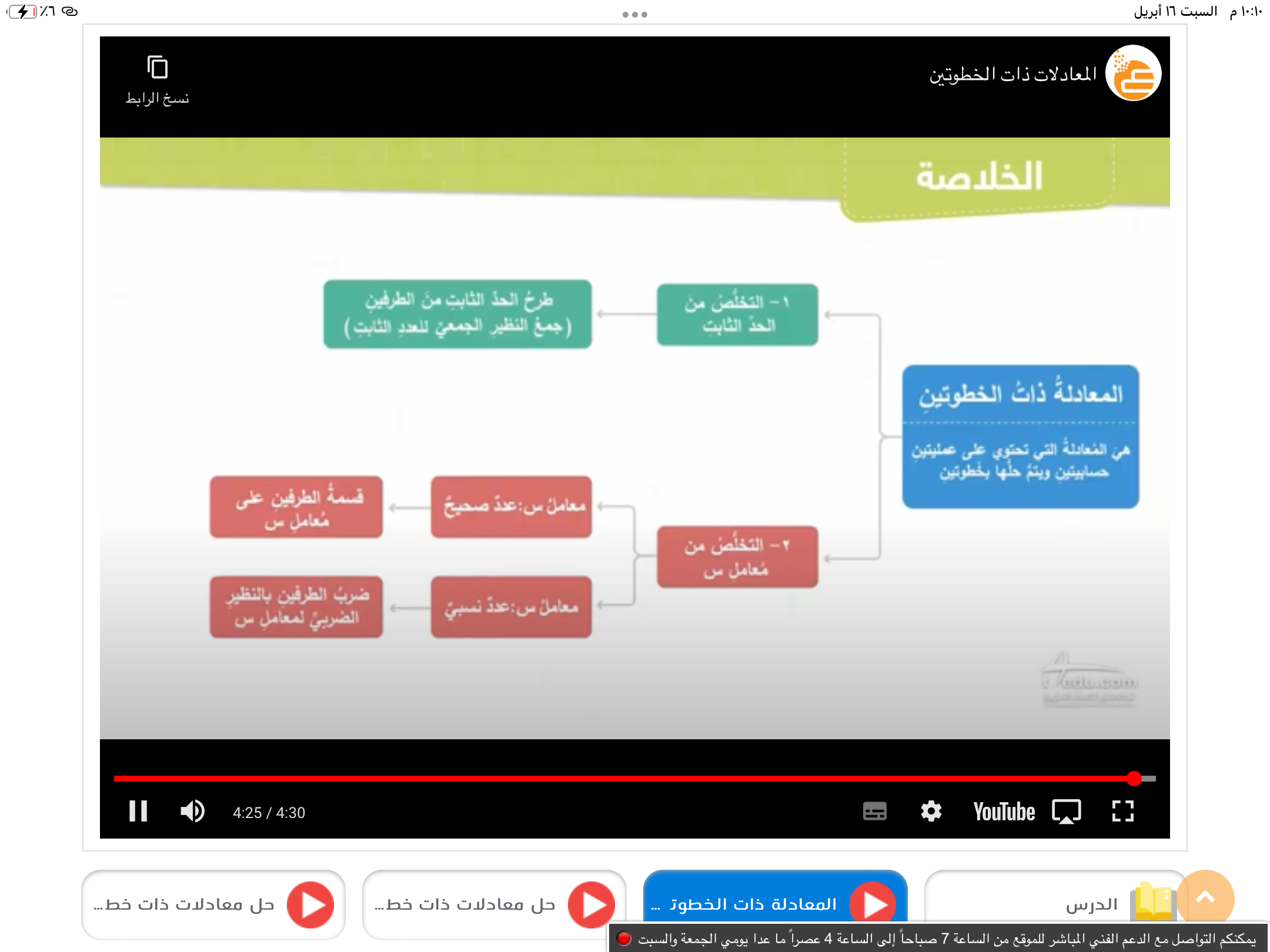 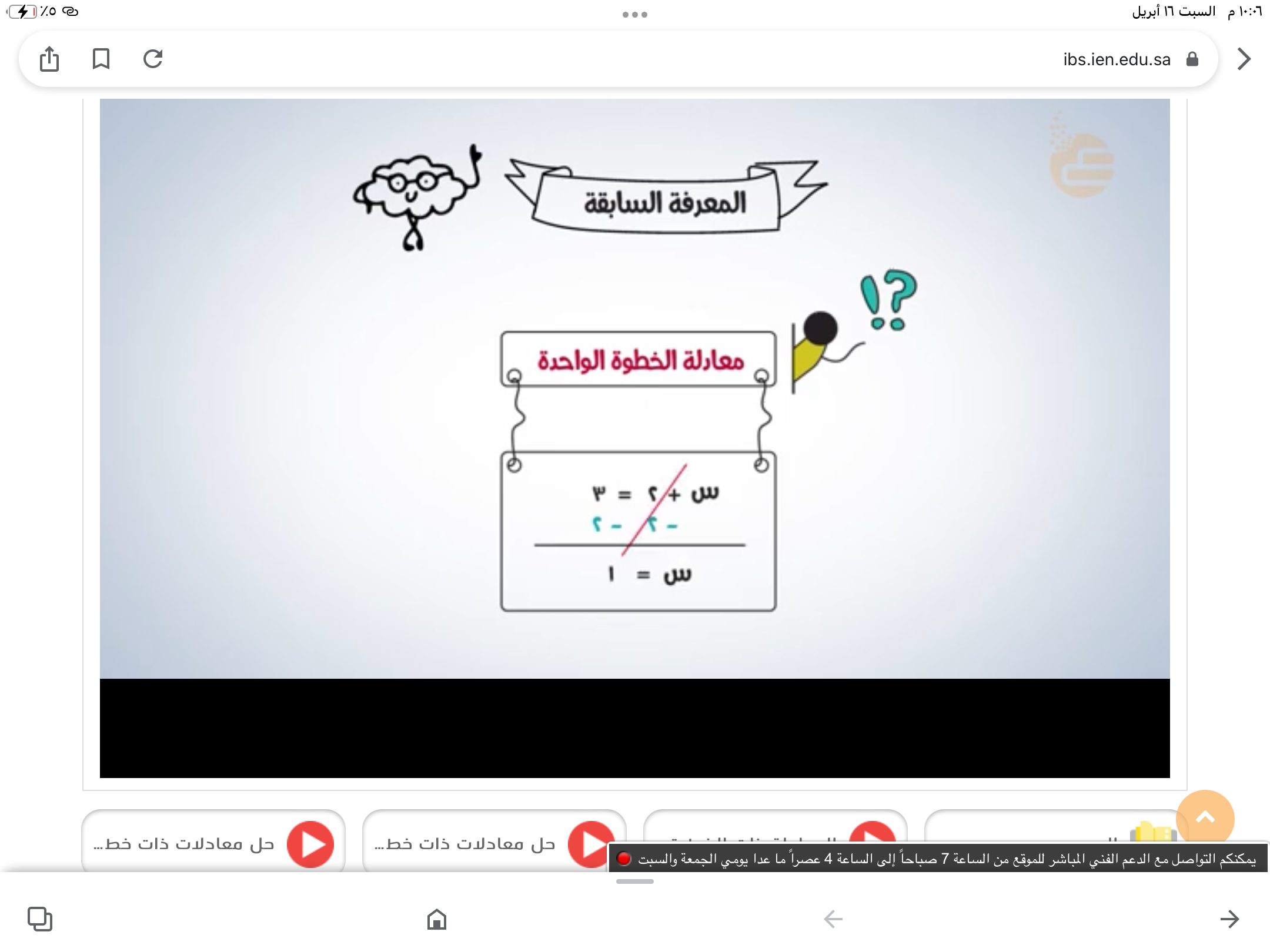 🎯احل معادلات 
ذات خطوتين
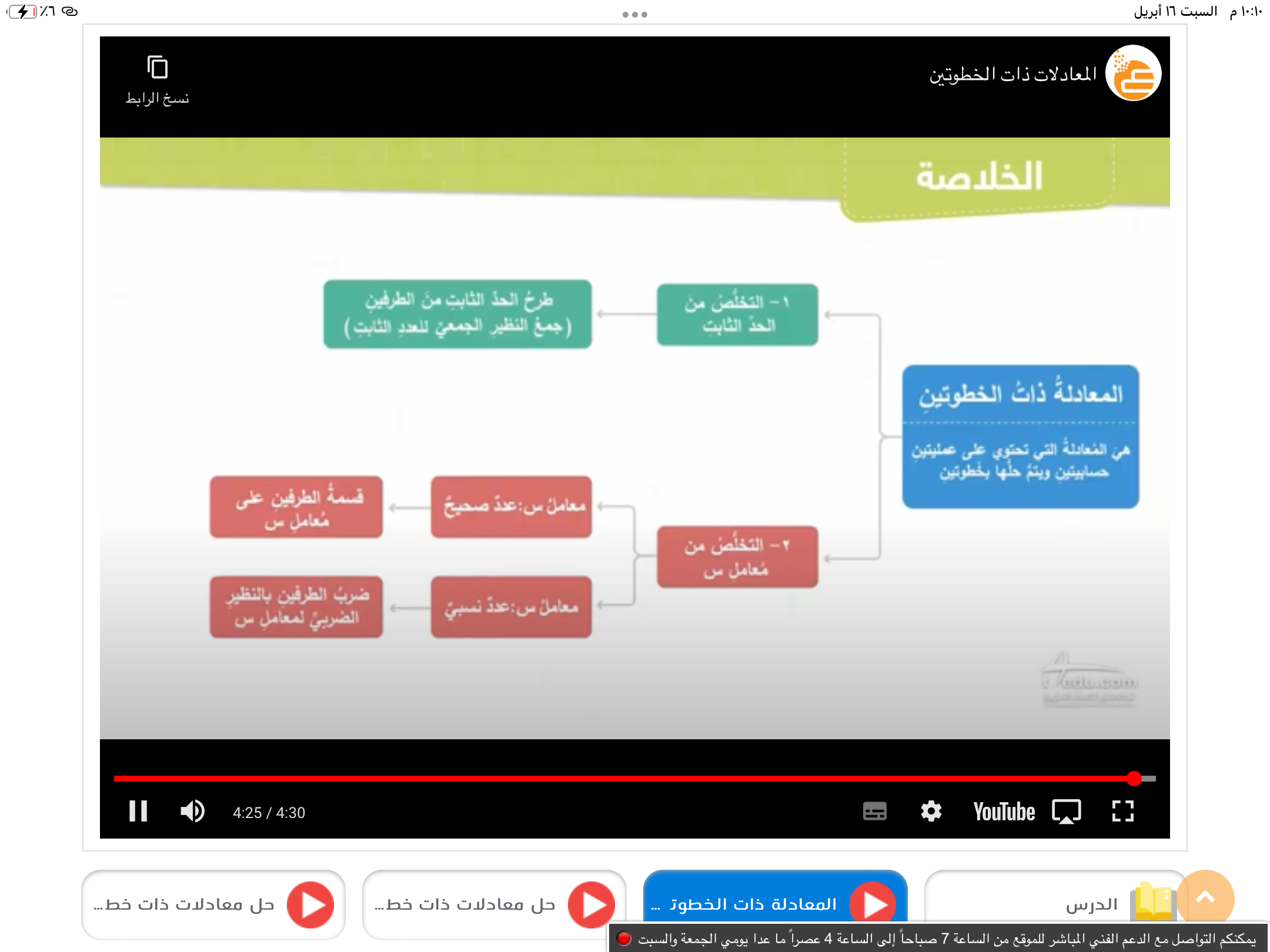 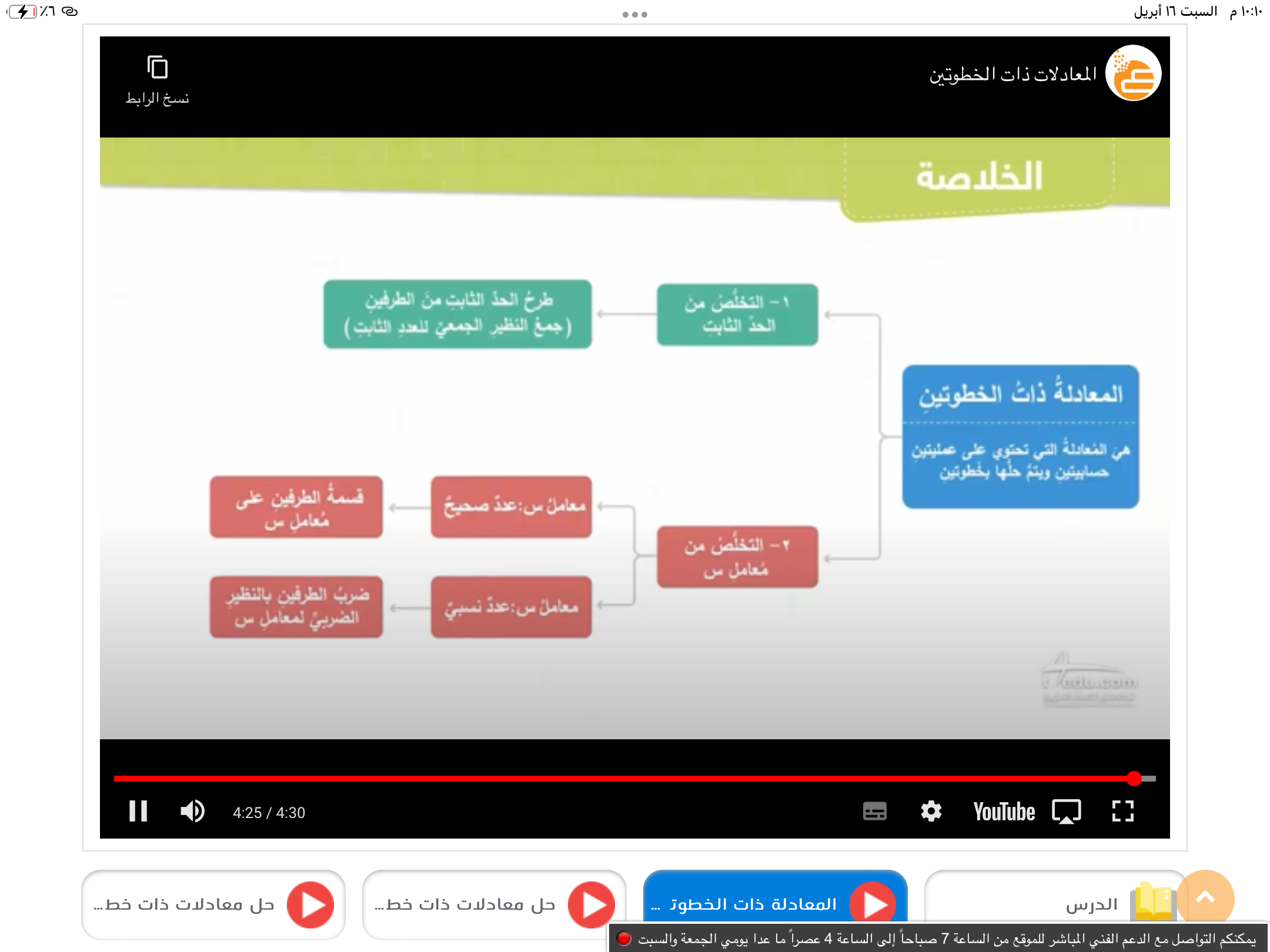 سُبْحَانَكَ اللَّهُمَّ وَبِحَمْدِكَ، أَشْهَدُ أَنْ لَا إِلَهَ إِلَّا أَنْتَ أَسْتَغْفِرُكَ وَأَتُوبُ إِلَيْكَ
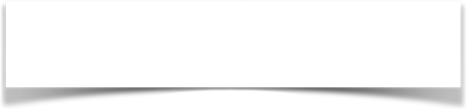 صفحة
٦٥
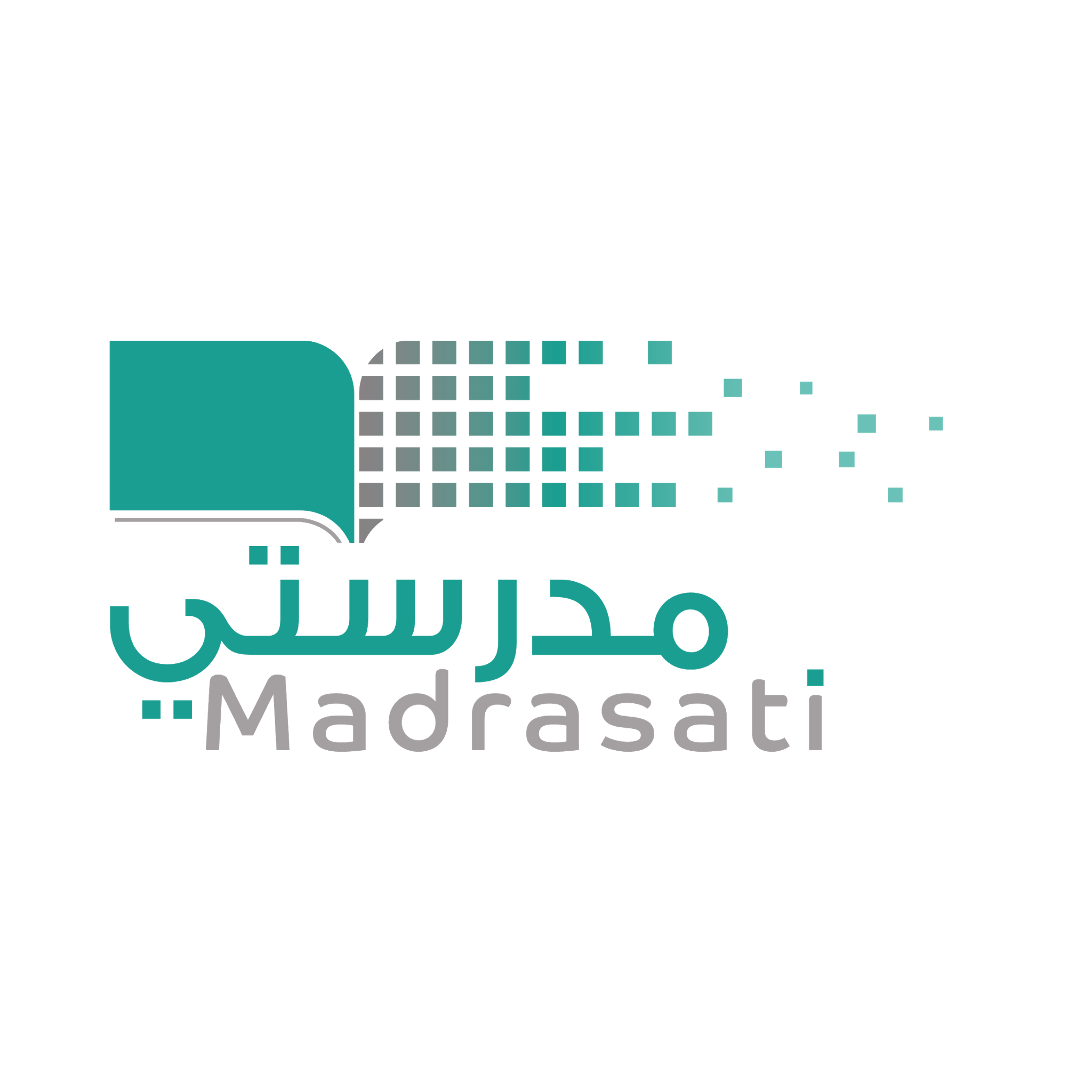 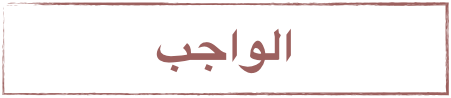 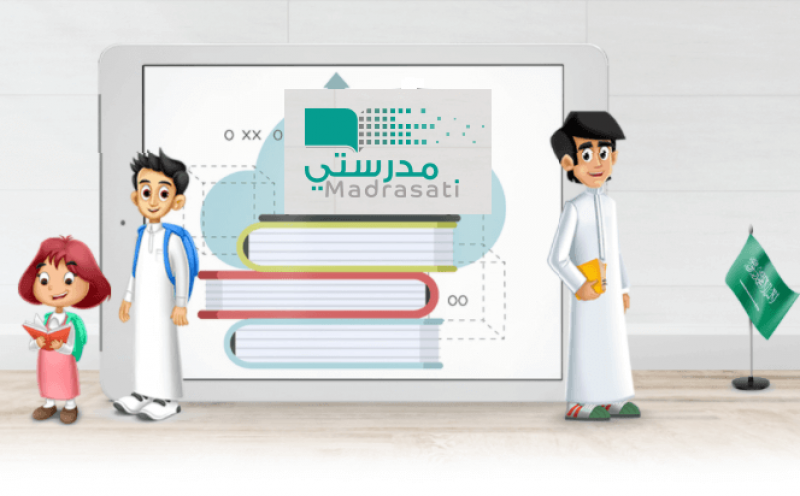 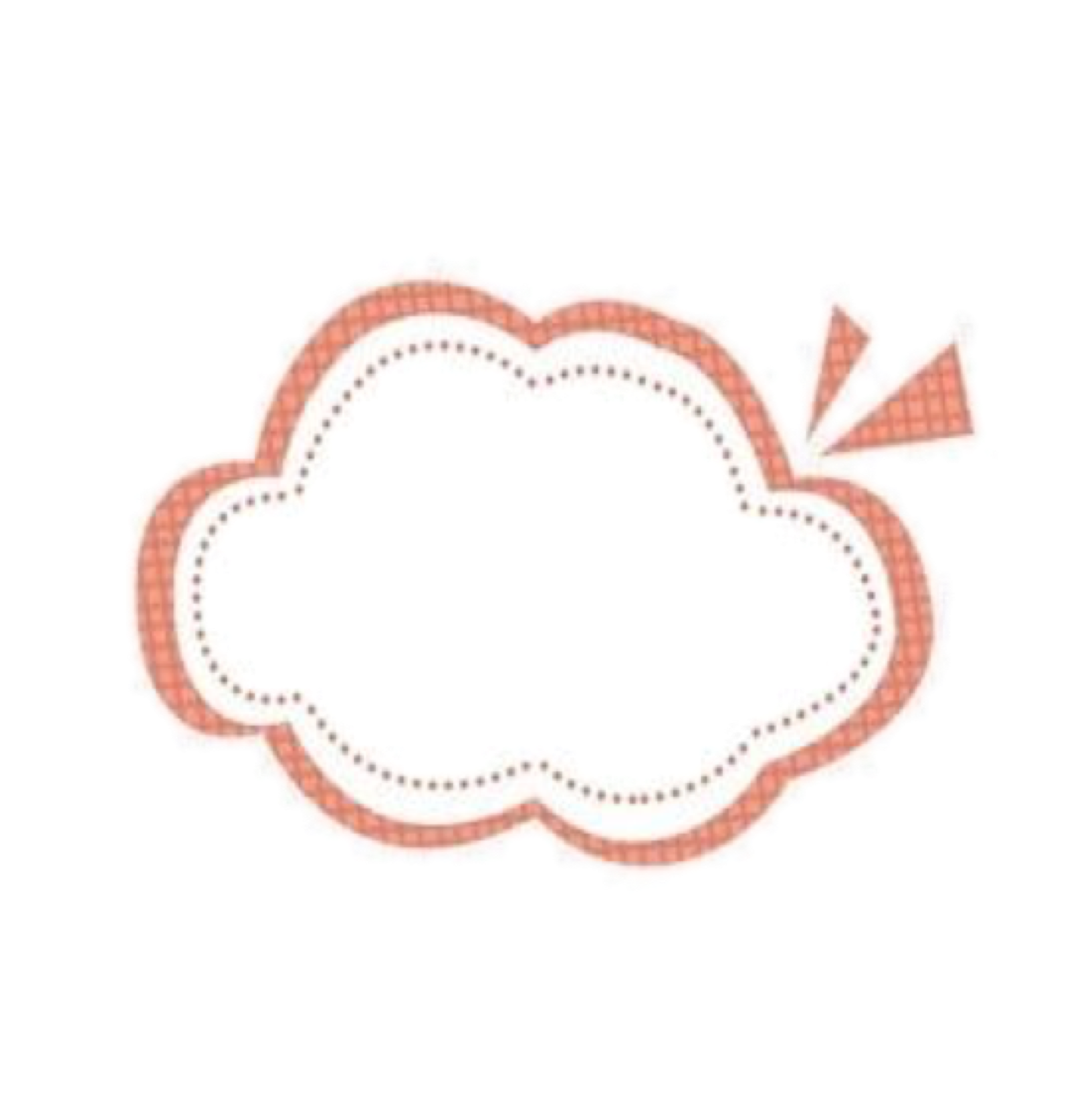 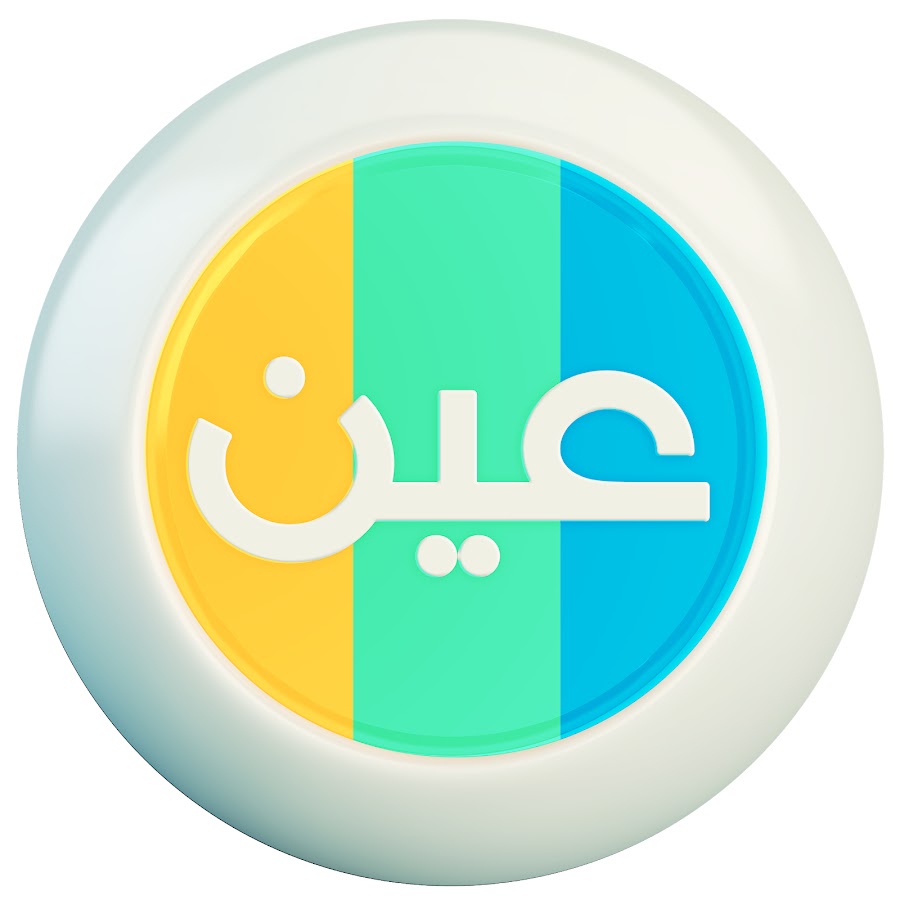 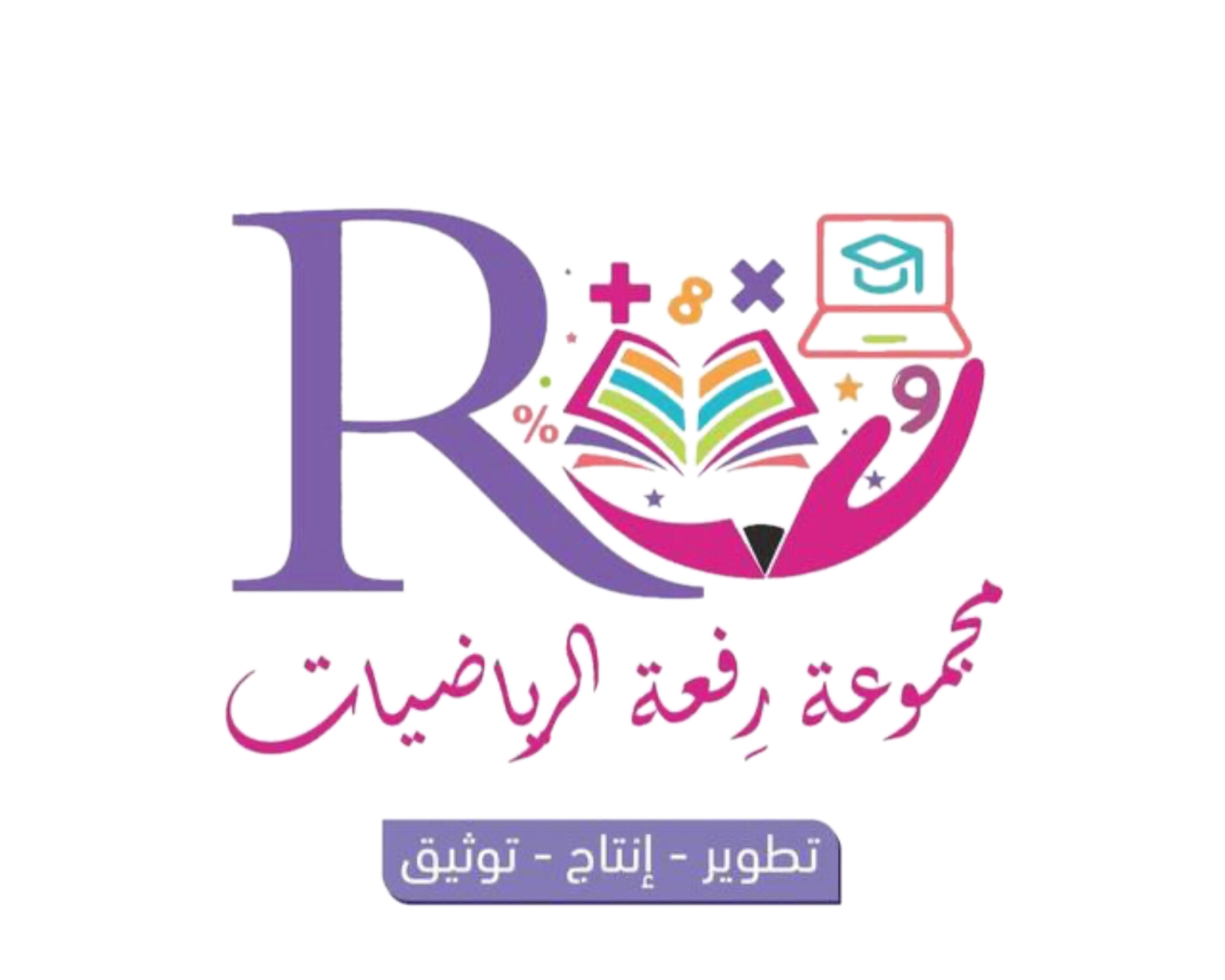 عزيزتي الطالبة  
يمكنك زيارة قناة عين التعليمية للاستفادة
@Maths0120
روابط مجموعة رِفعة التعليمية
🔻
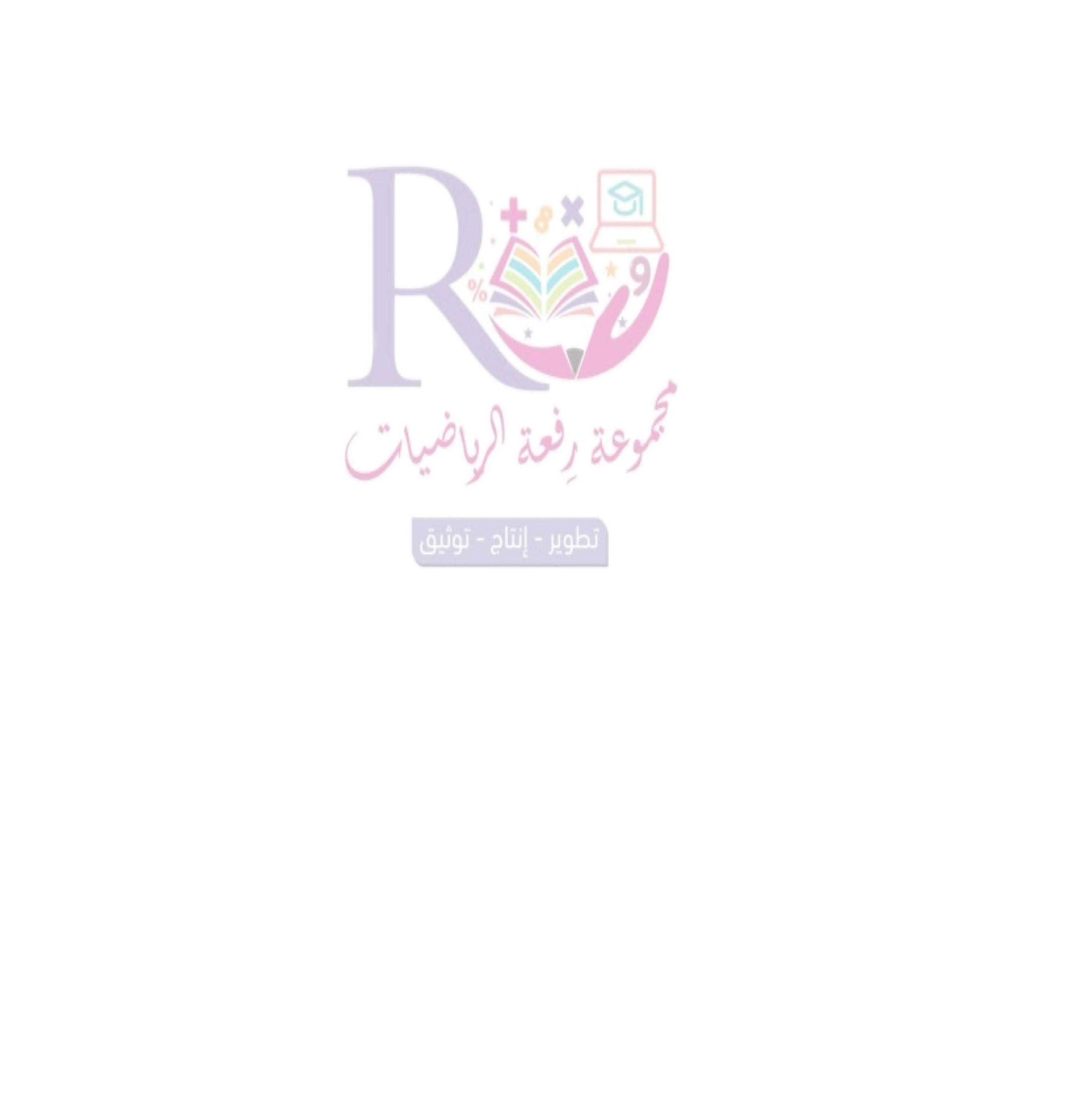 https://linktr.ee/Refa2
لا أحلل بيع 
او حذف الحقوق من 
العروض
لاتنسوني من دعواتكم الصادقة
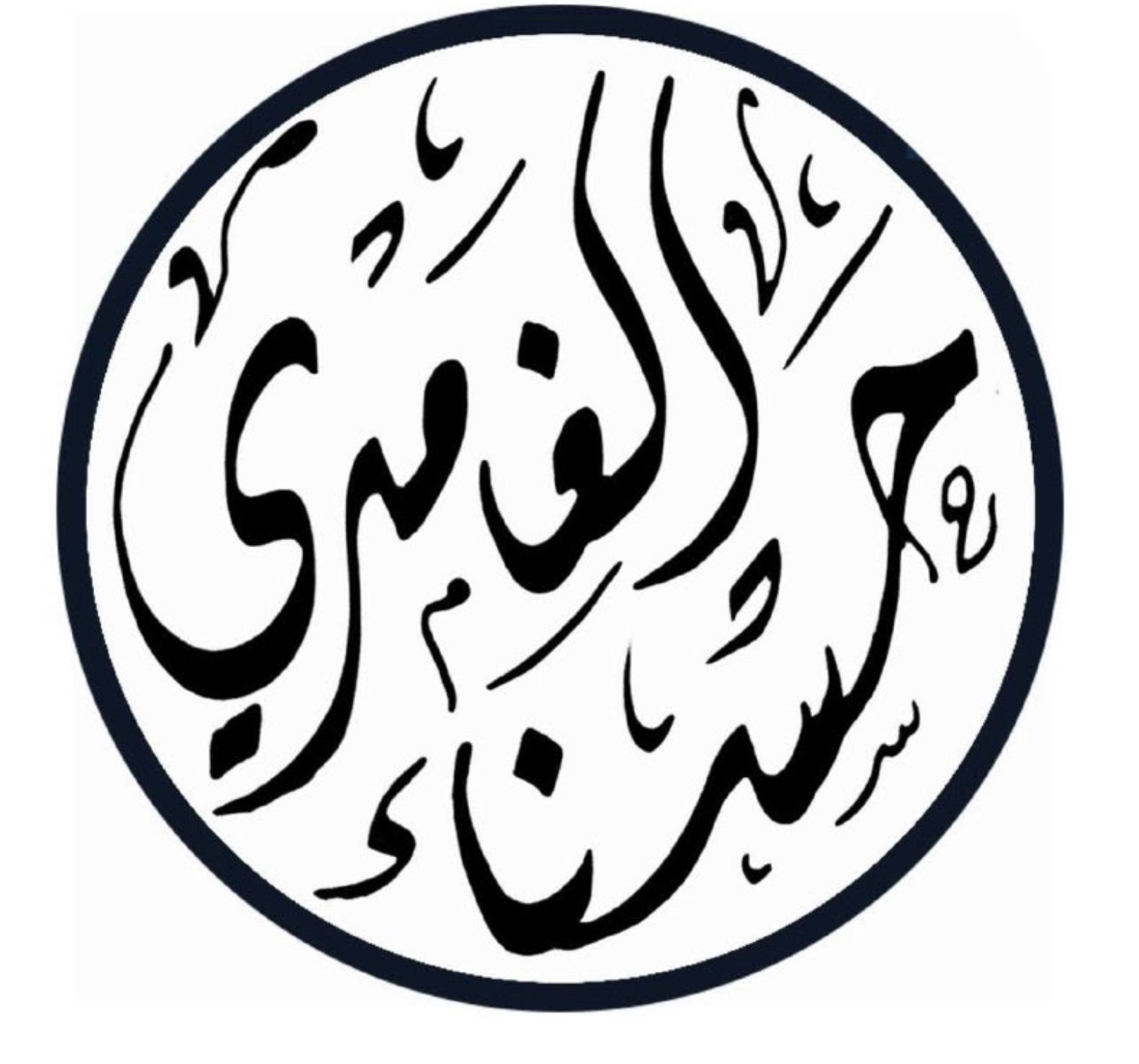 @hasnaa-2
https://t.me/hasna_math